Svenskt Njurregister Årsrapport 2023
Epidemiologi
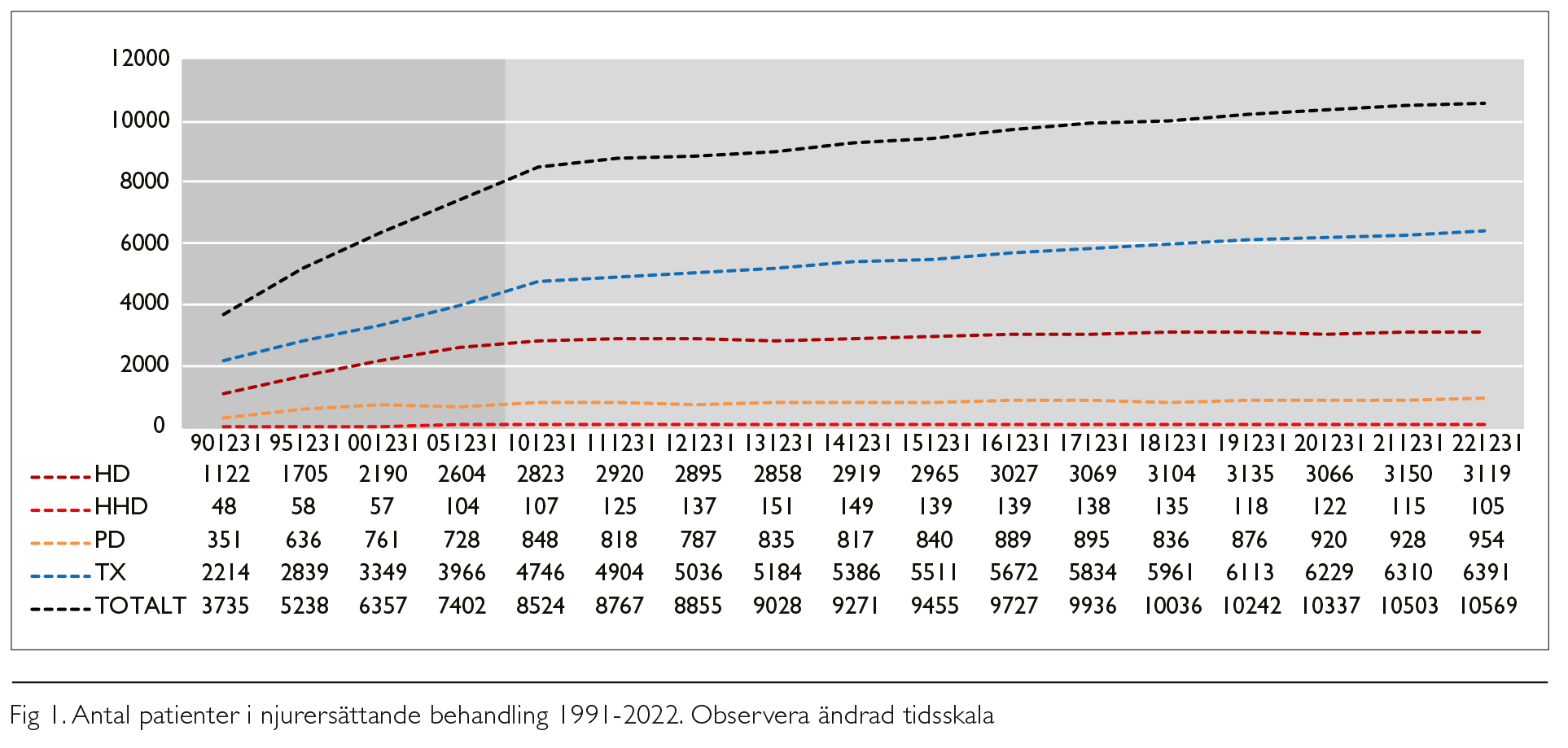 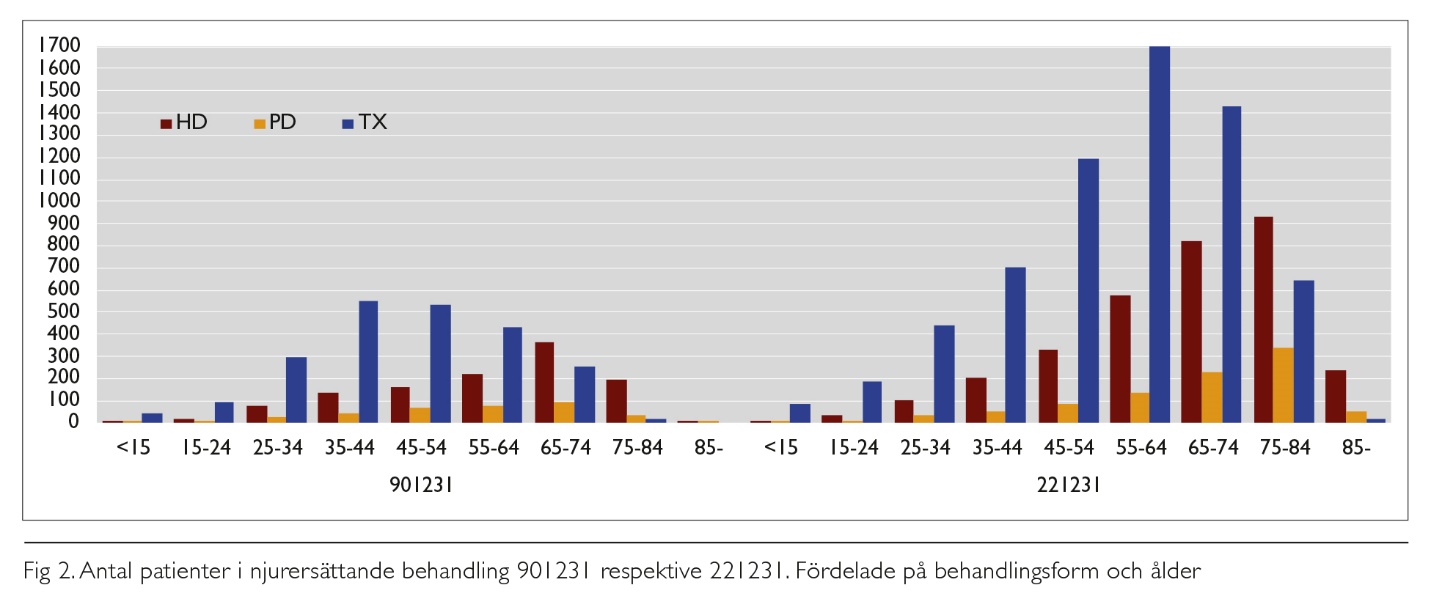 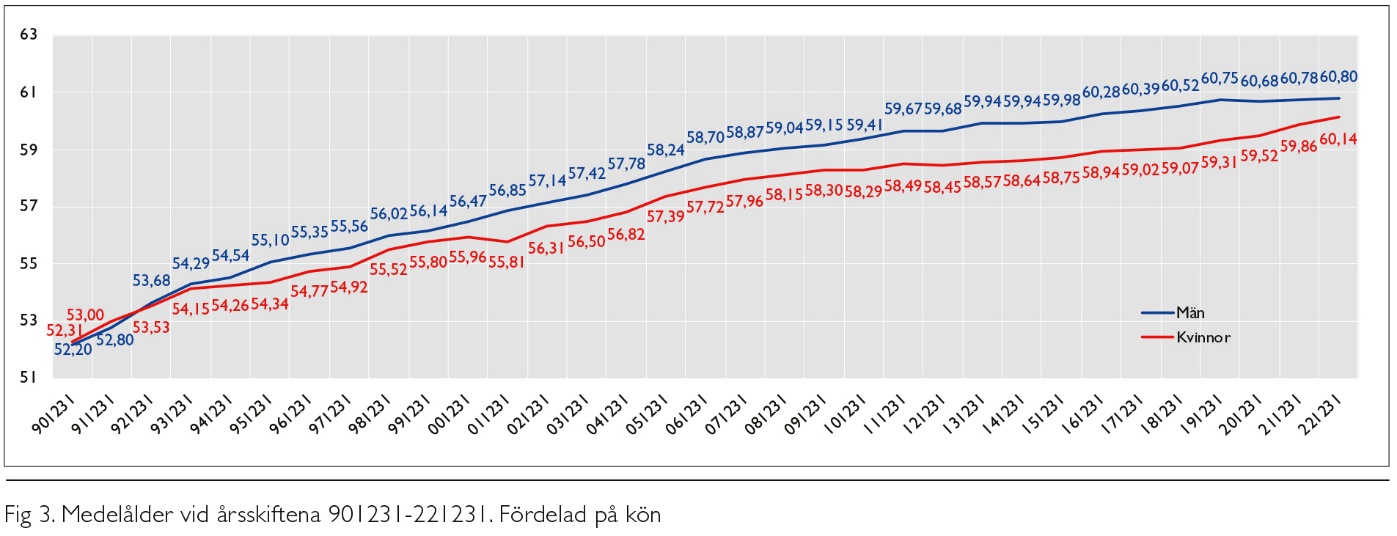 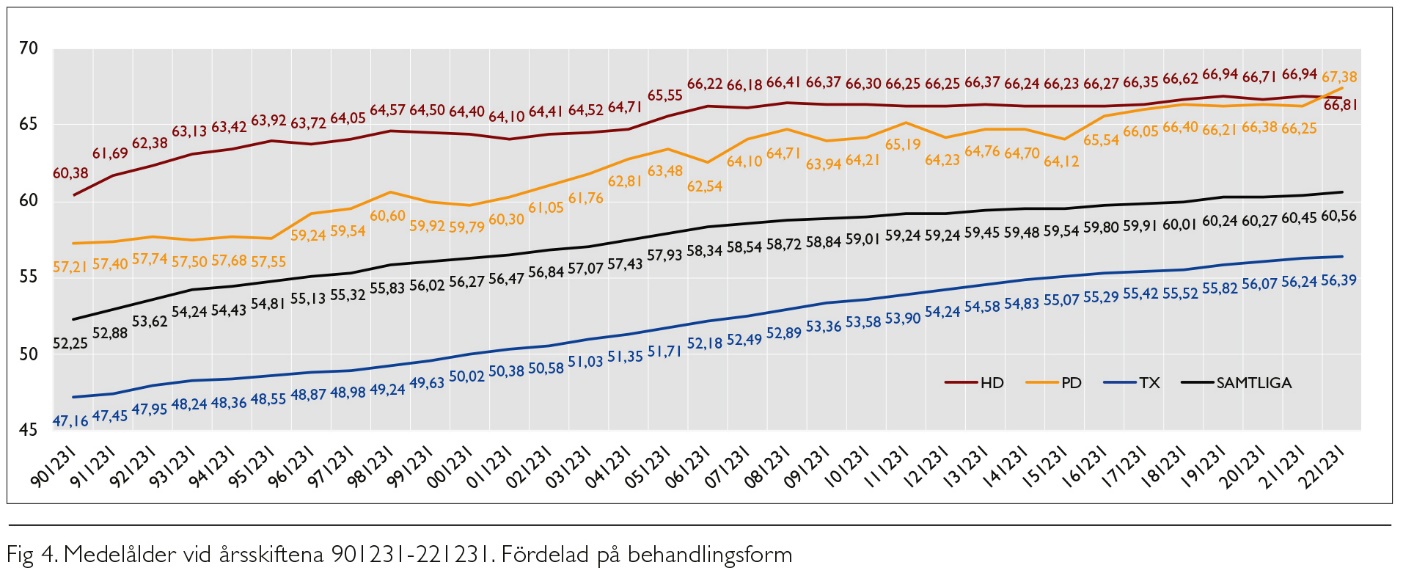 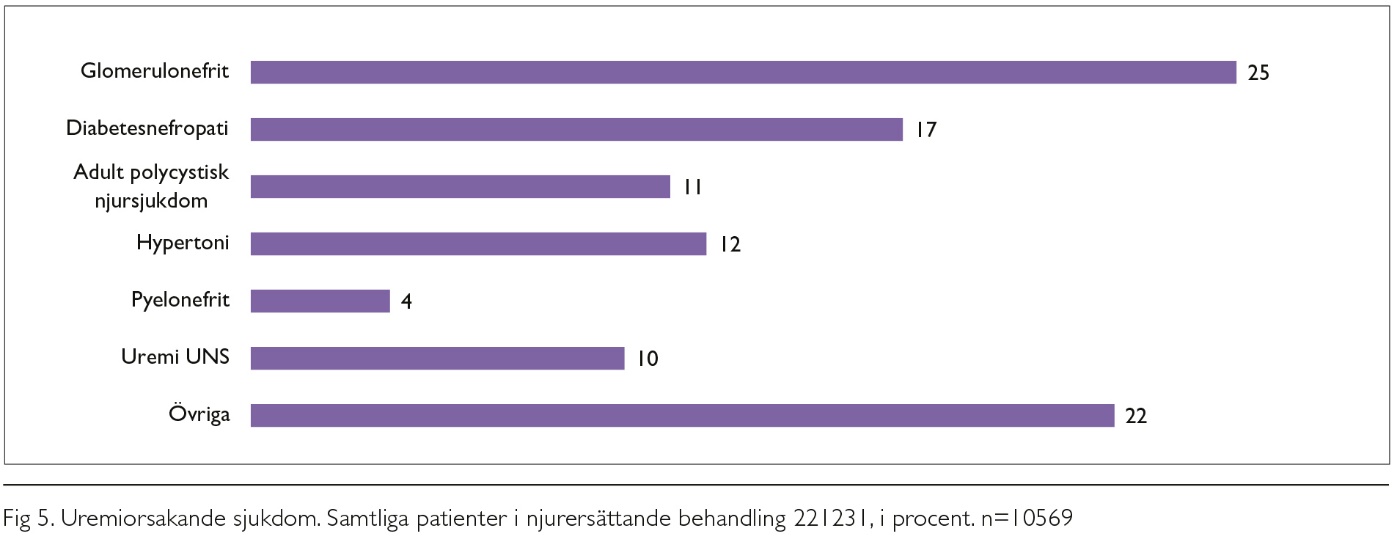 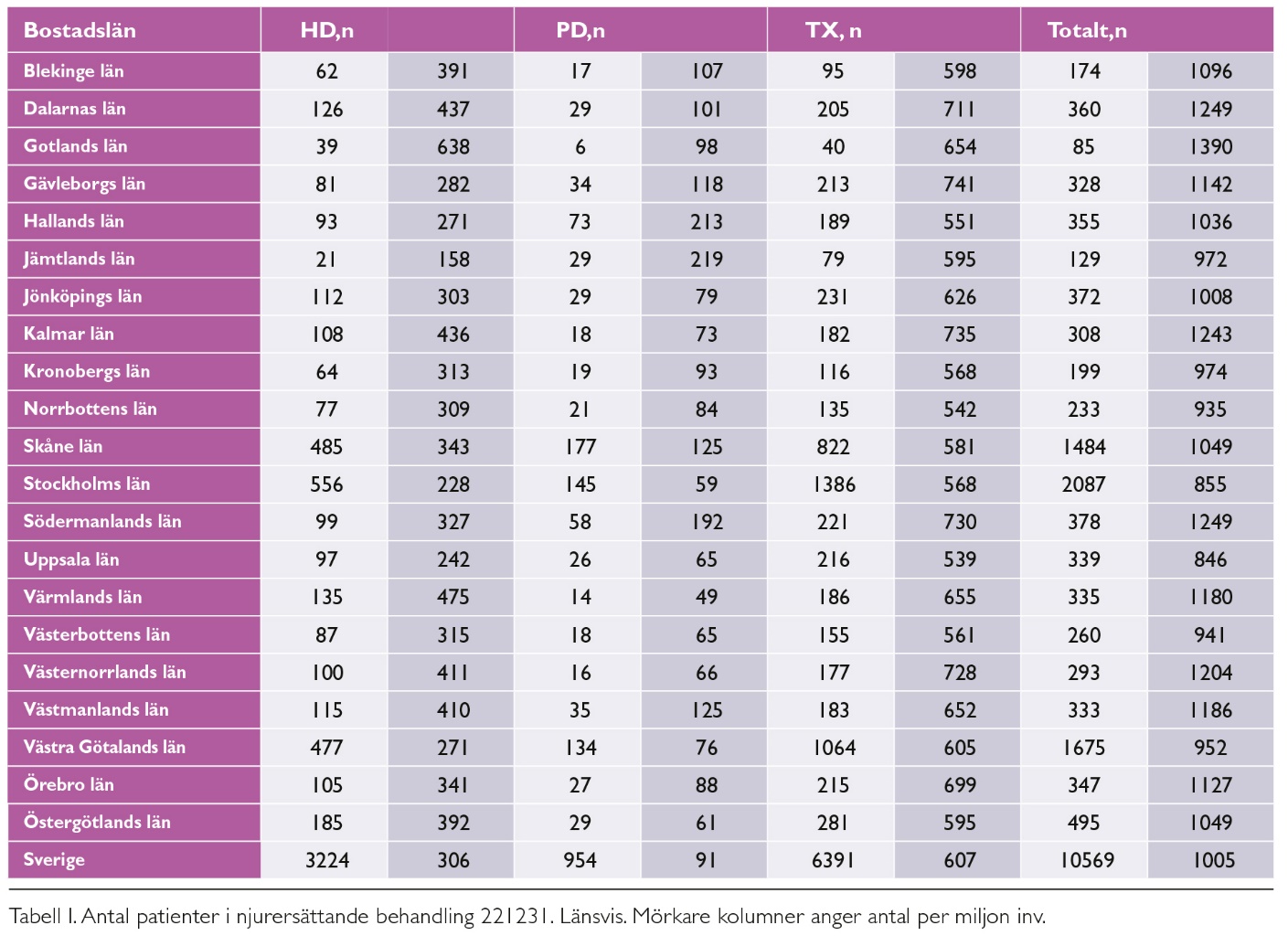 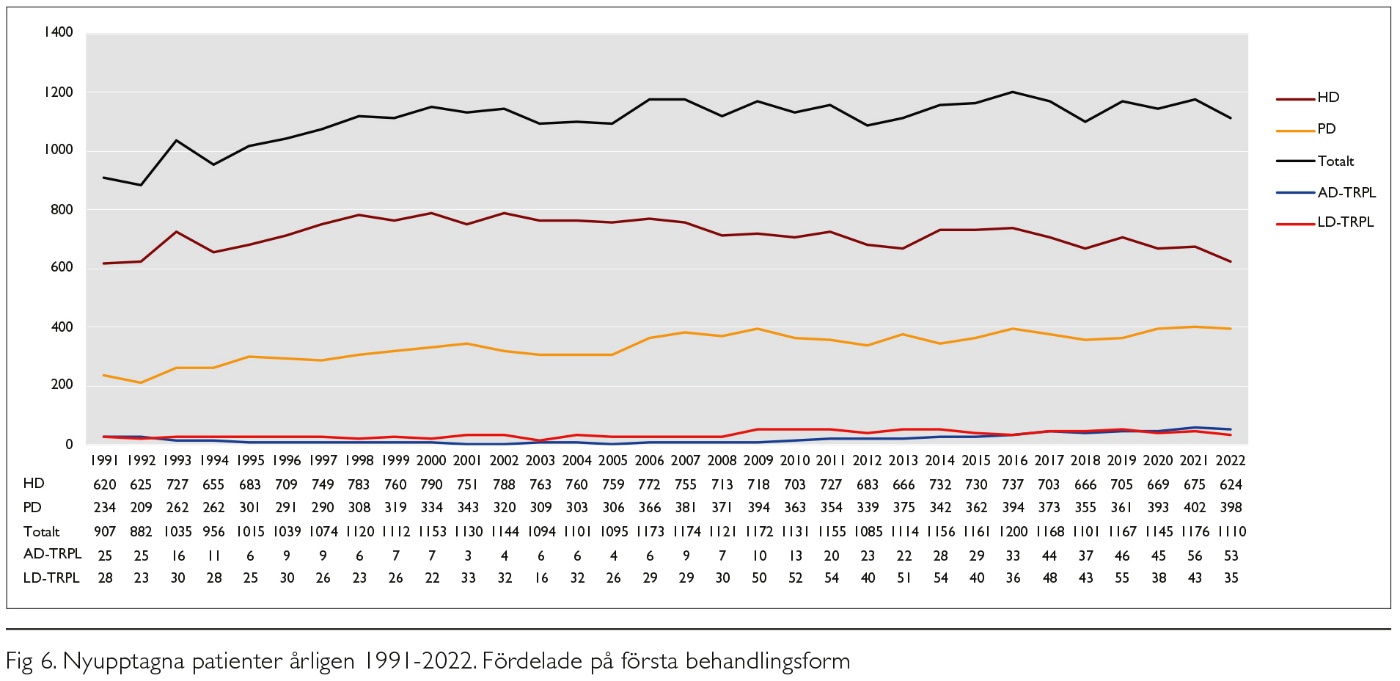 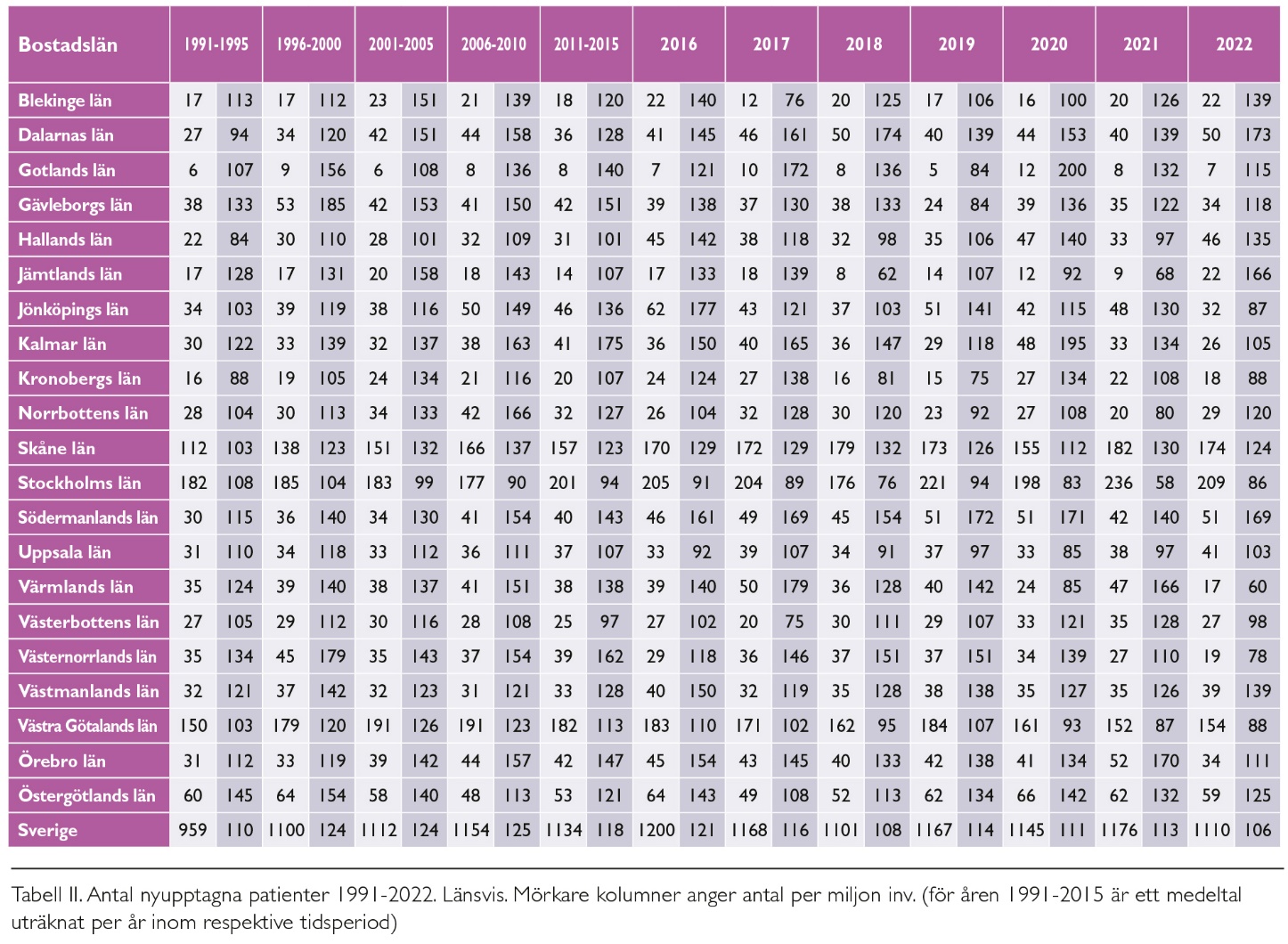 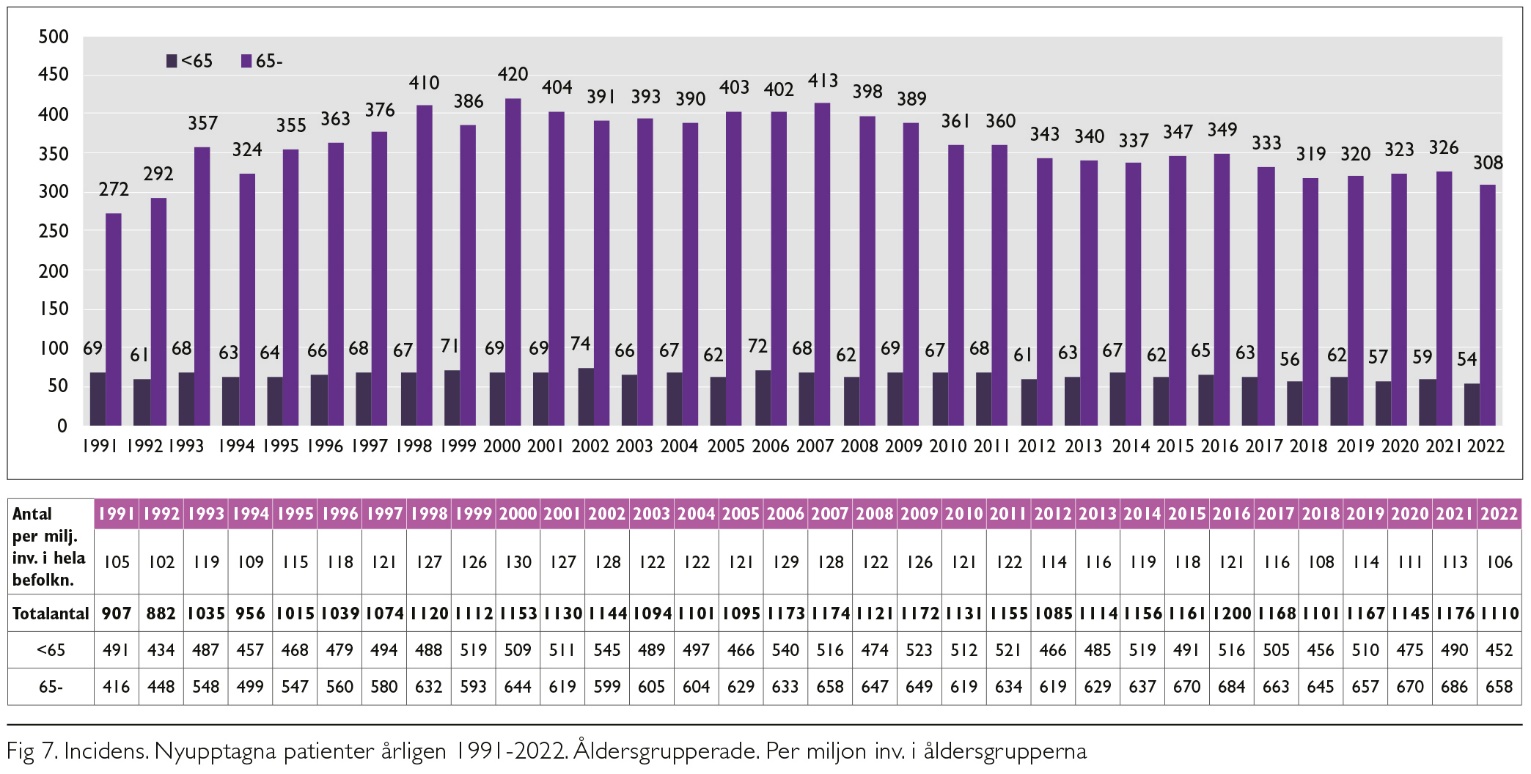 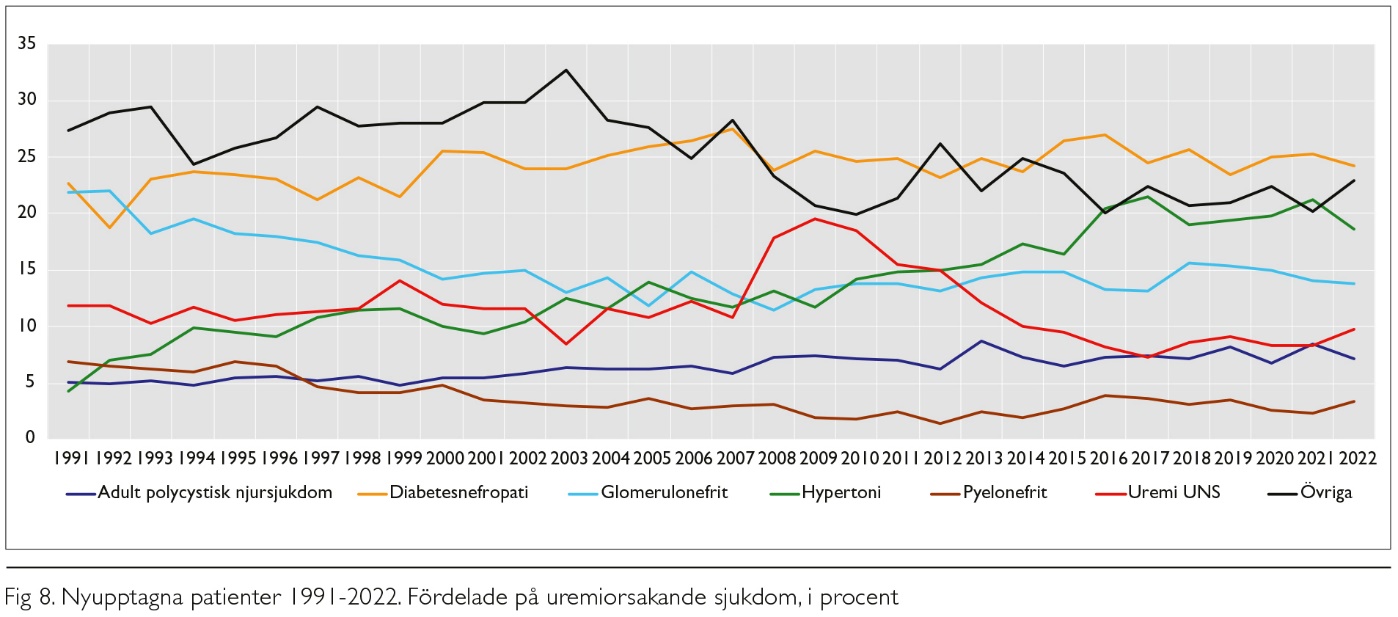 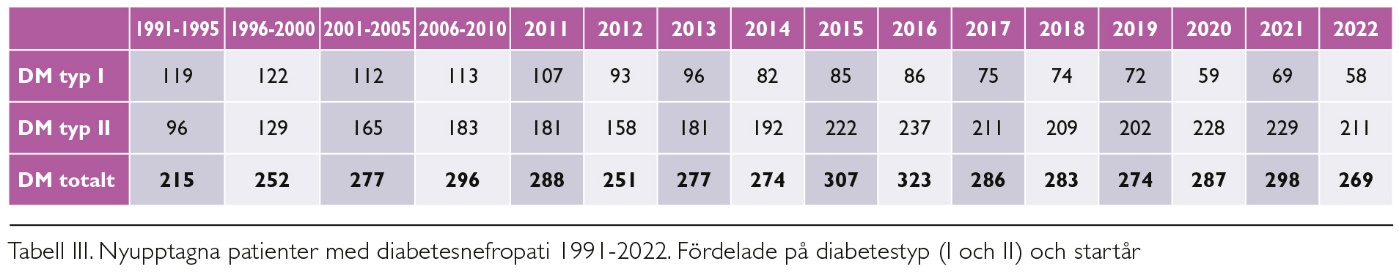 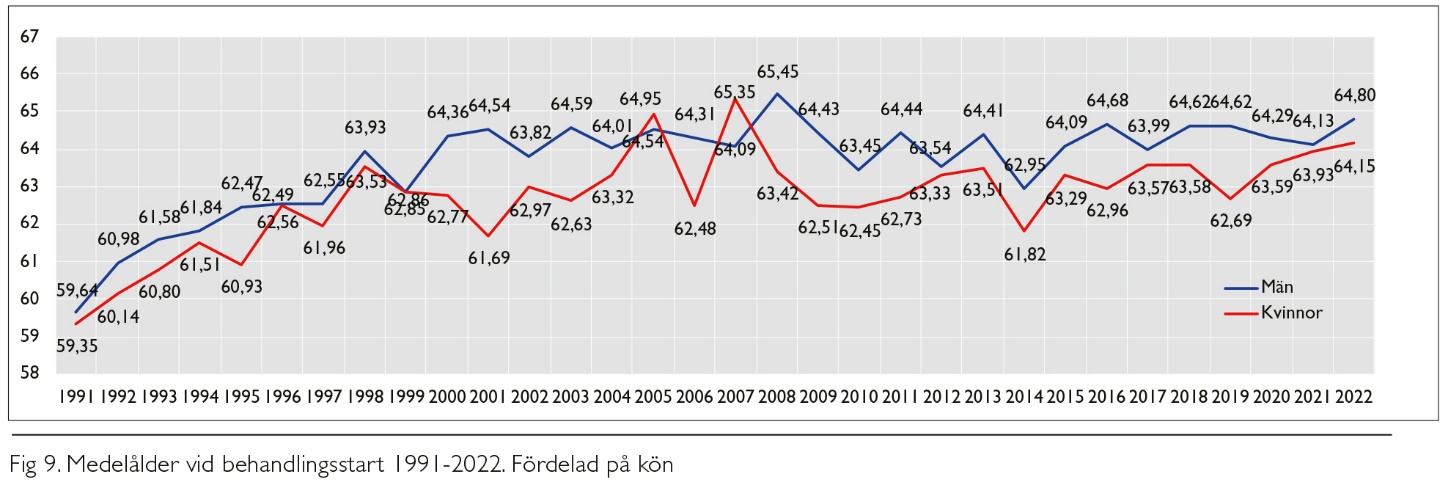 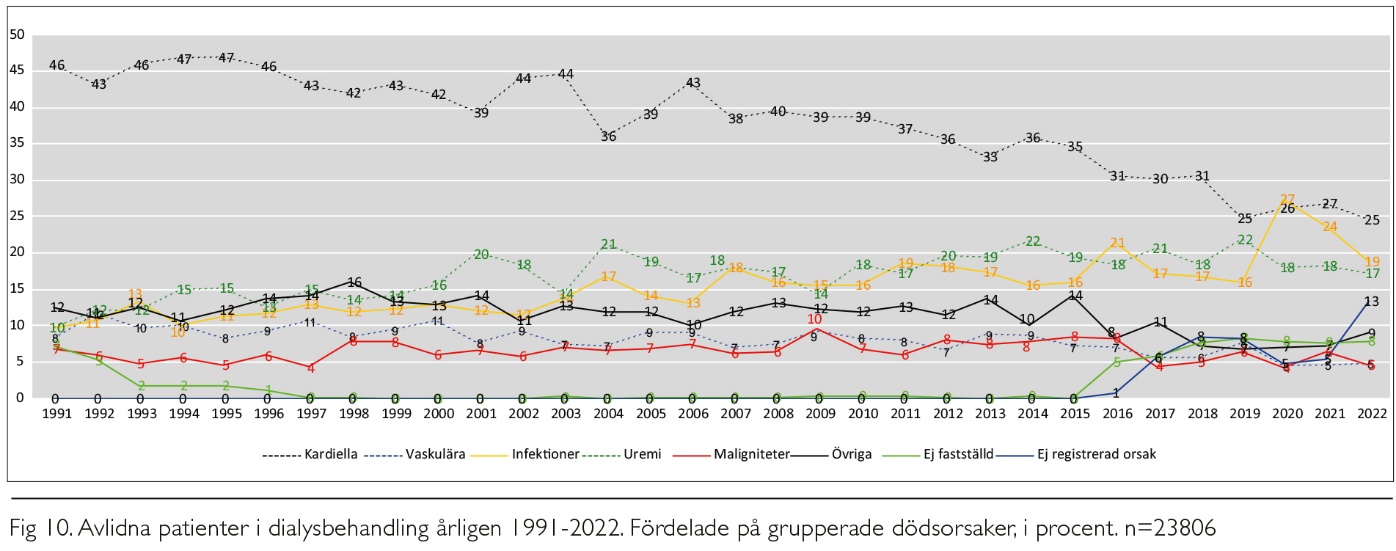 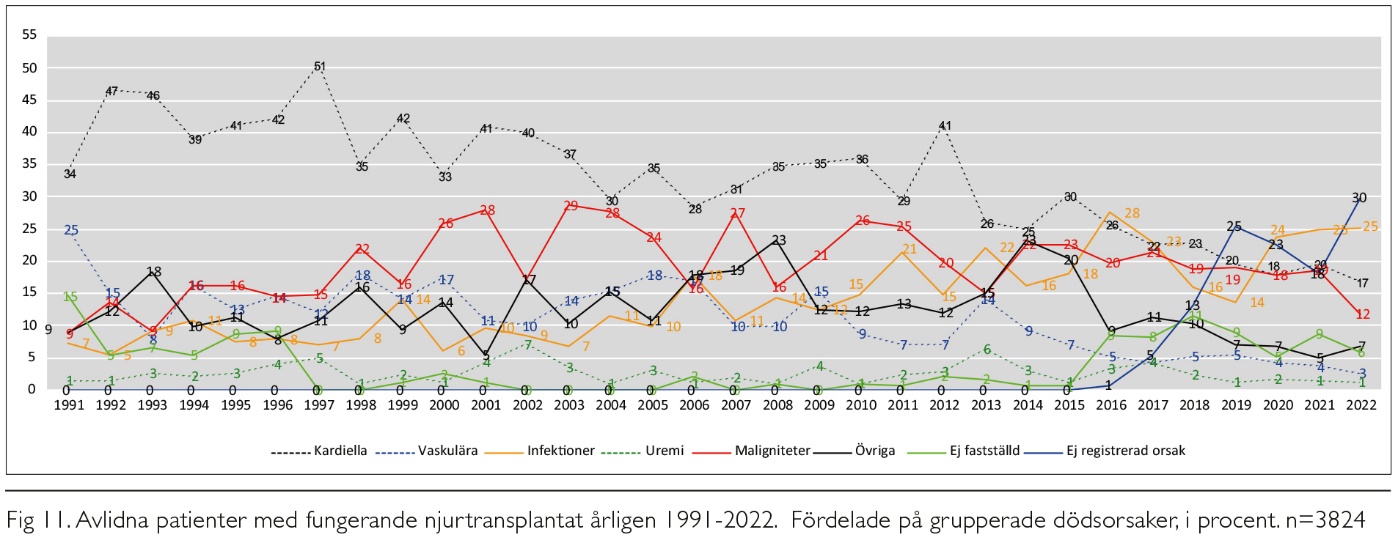 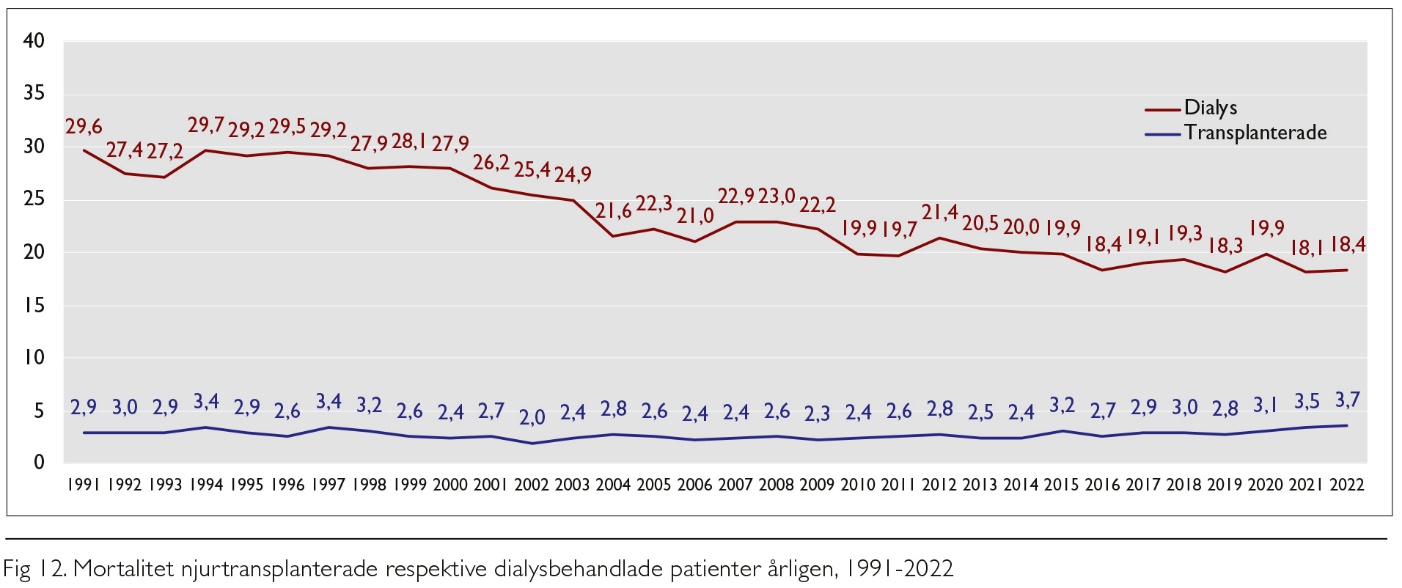 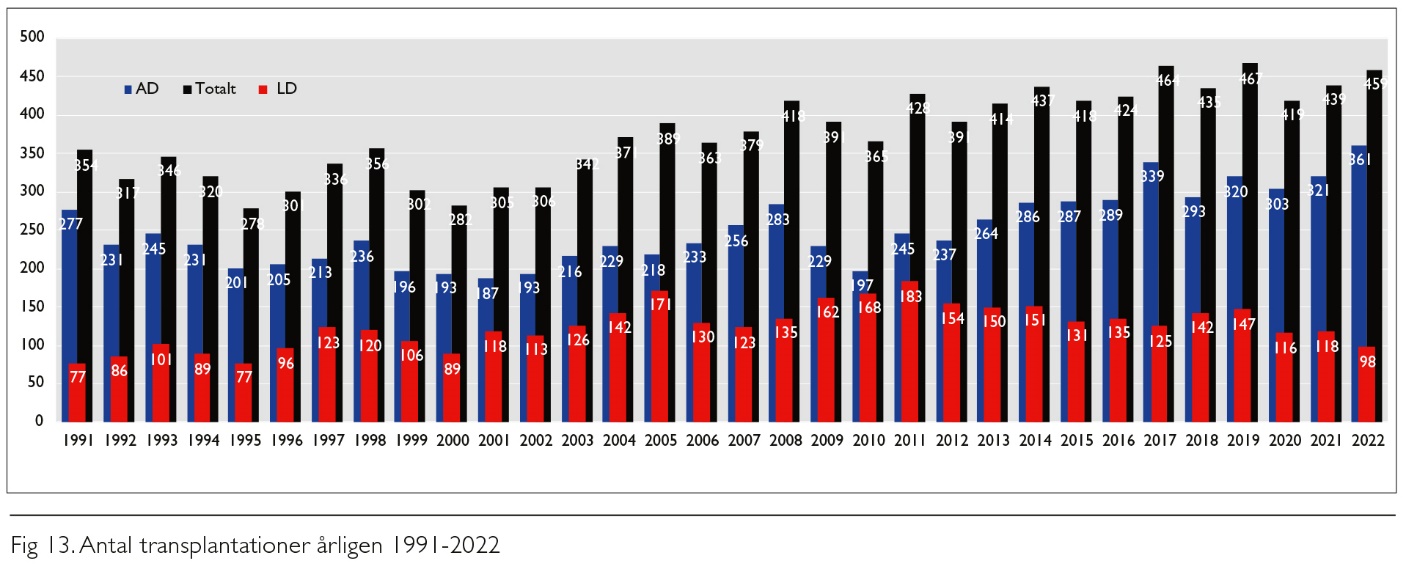 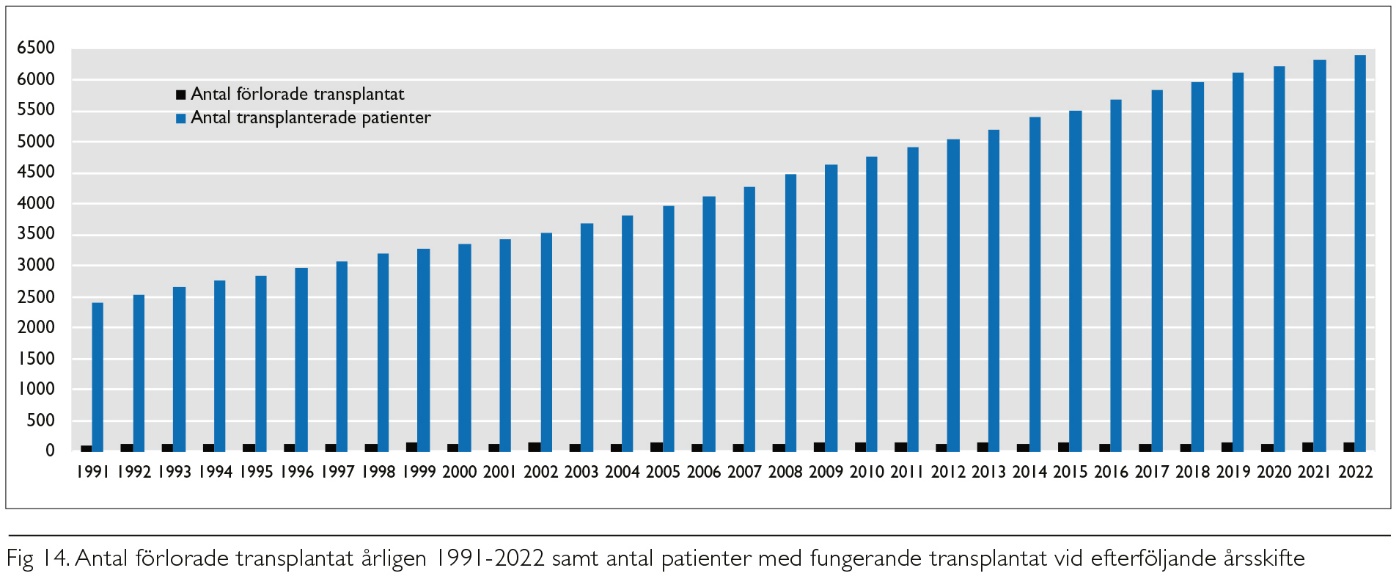 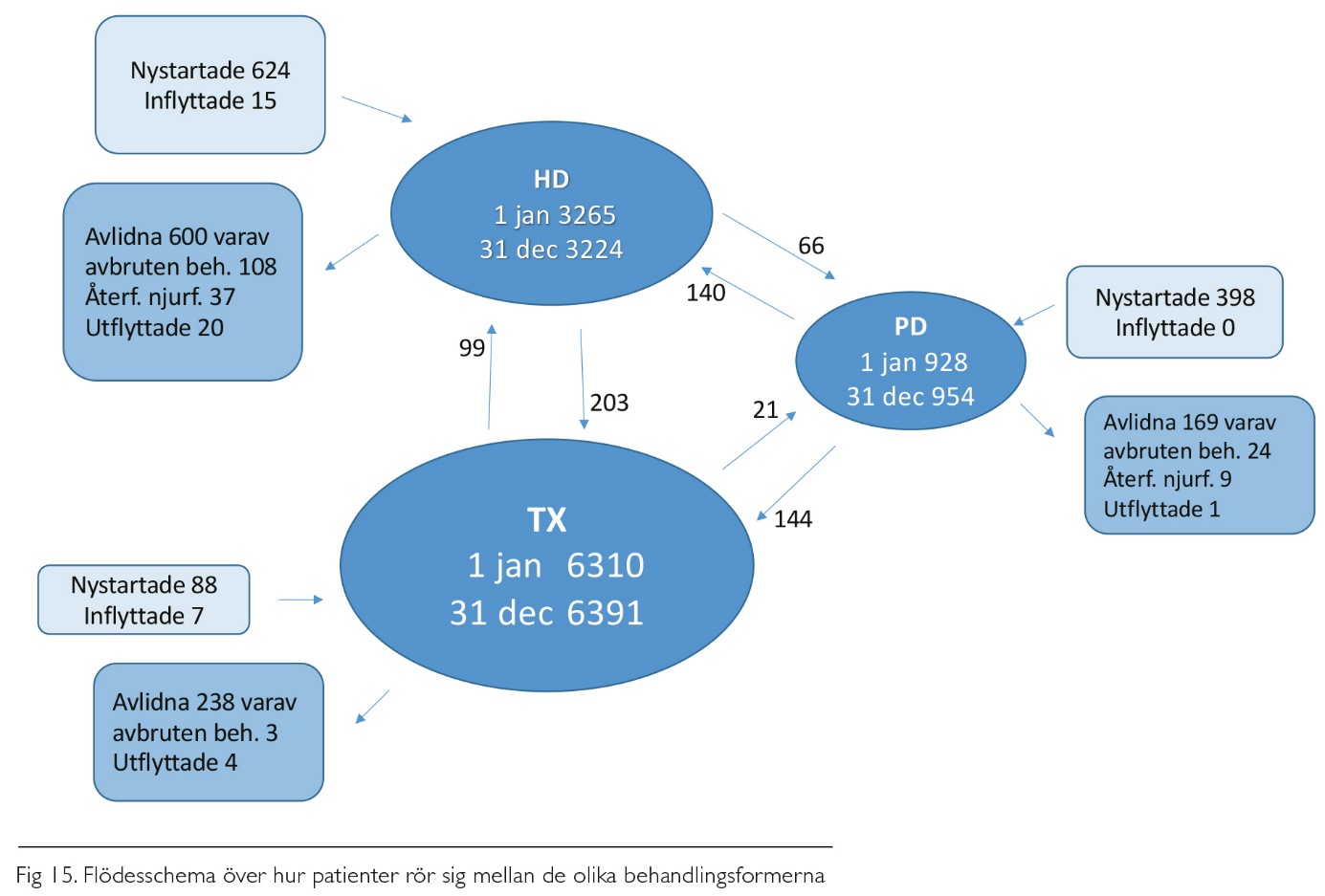 Njurbiopsi
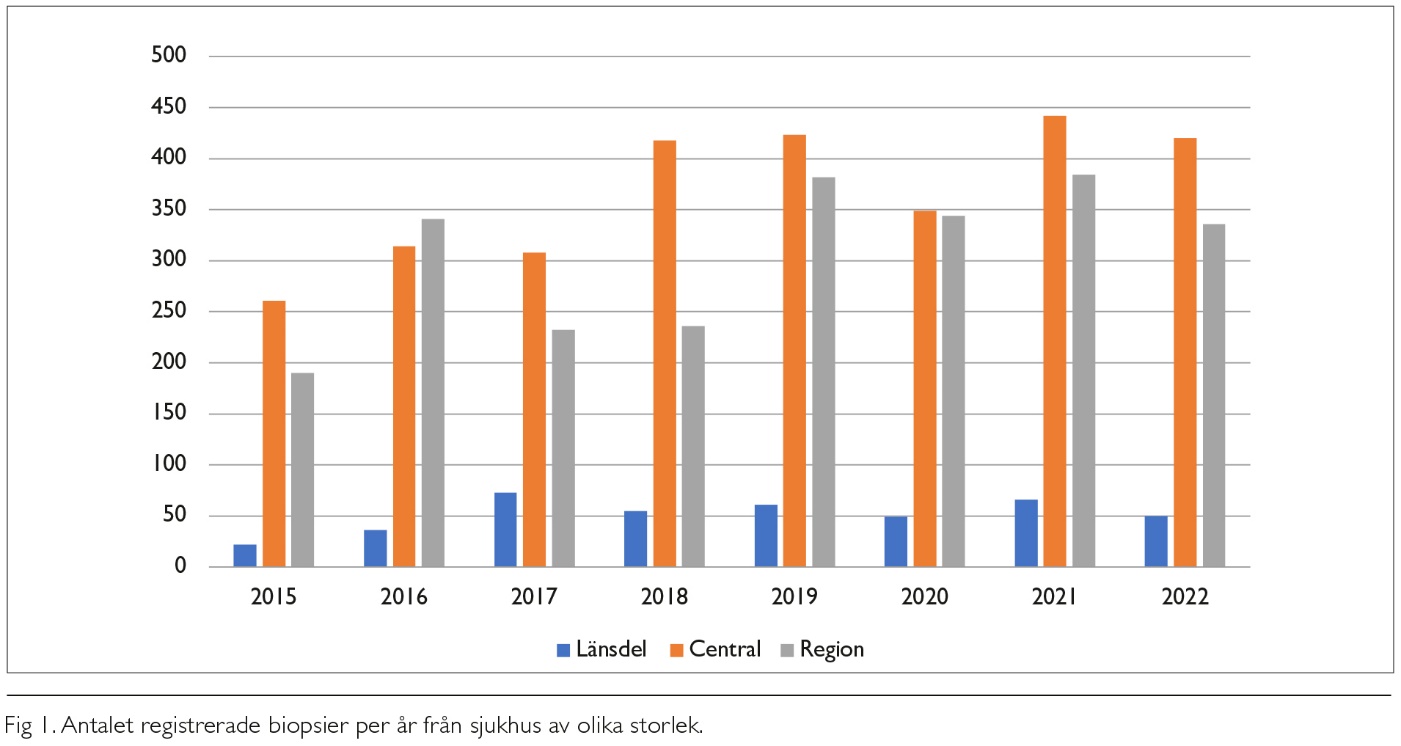 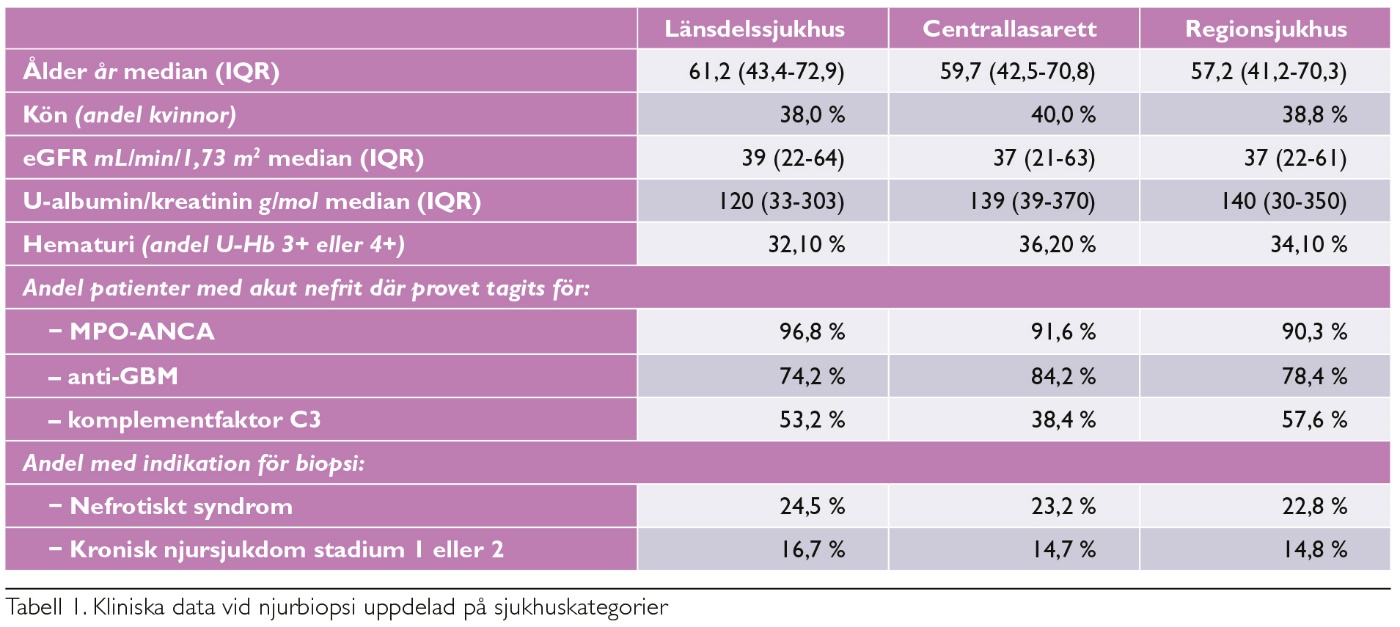 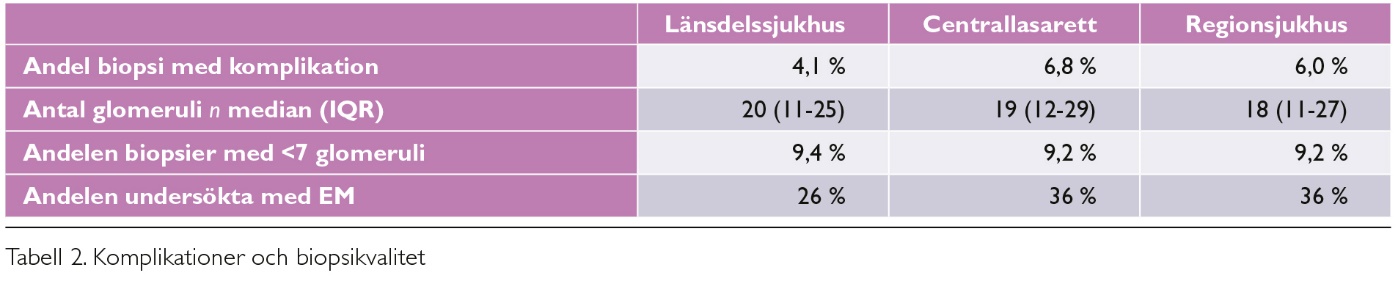 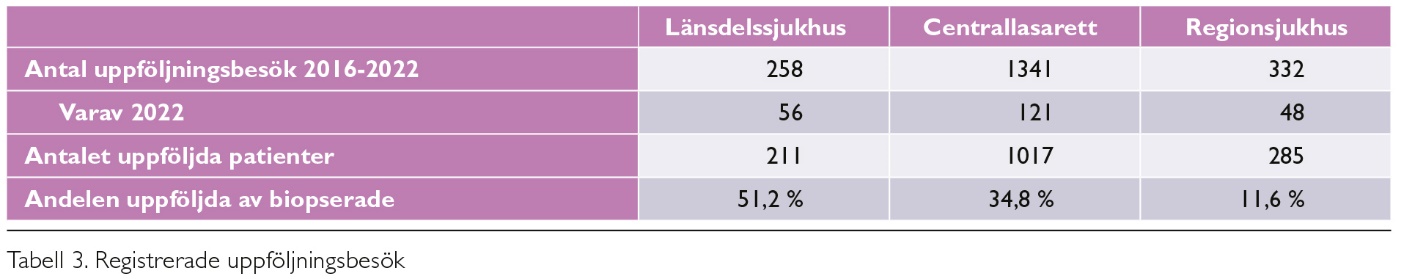 Kronisk njursjukdom (CKD)
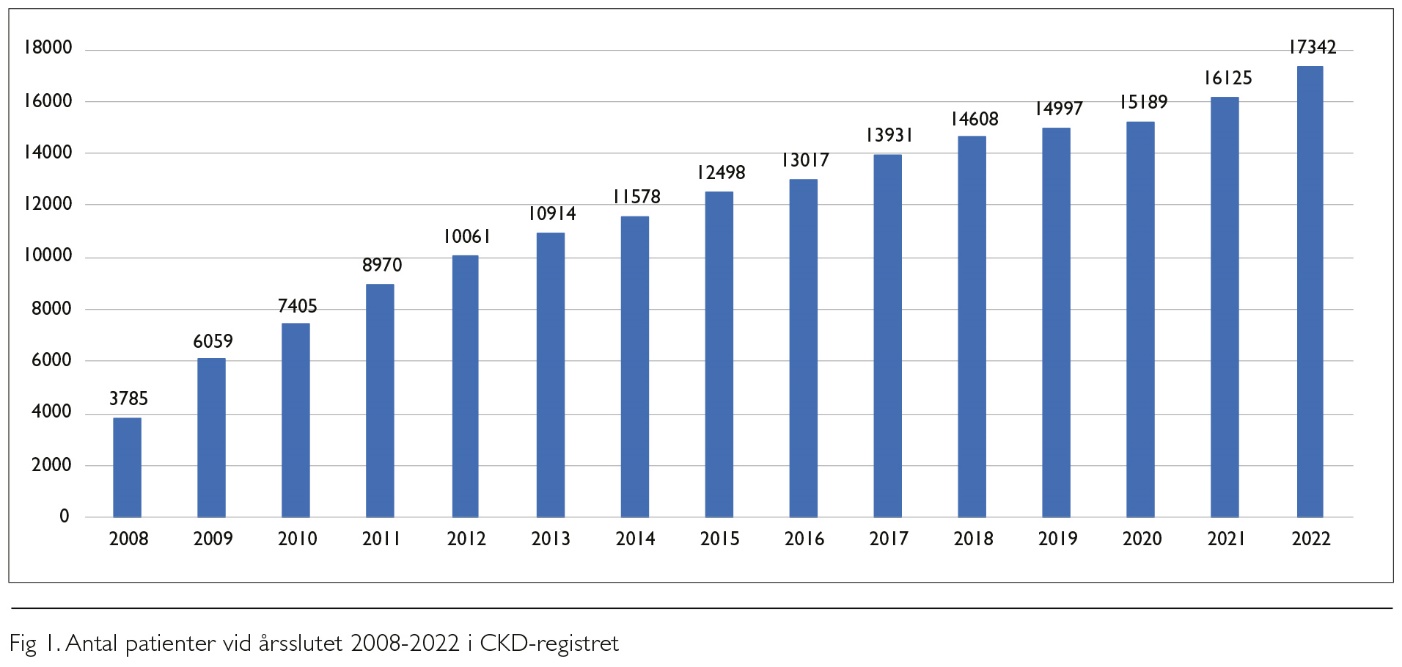 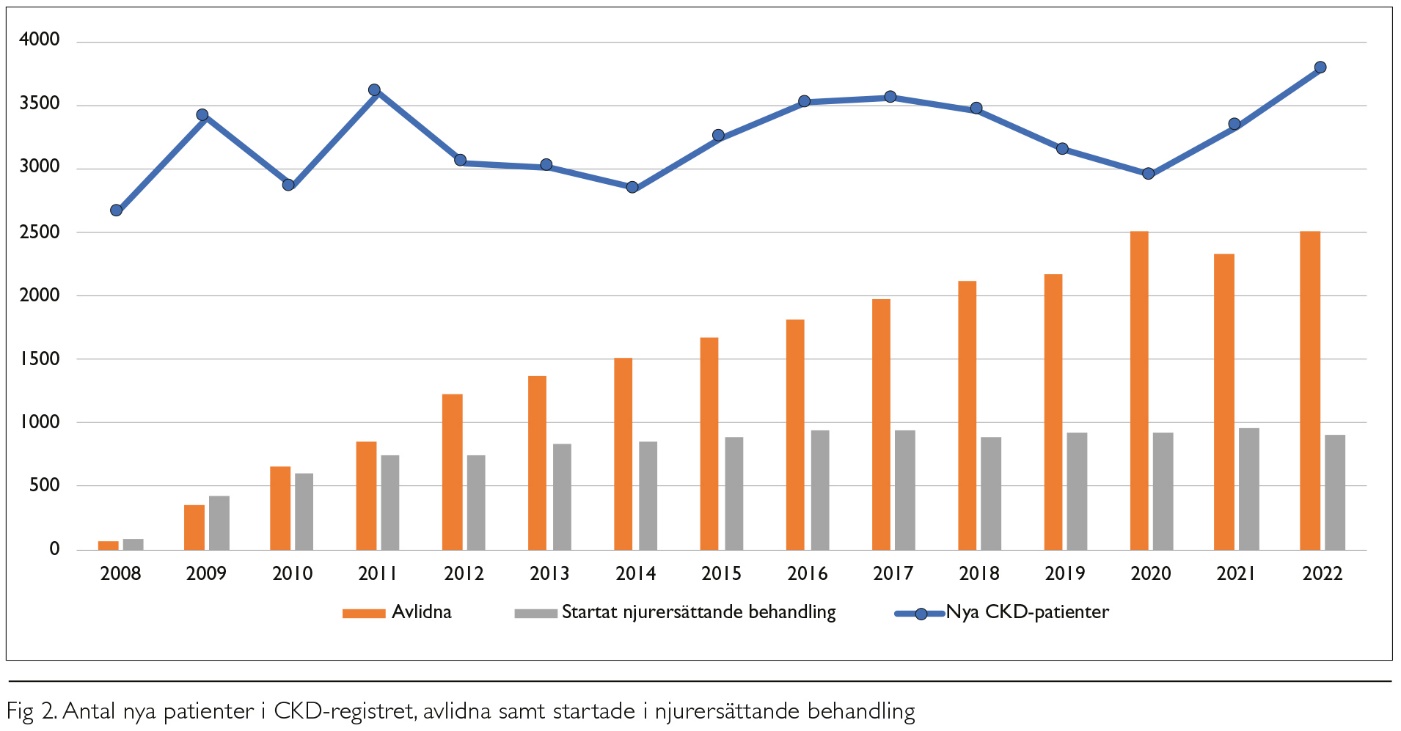 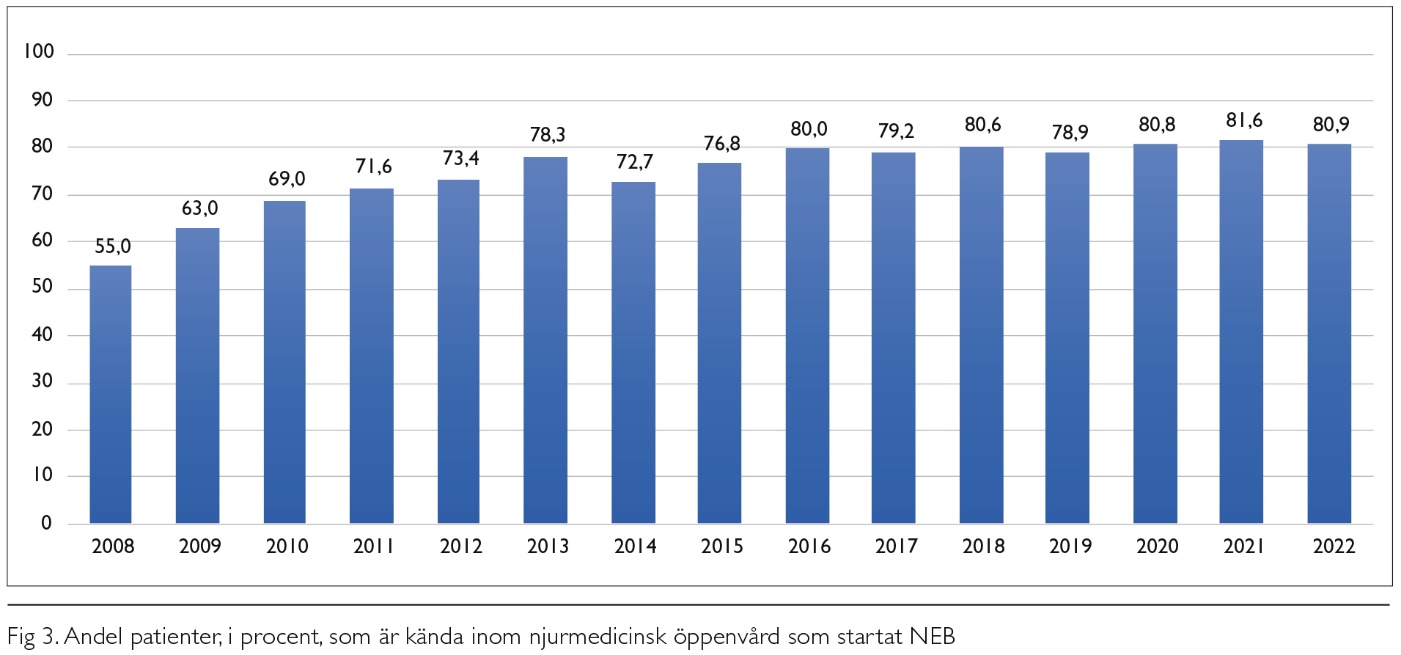 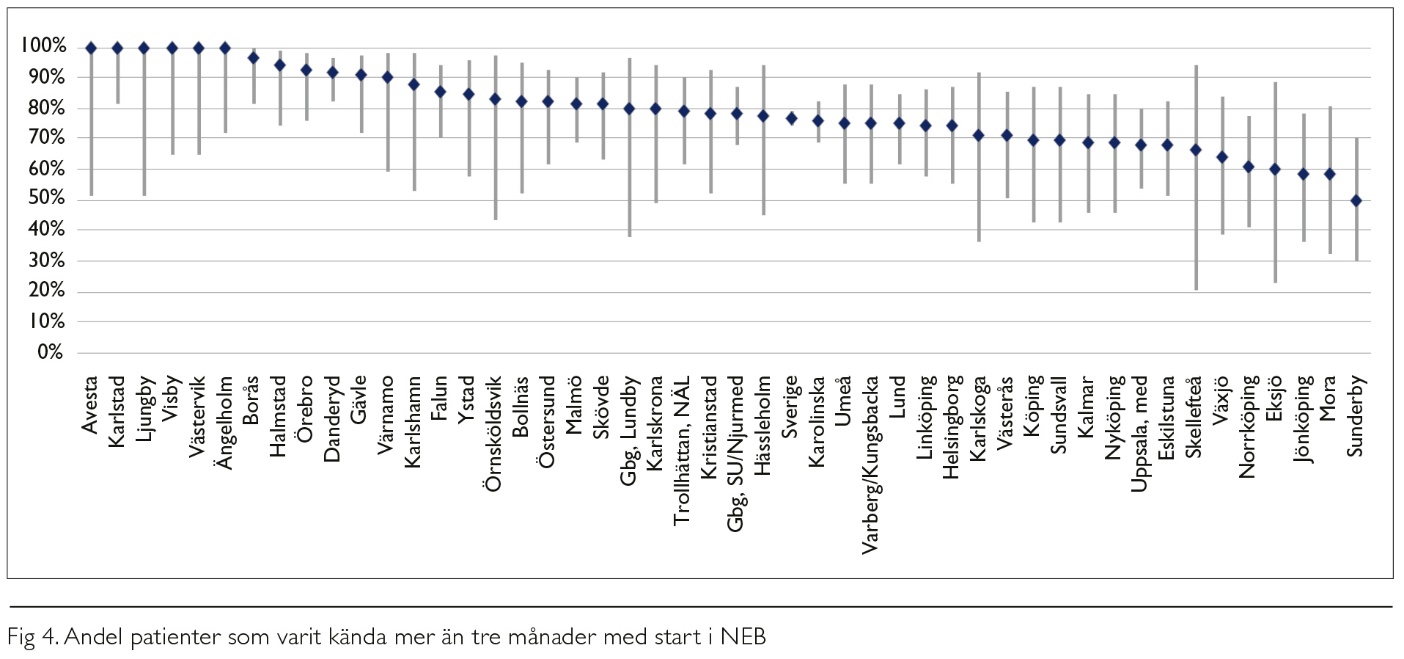 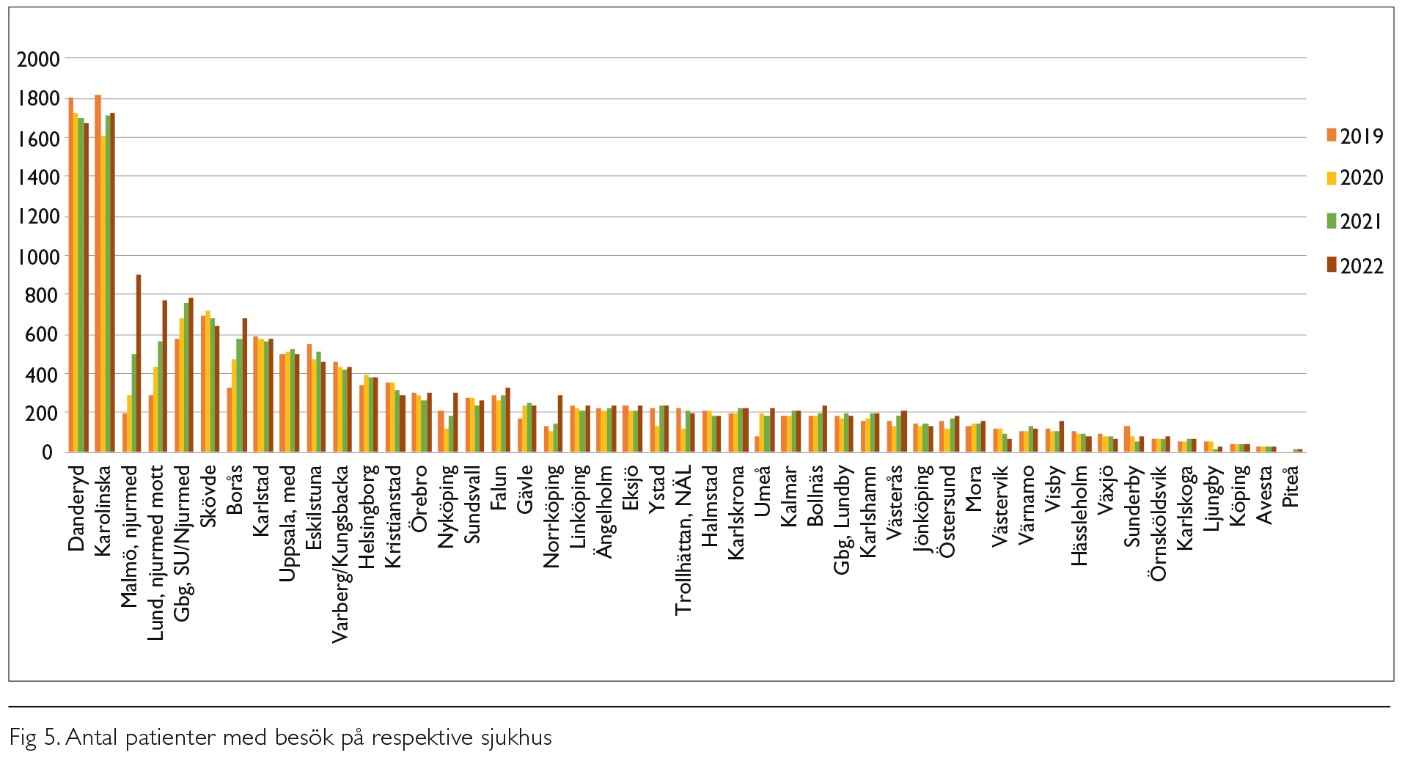 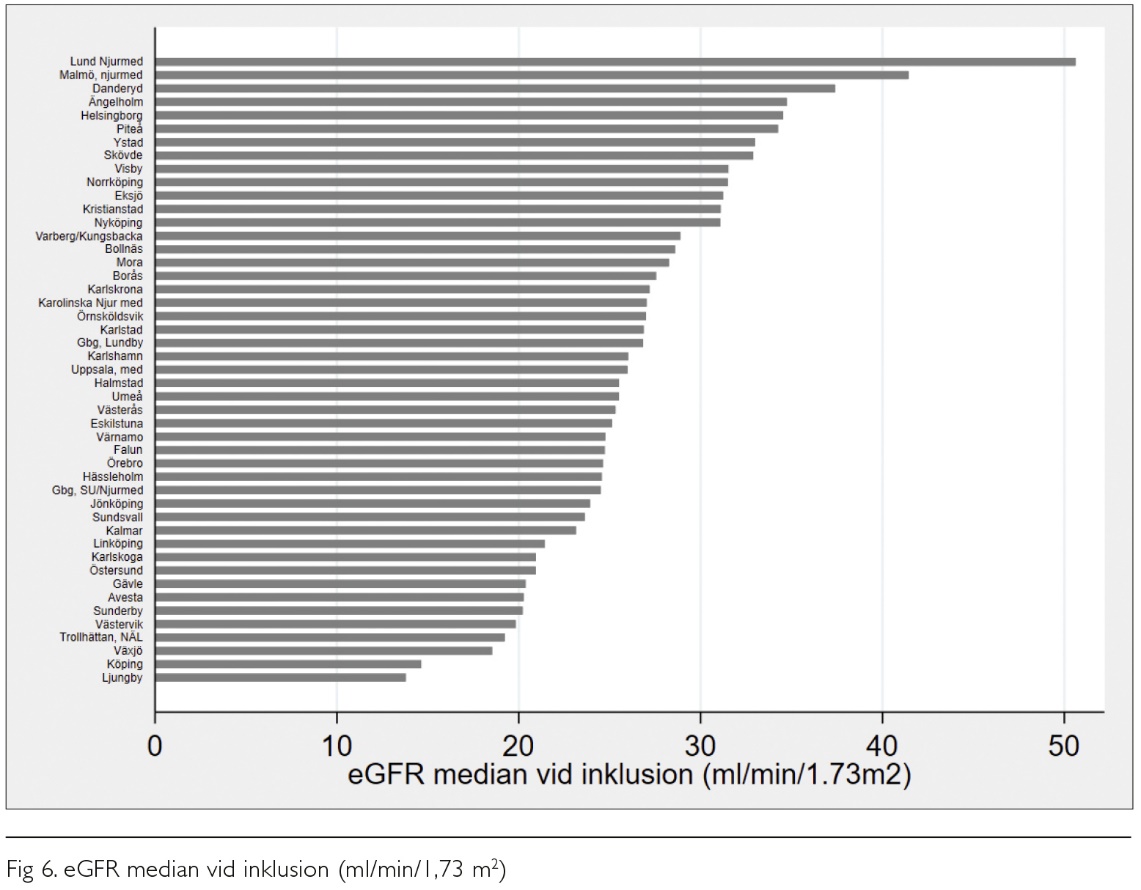 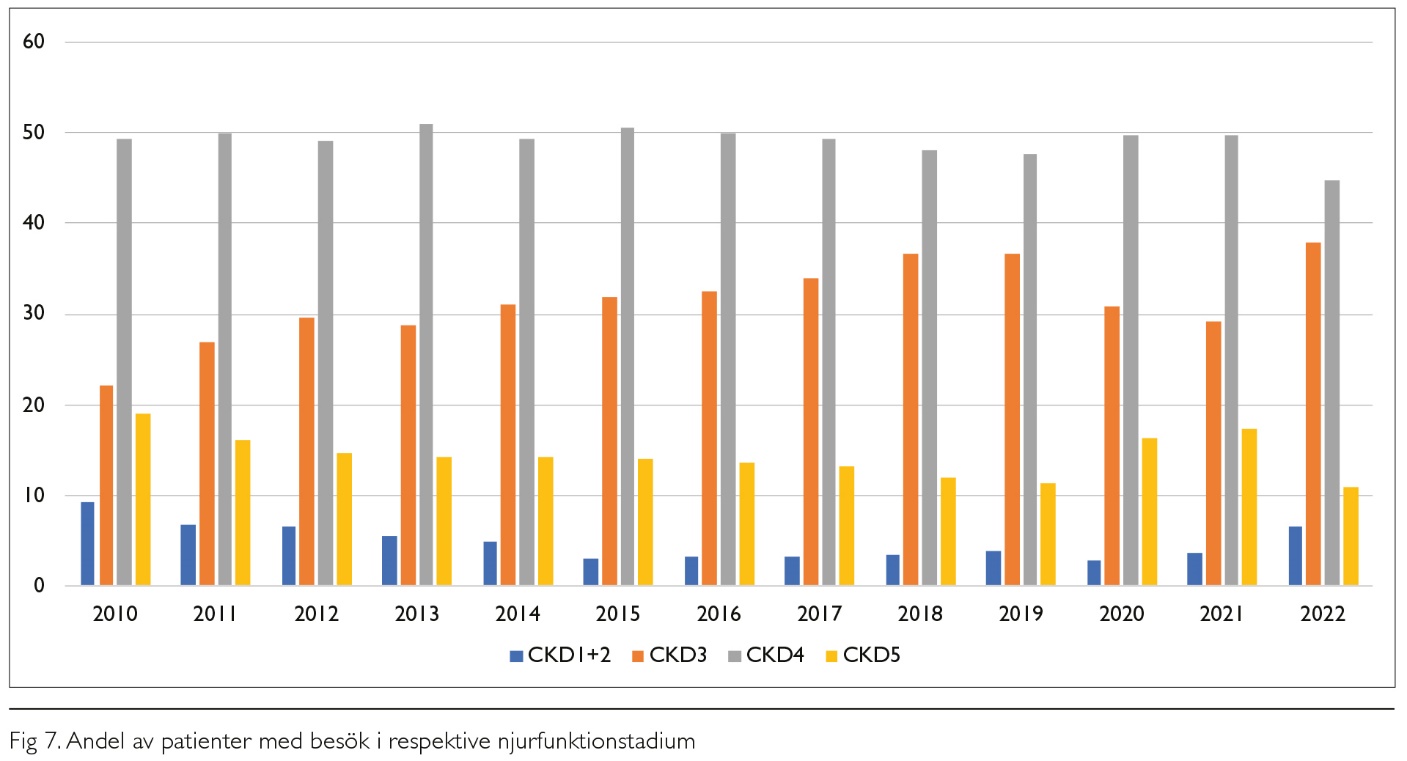 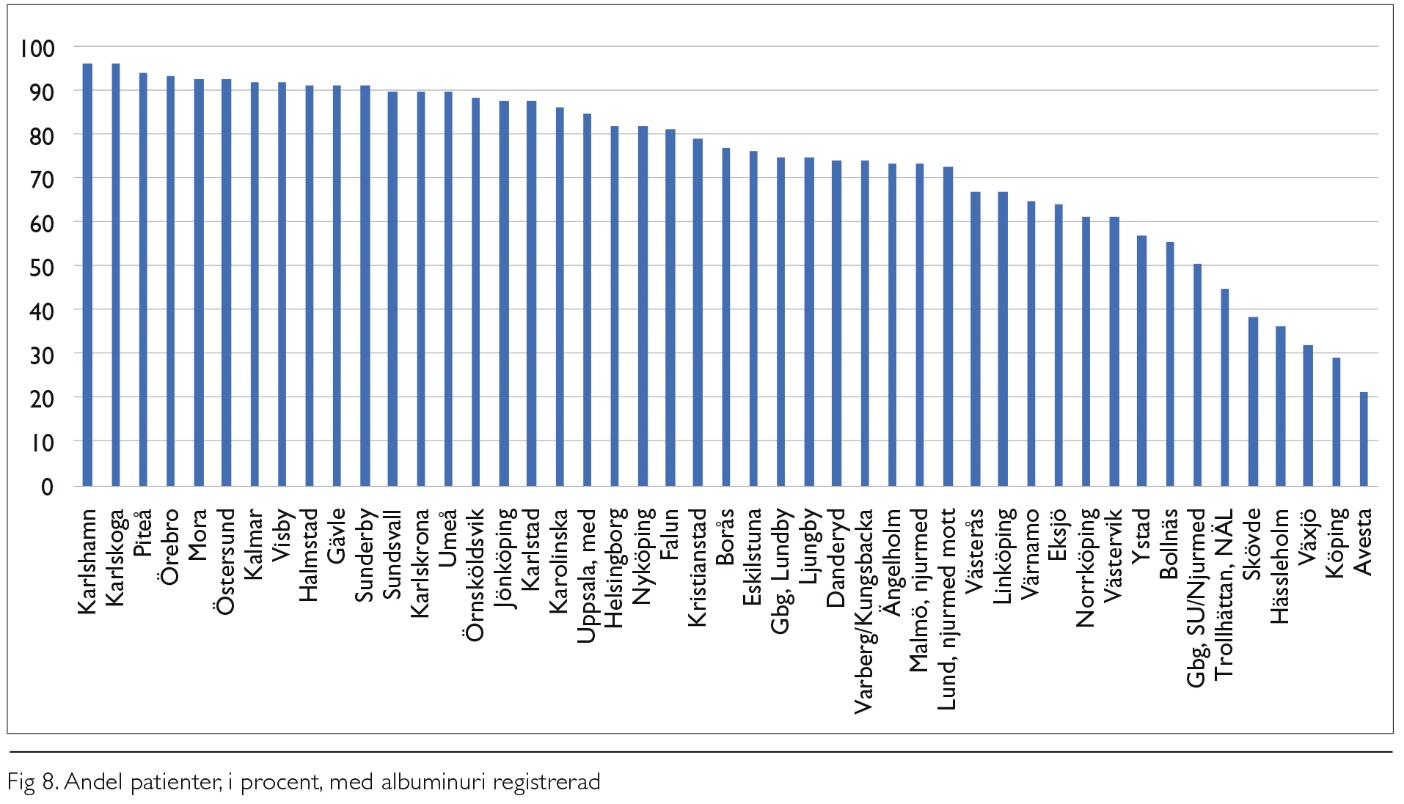 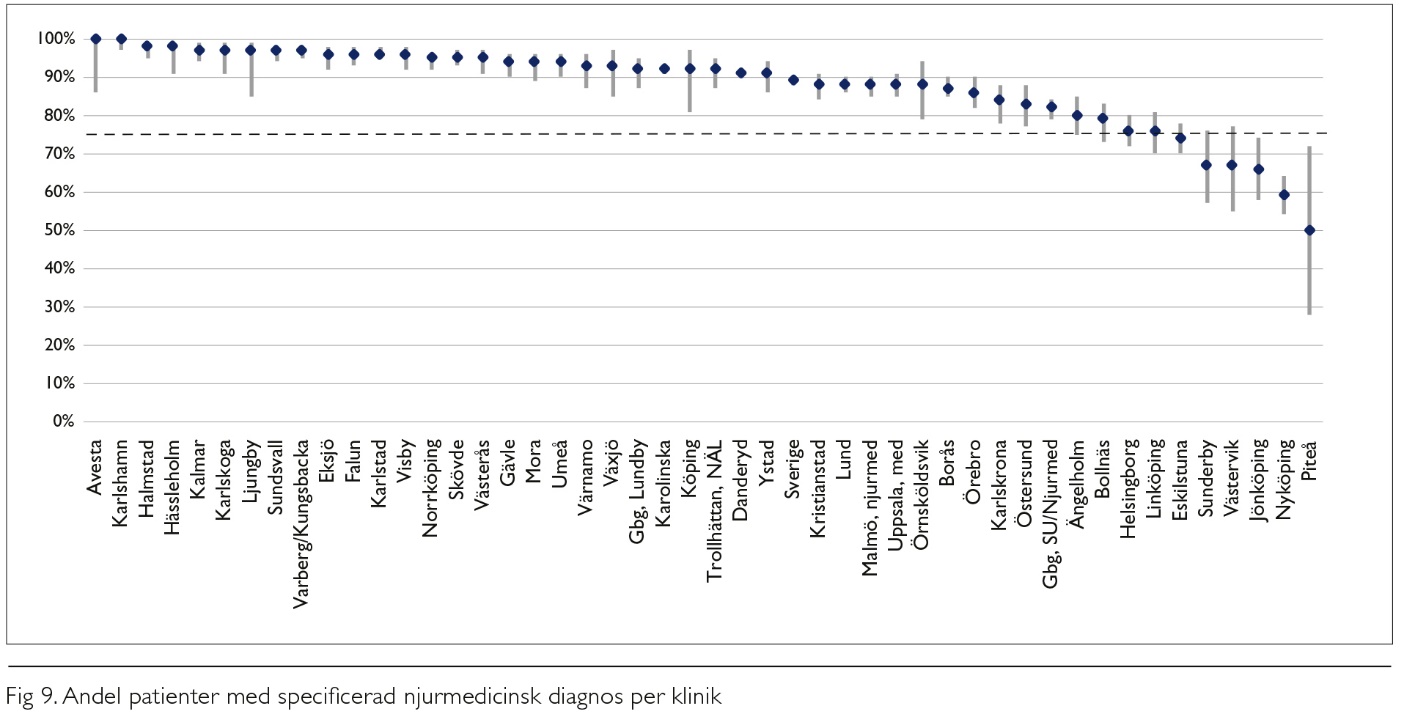 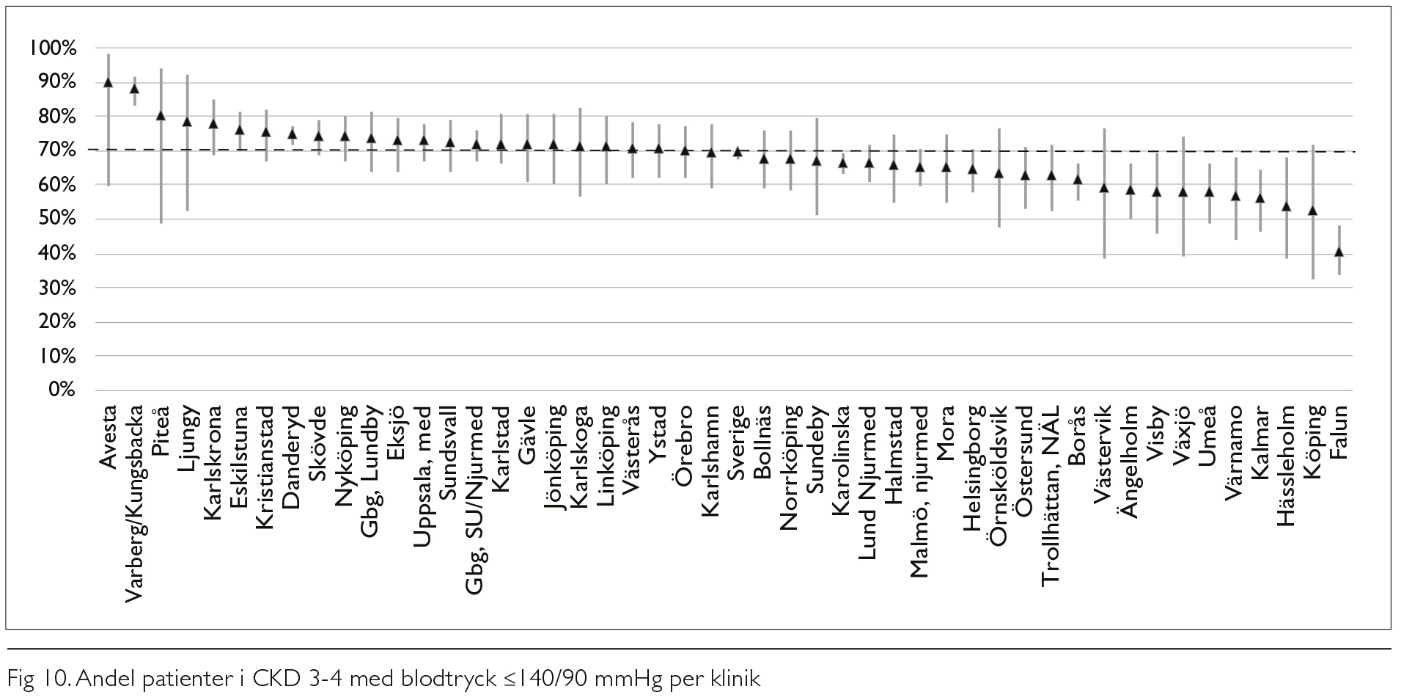 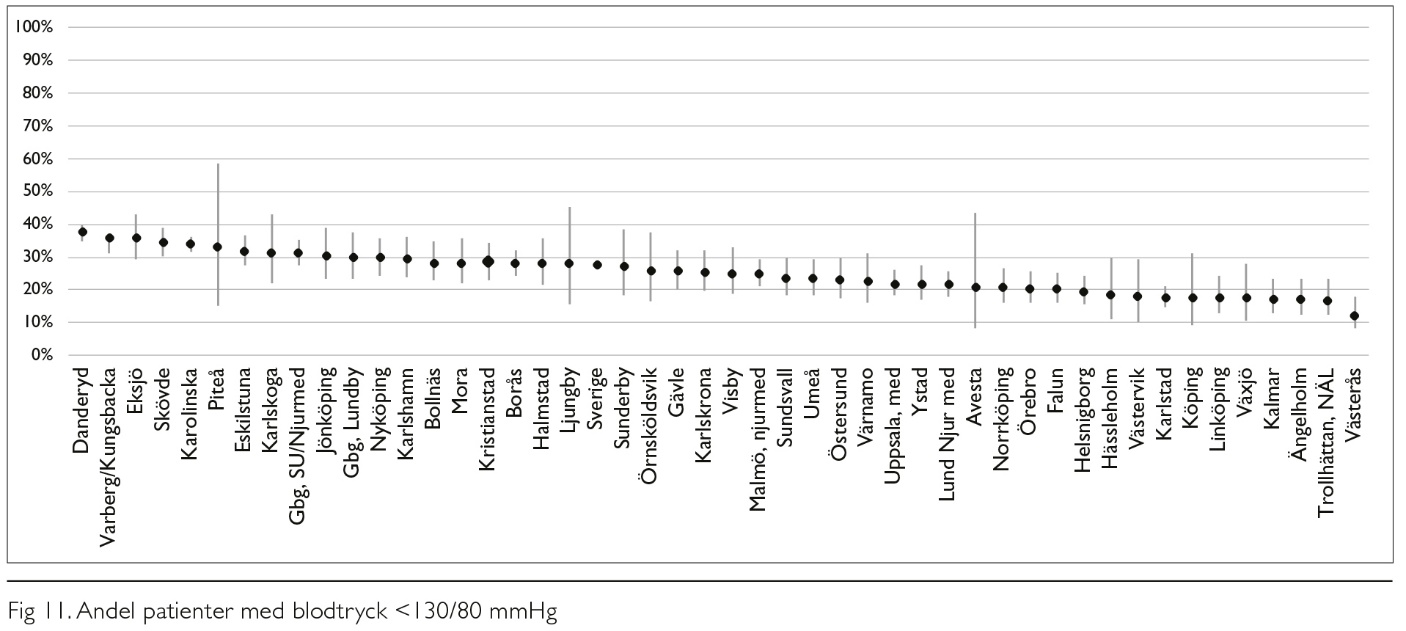 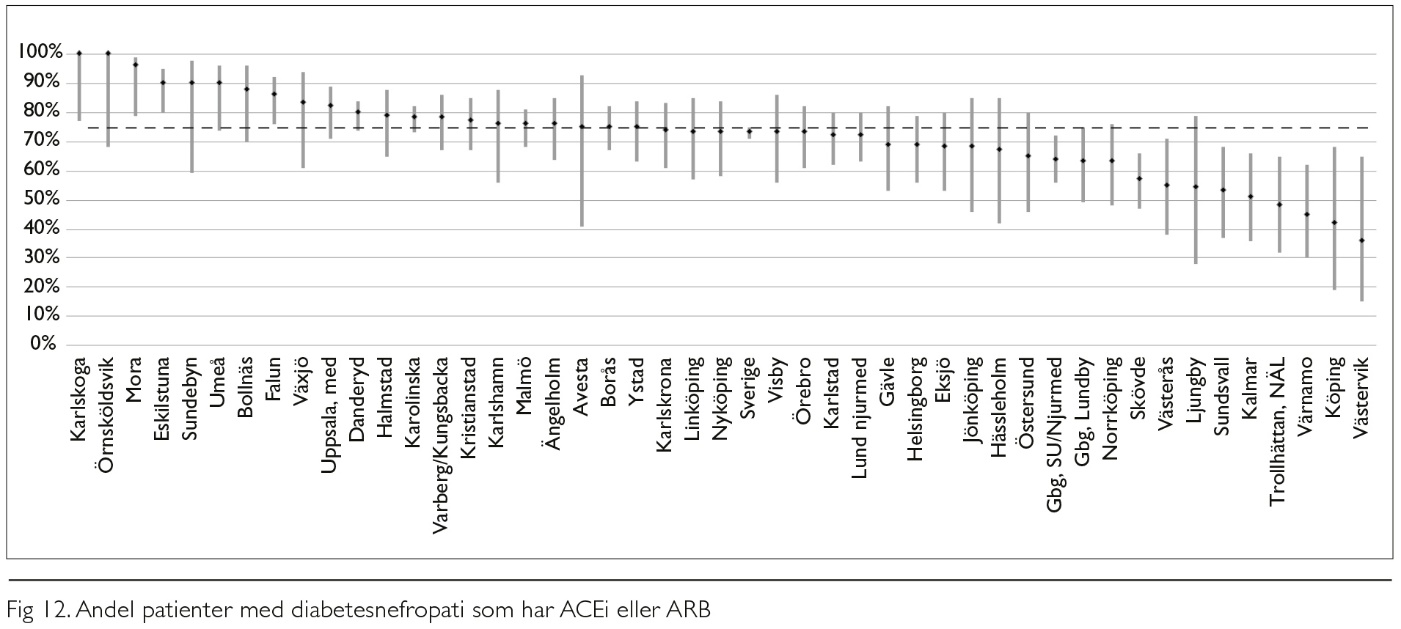 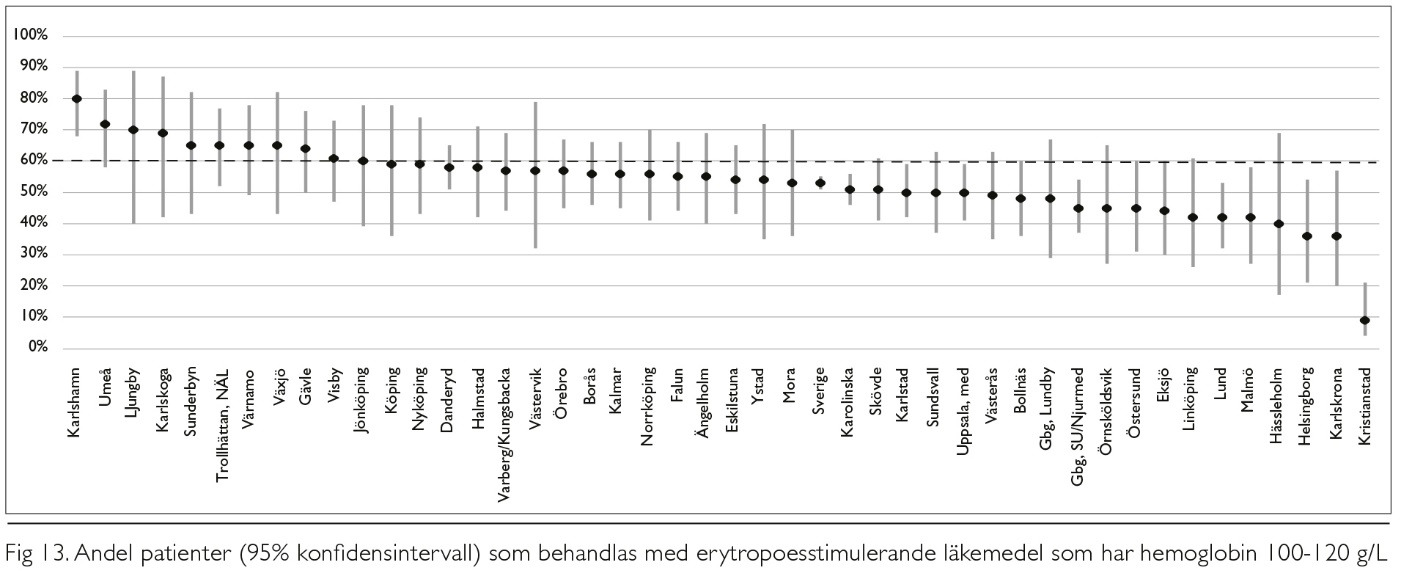 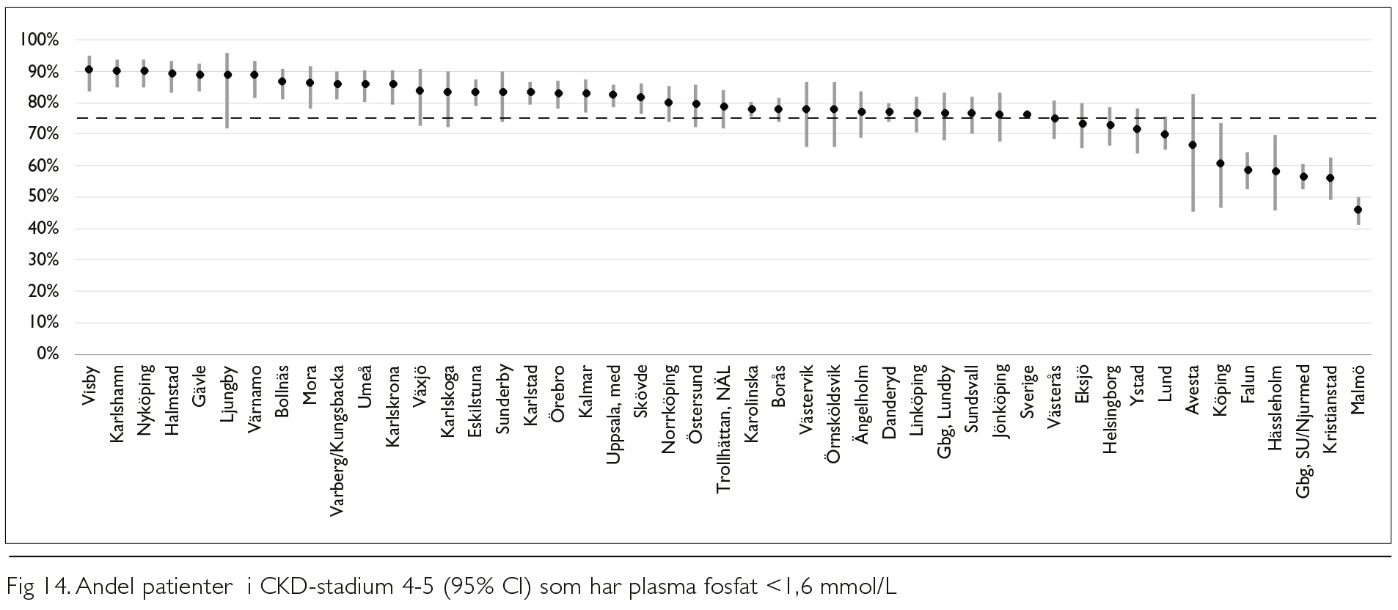 Specialläkemedel
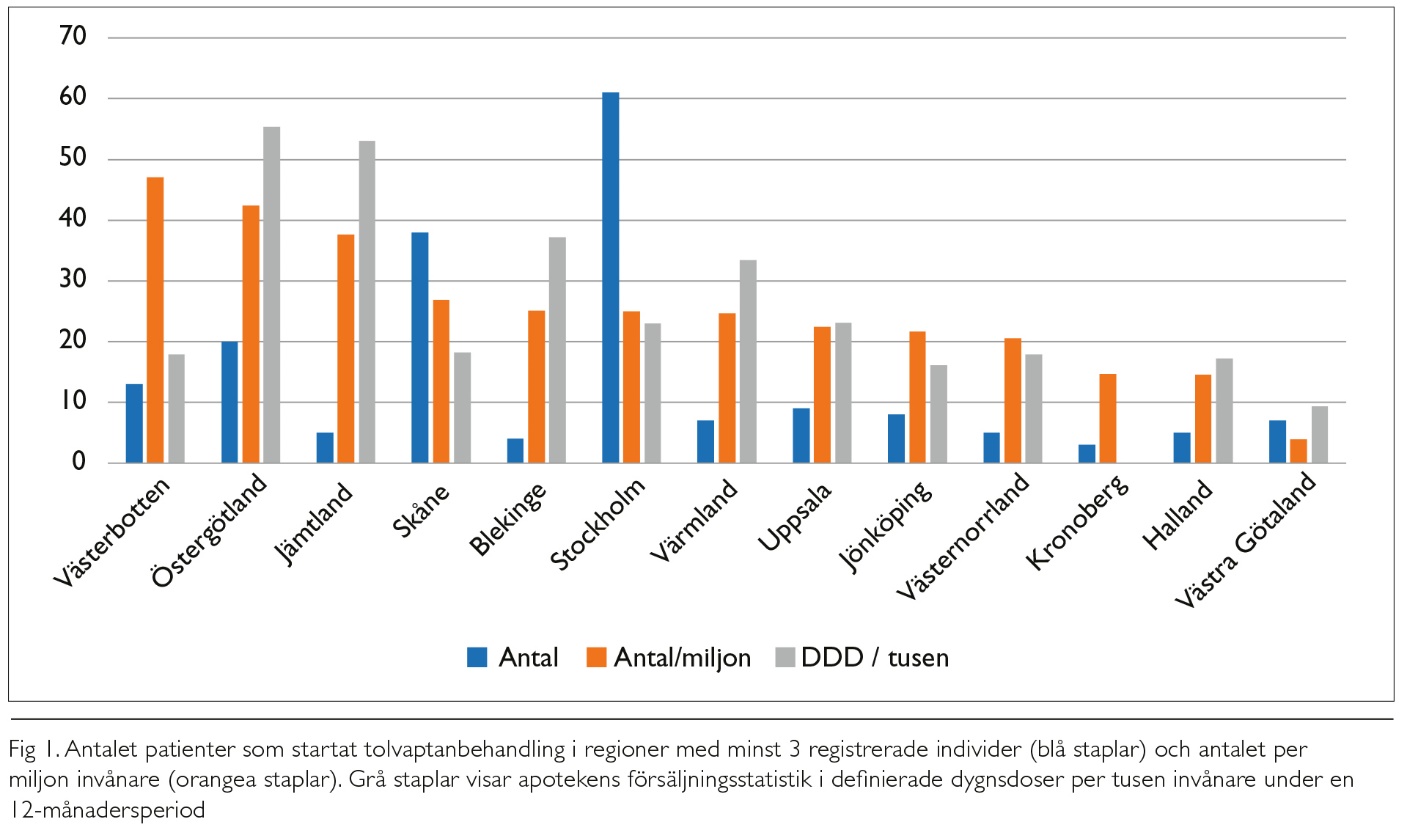 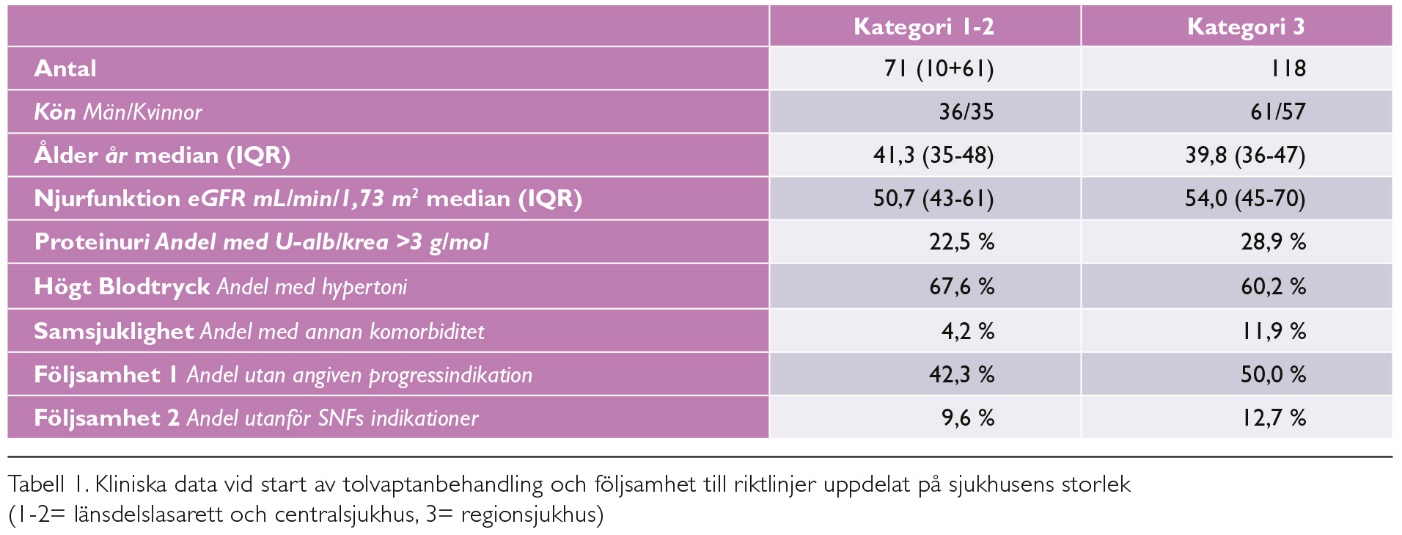 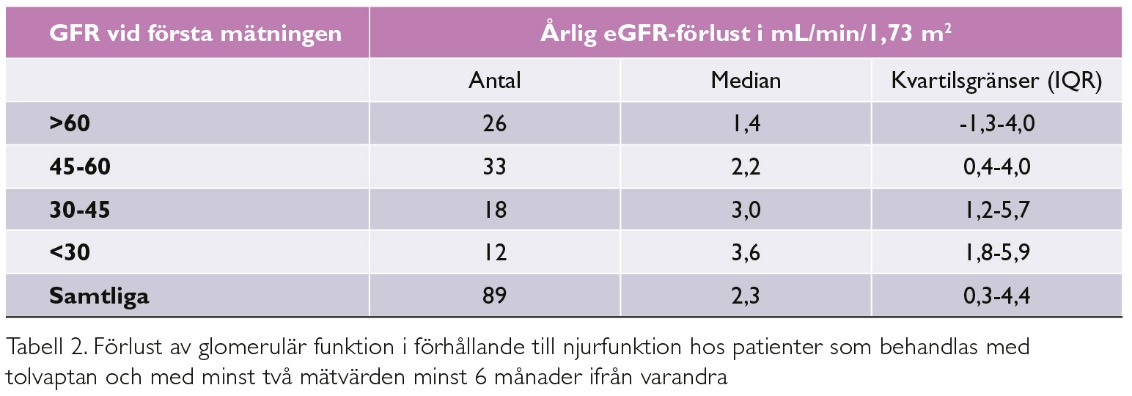 Hemodialysaccess
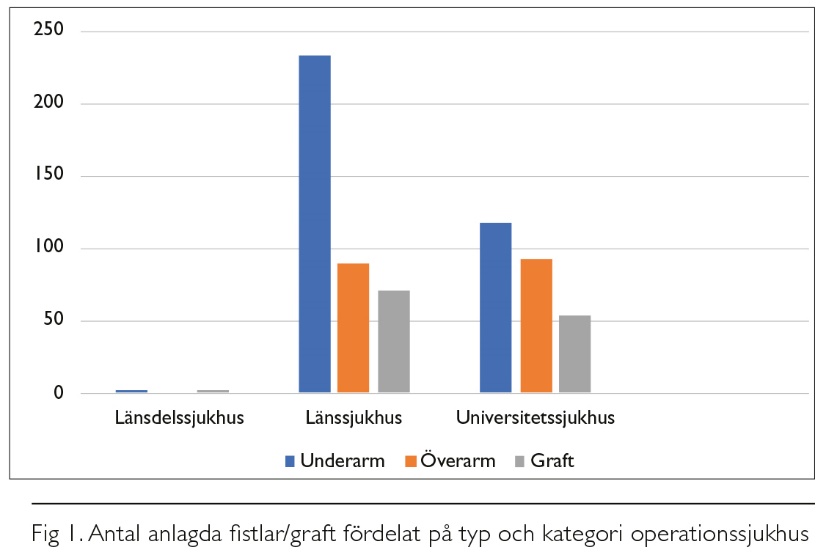 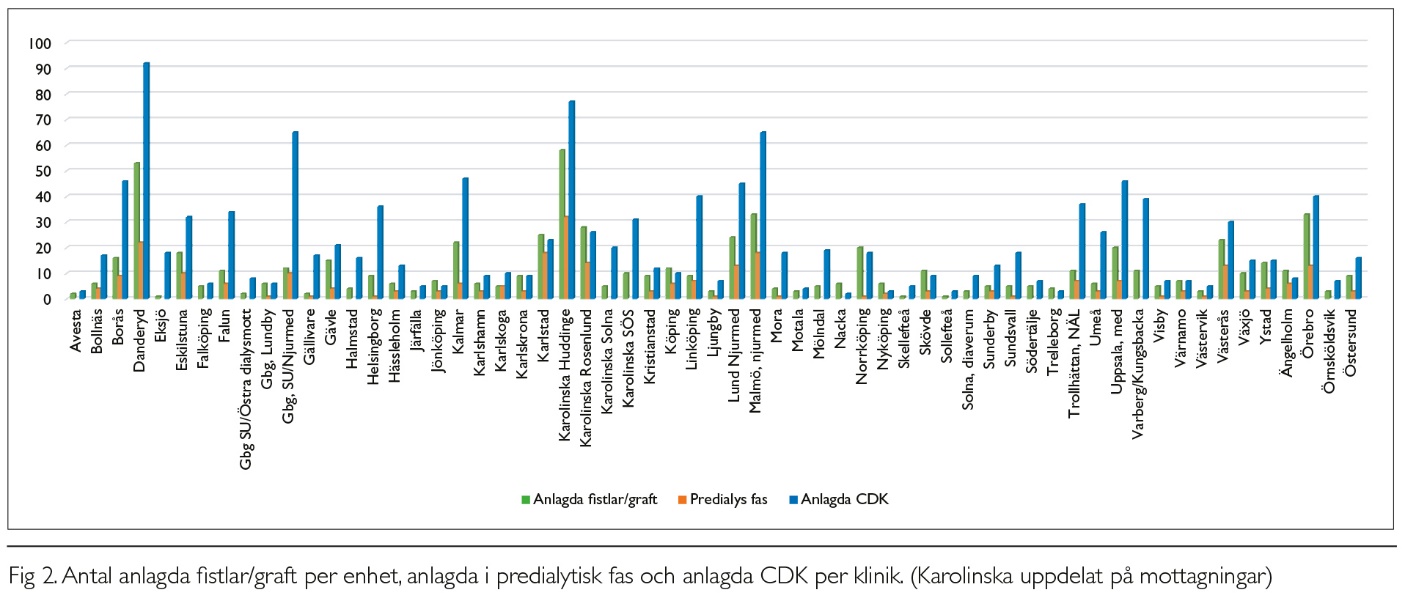 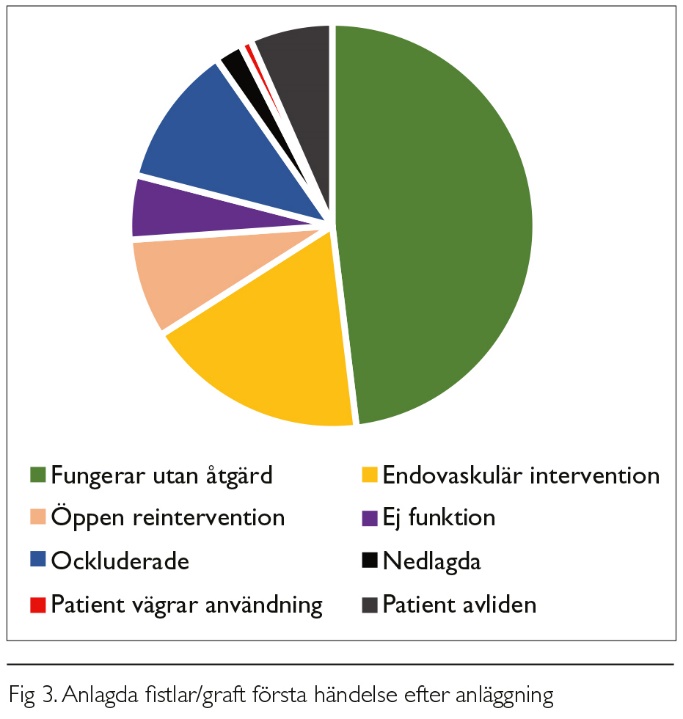 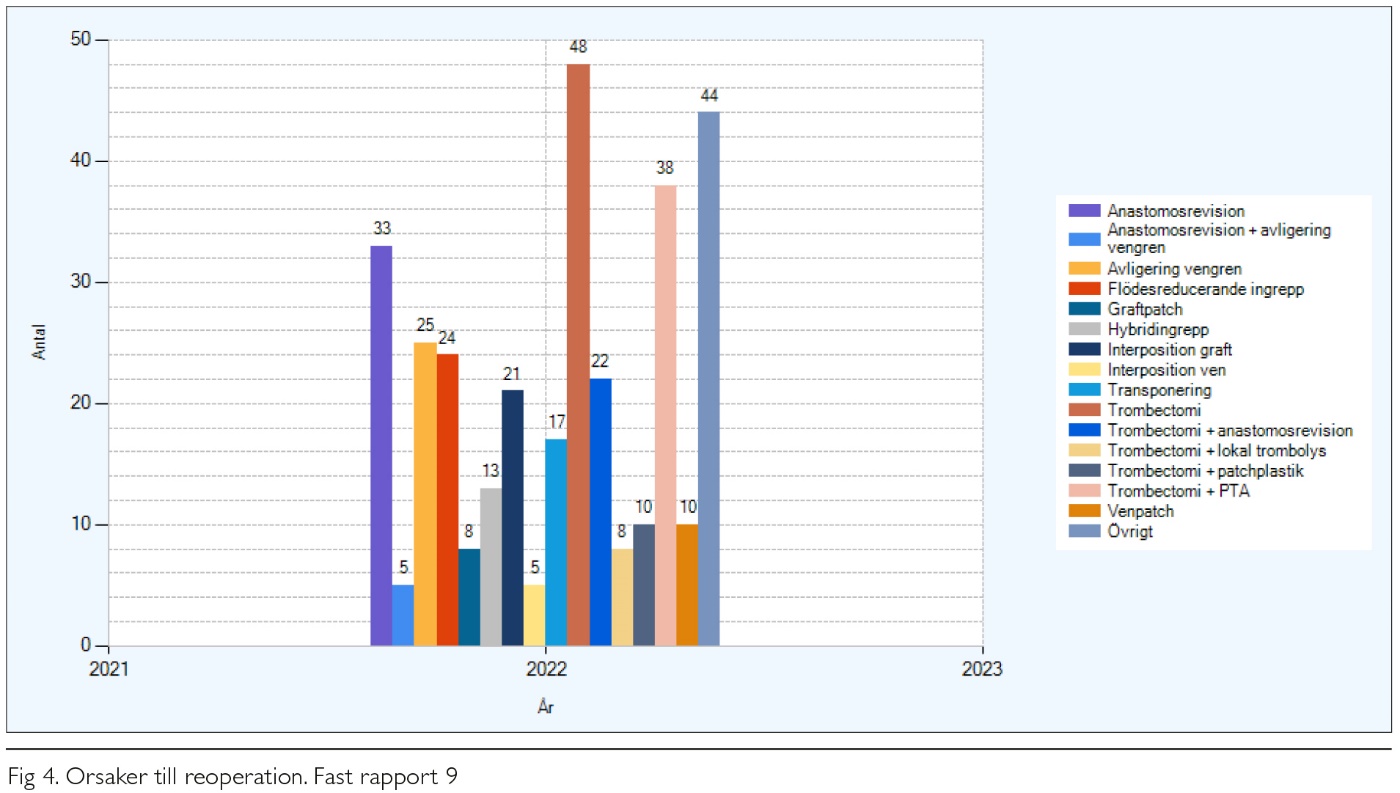 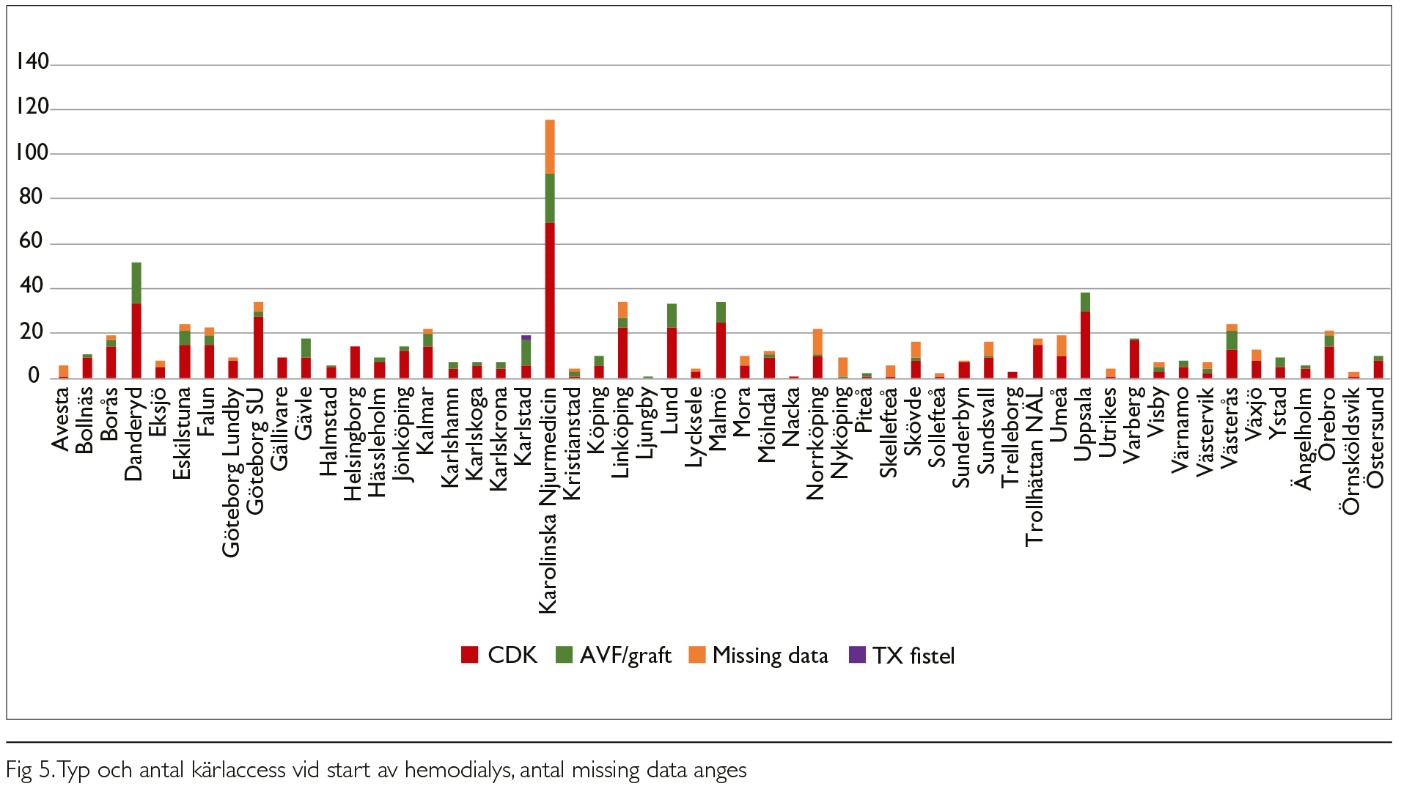 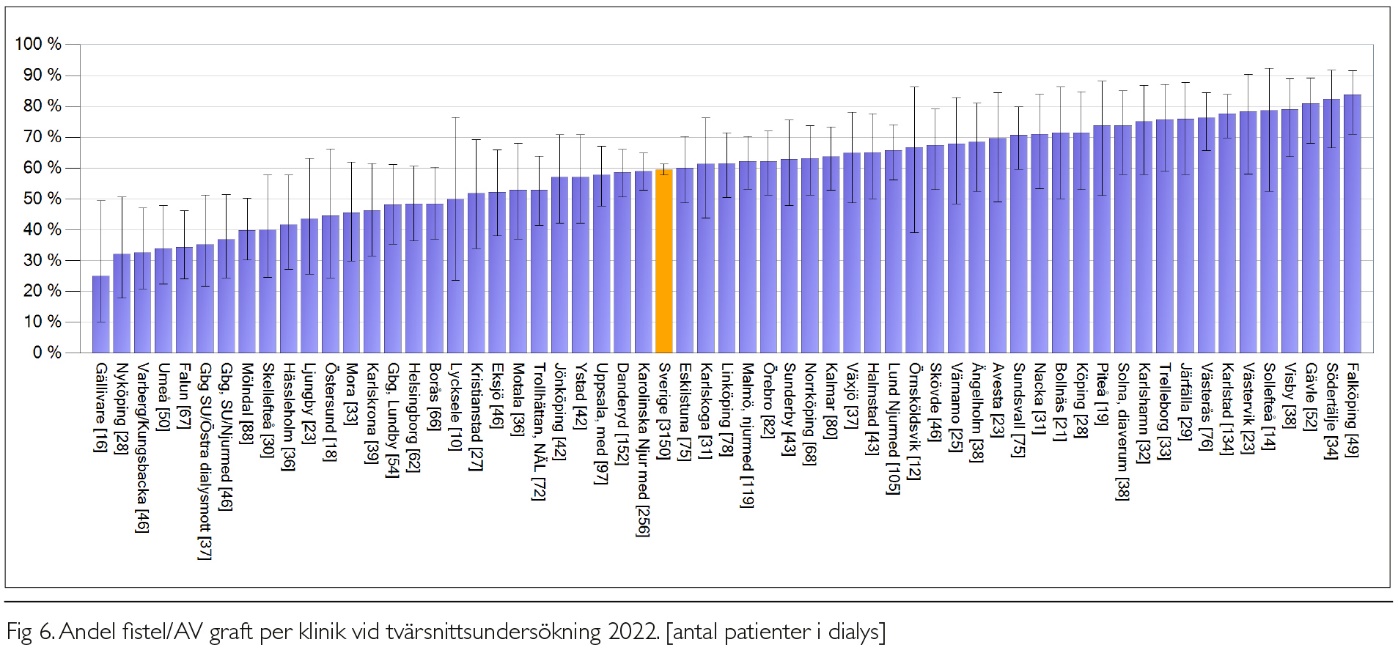 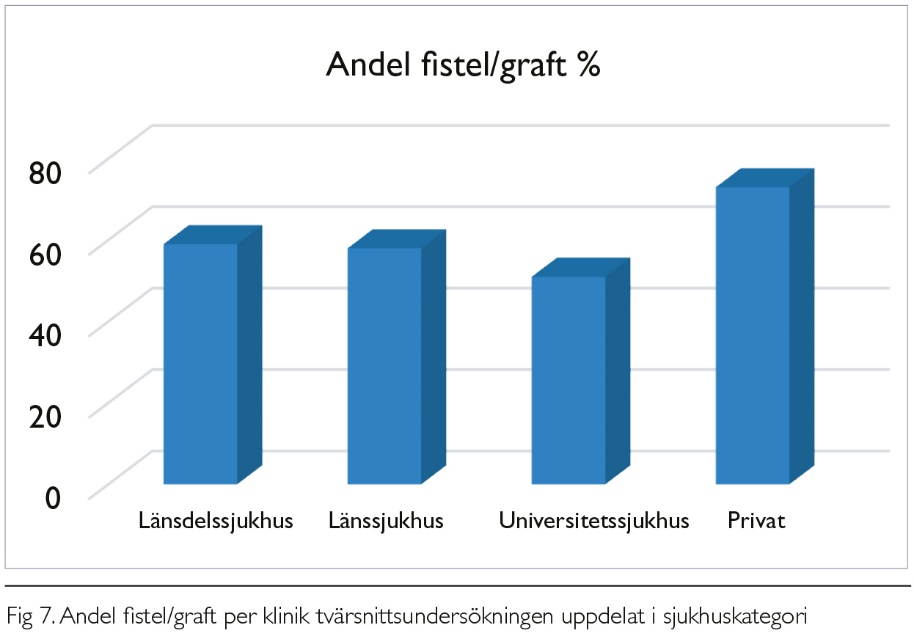 Peritonealdialysaccess
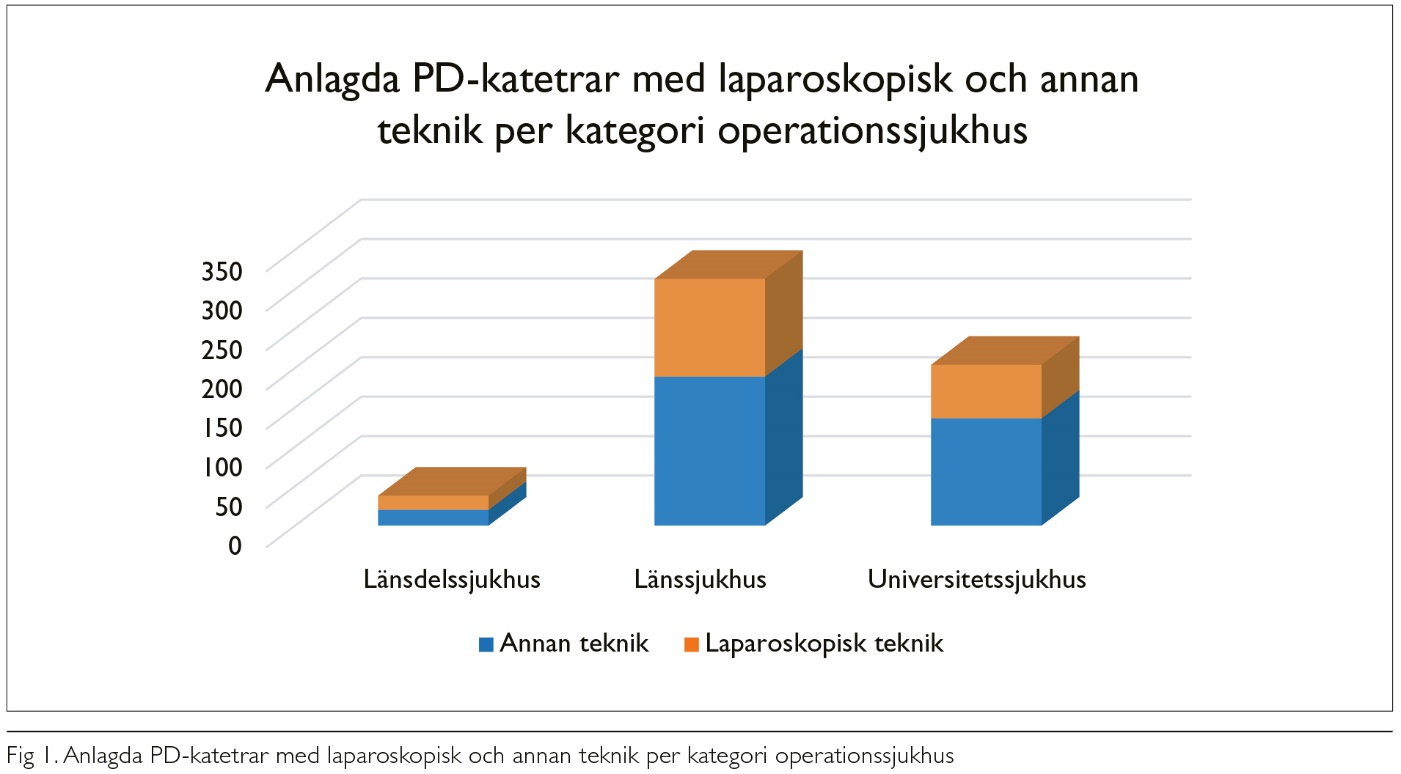 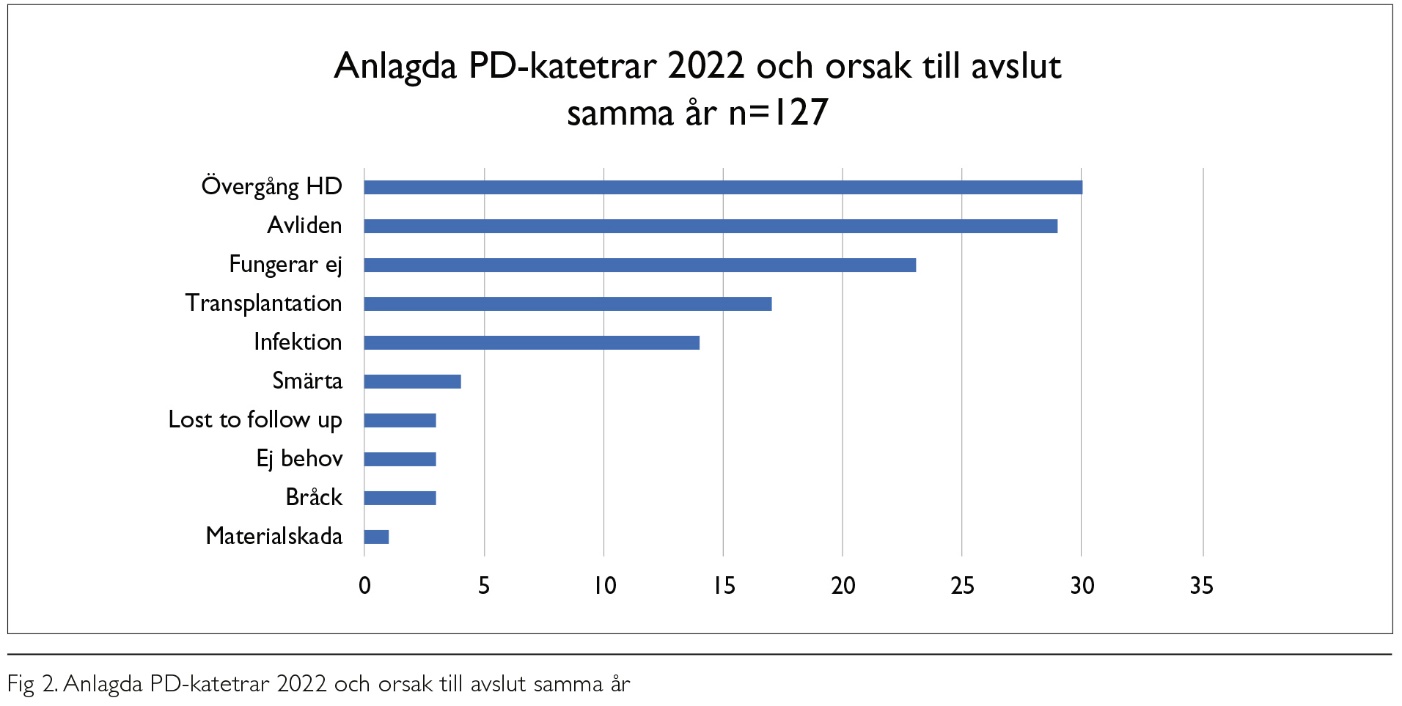 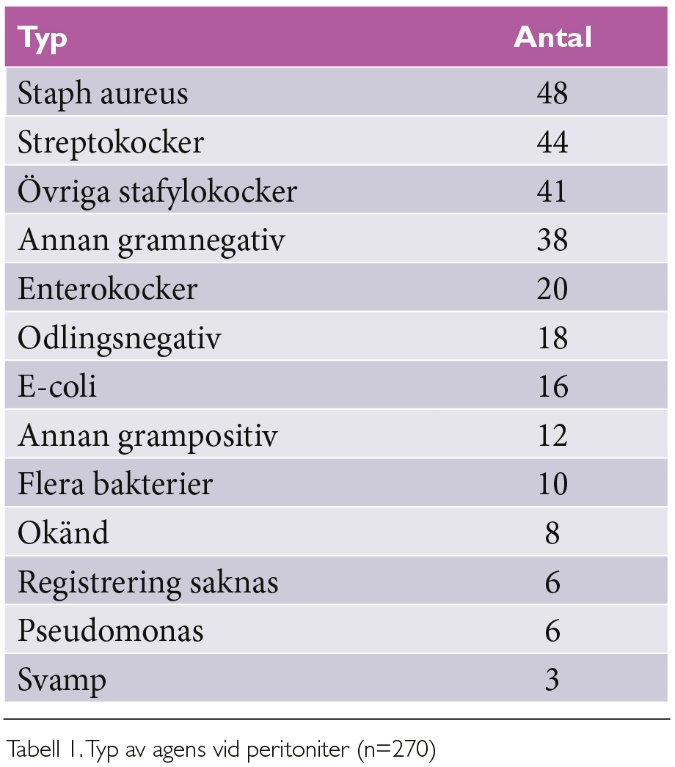 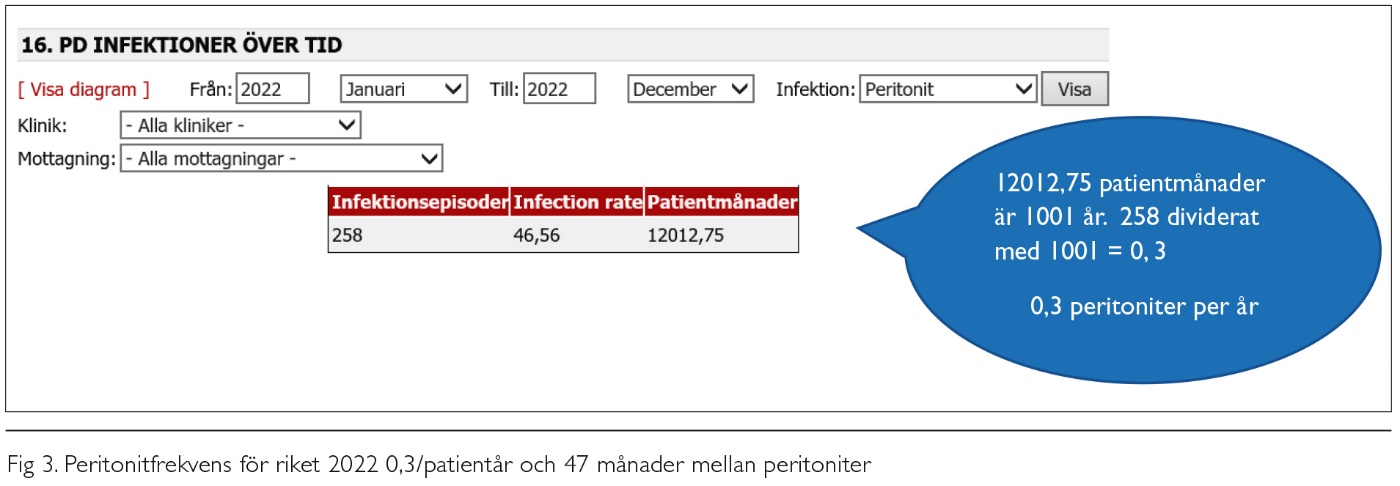 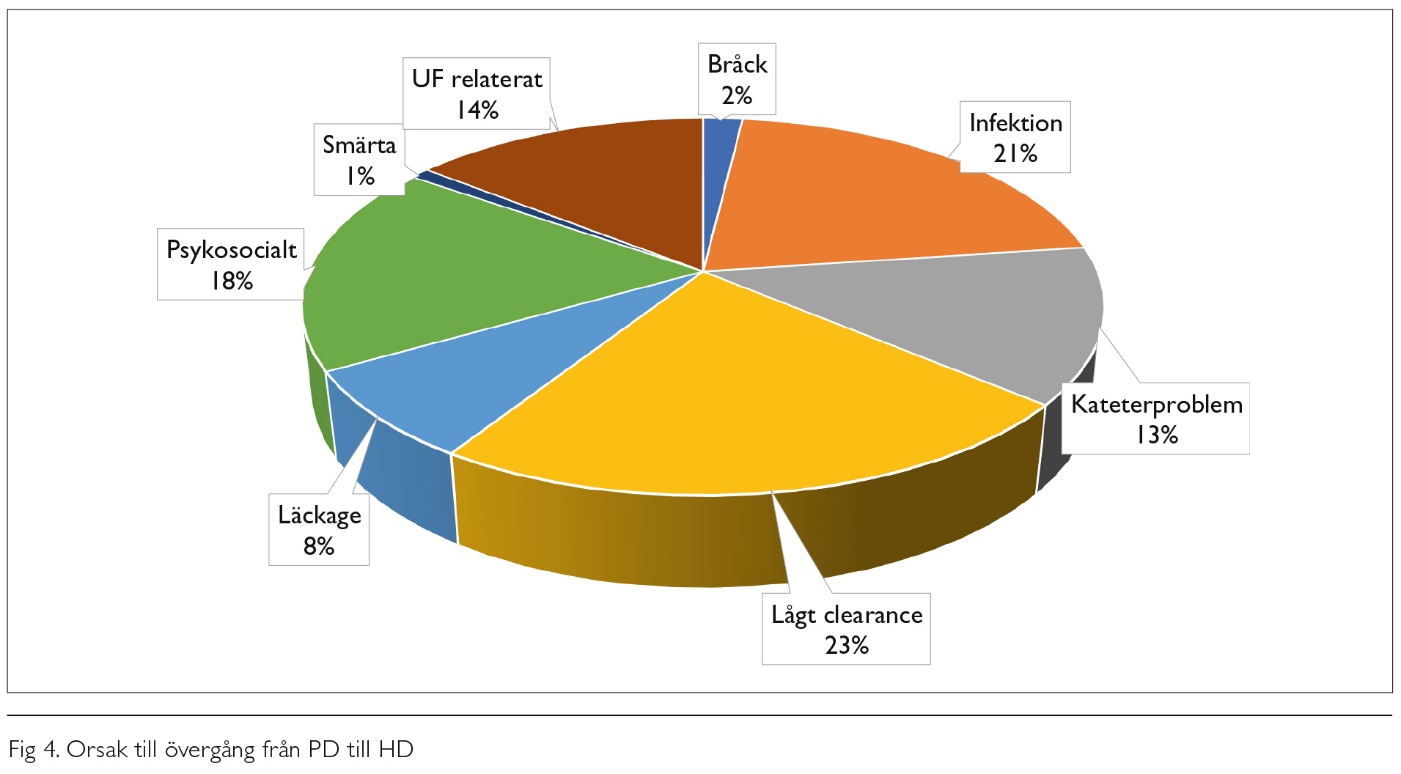 Dialyskvalitet
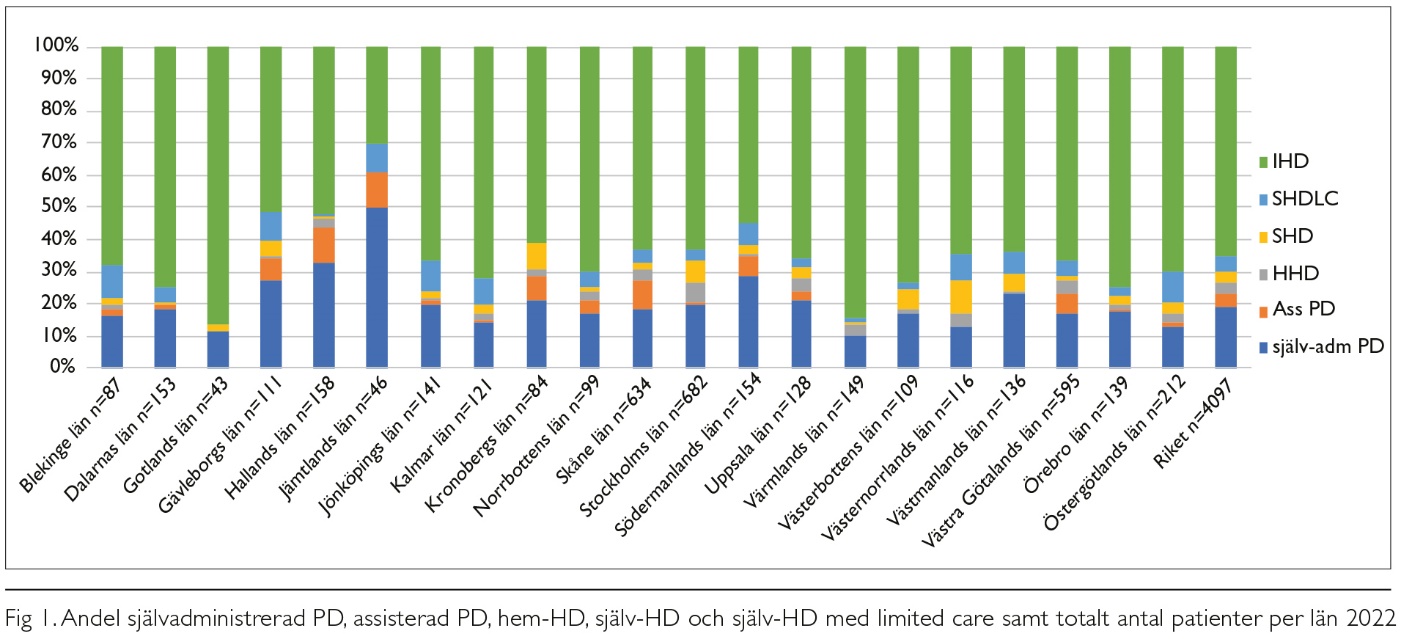 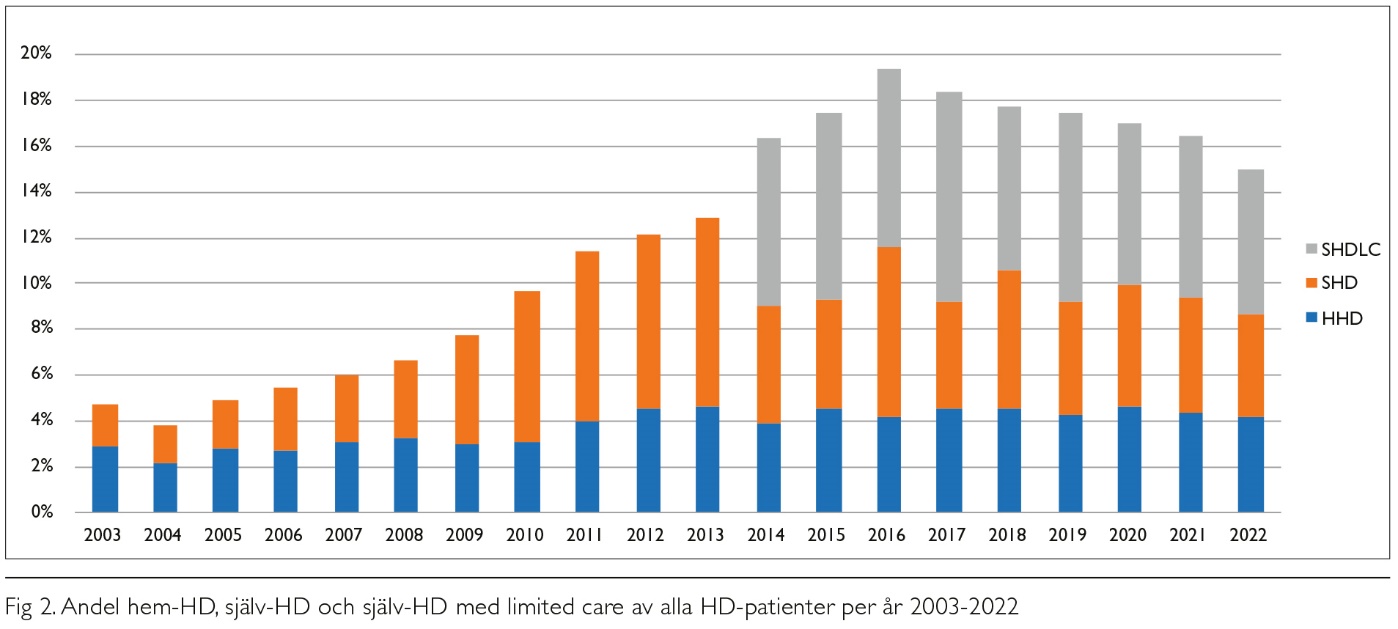 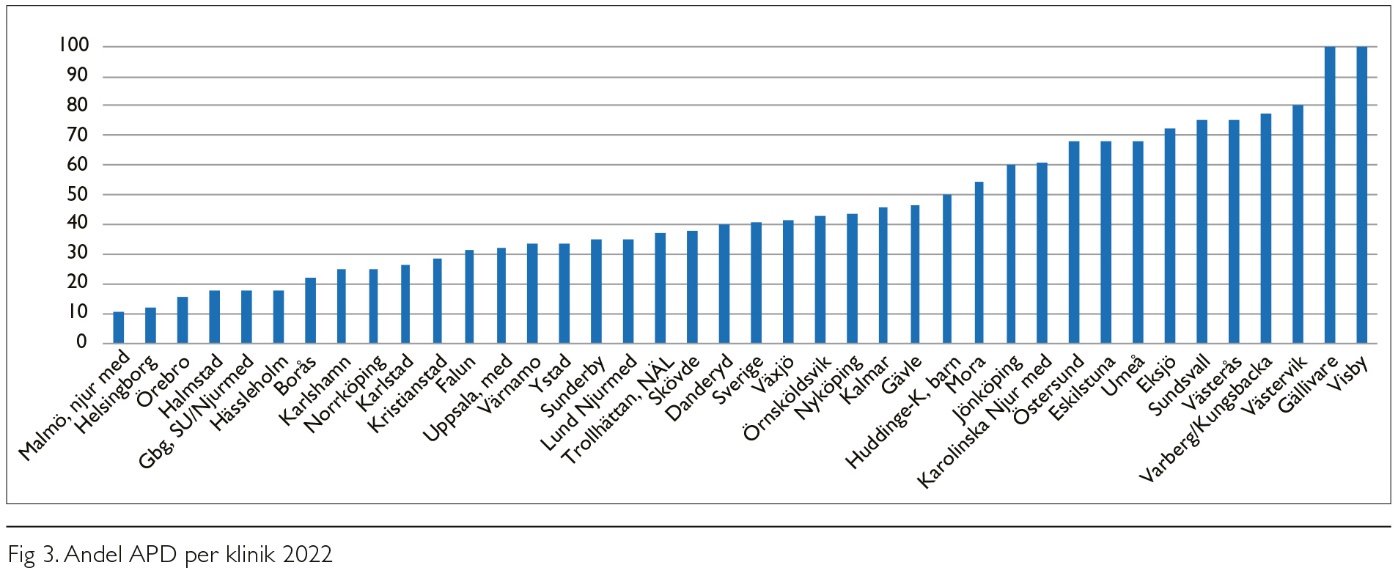 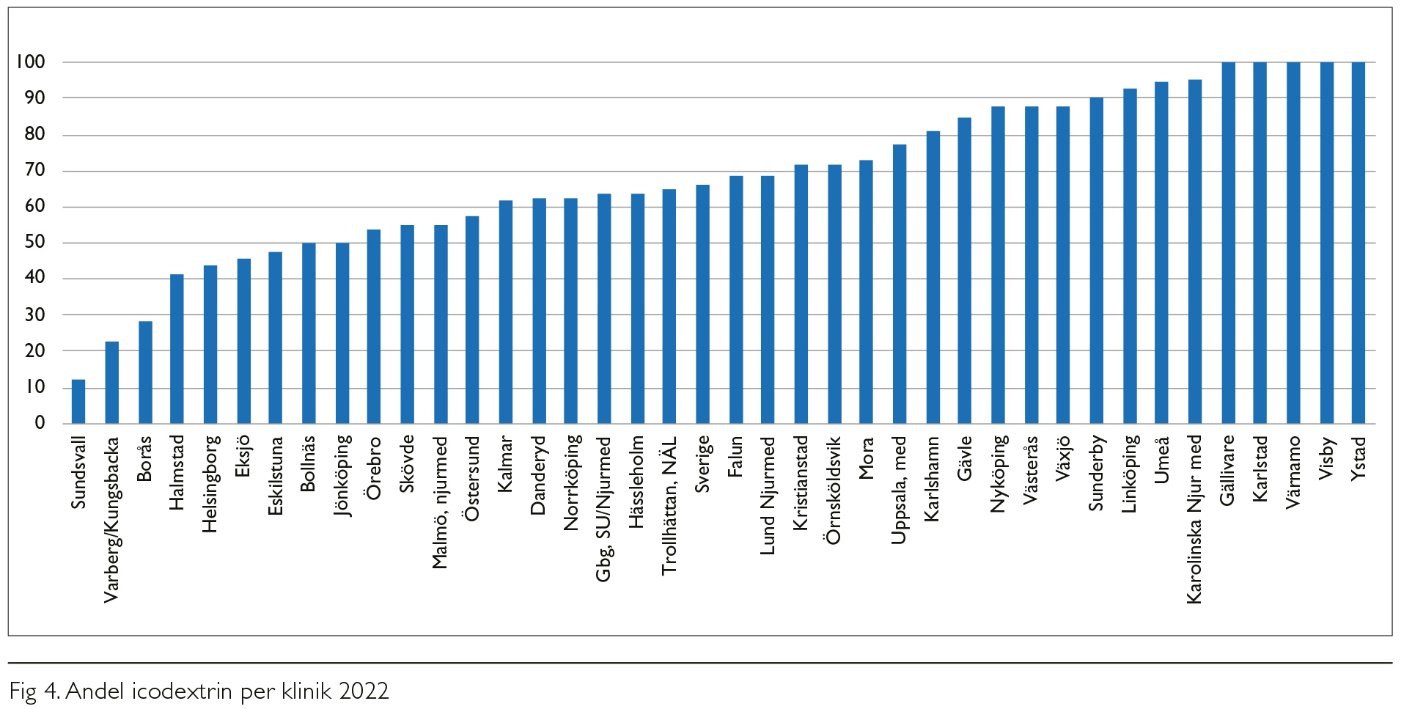 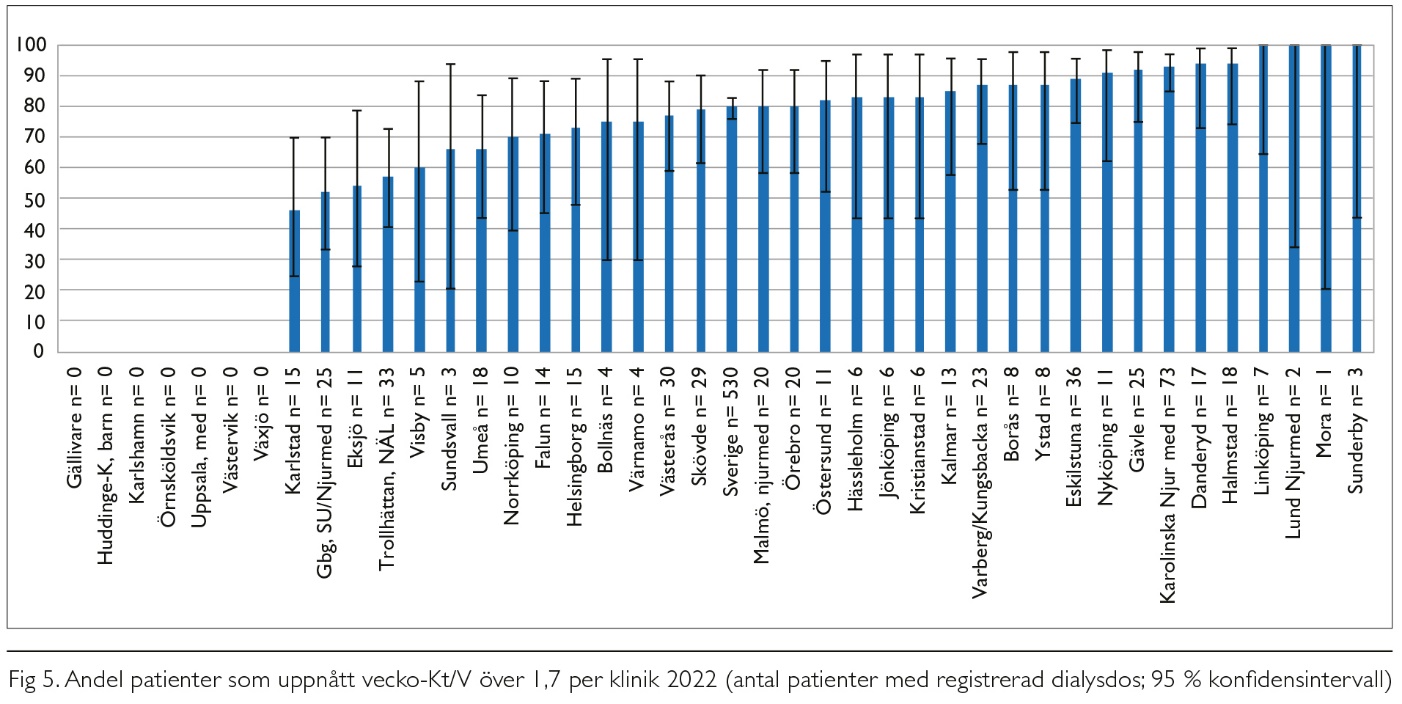 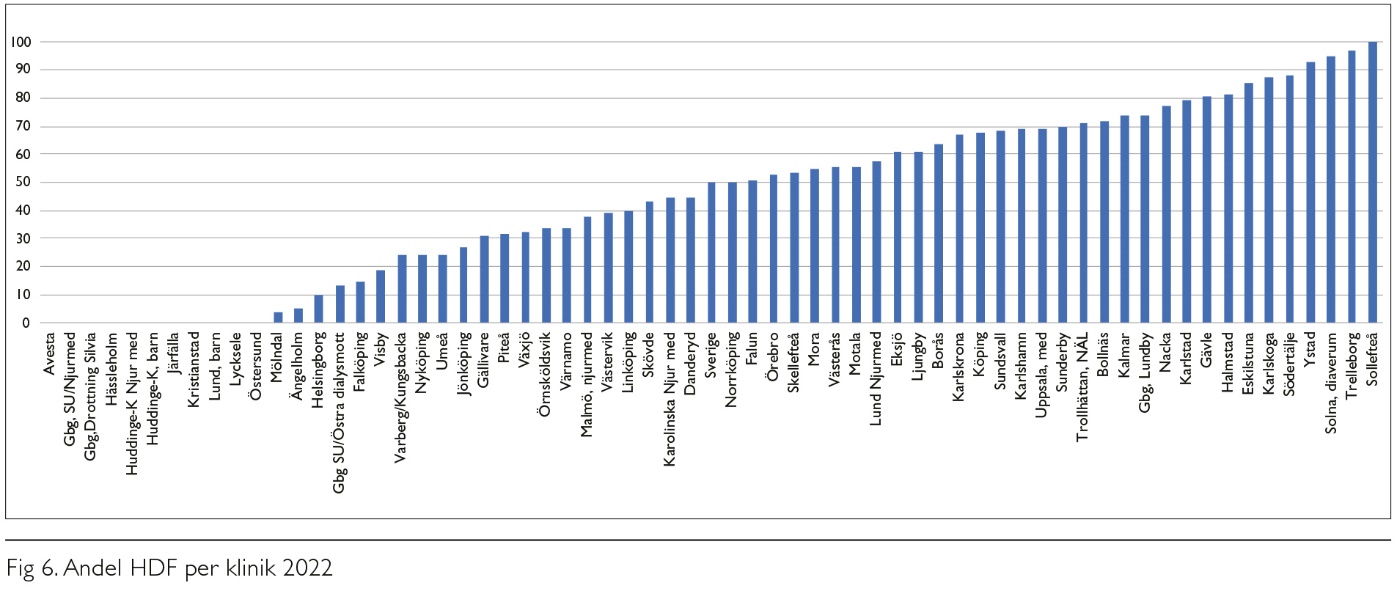 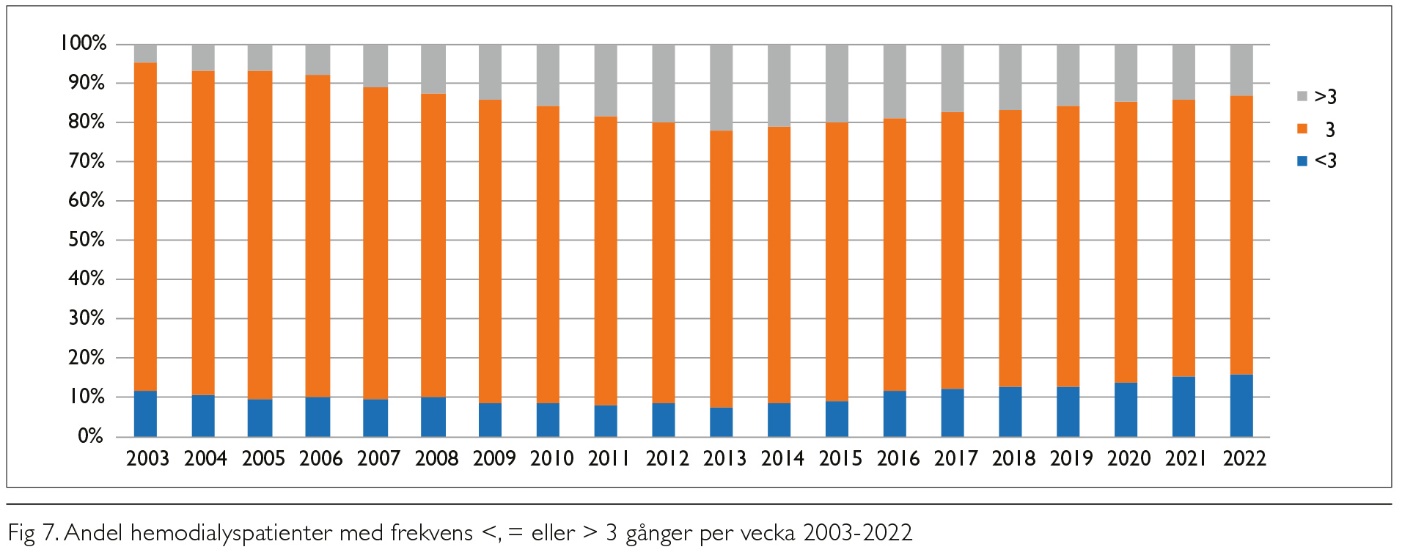 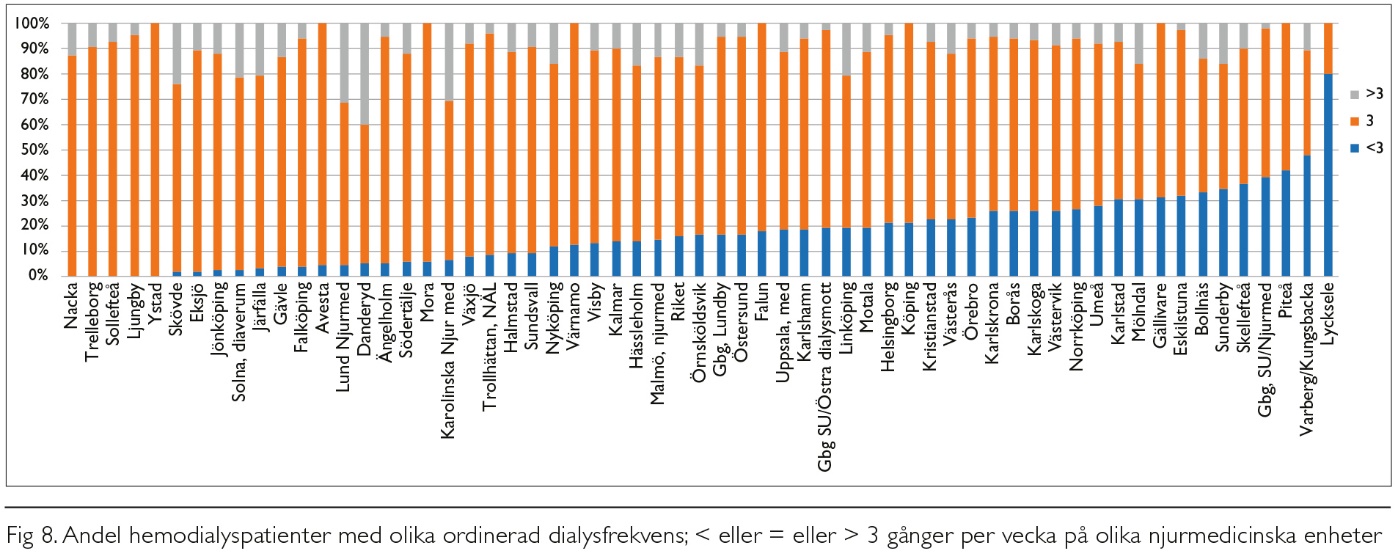 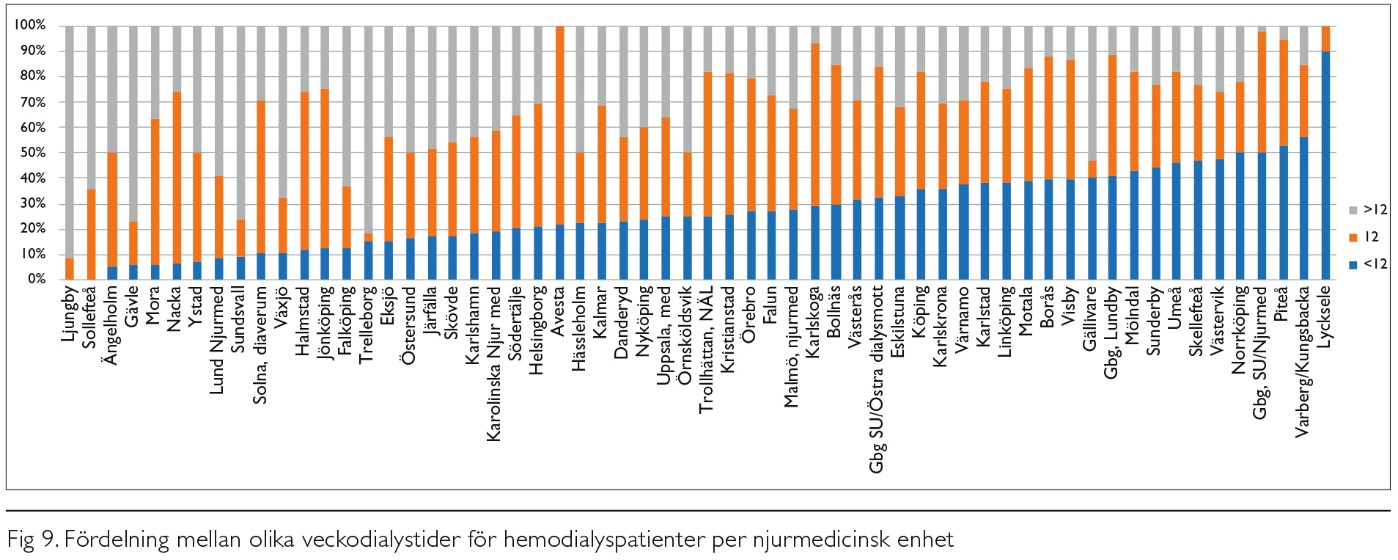 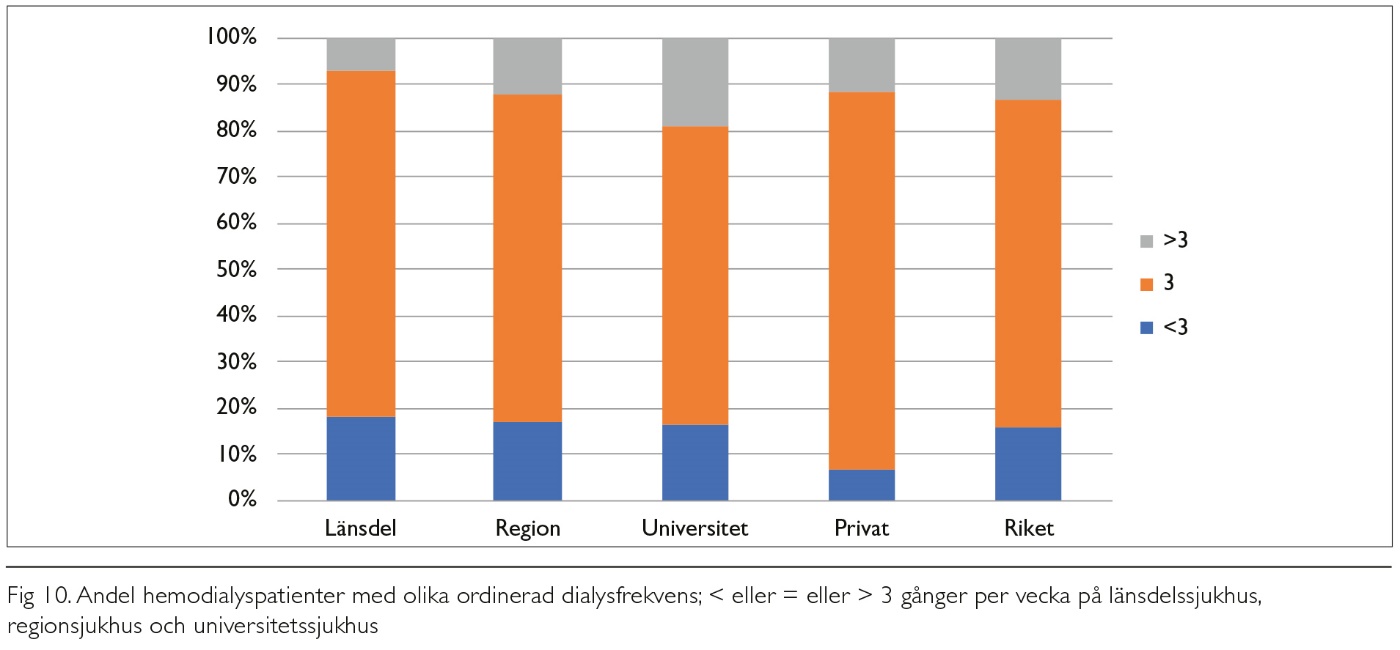 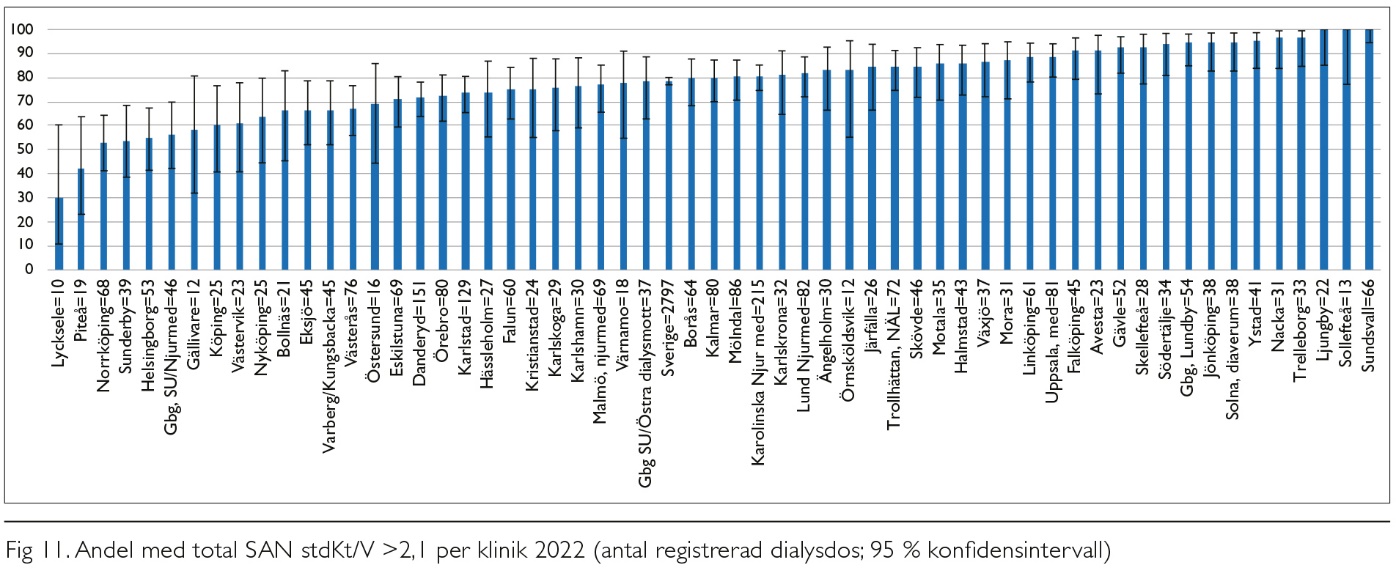 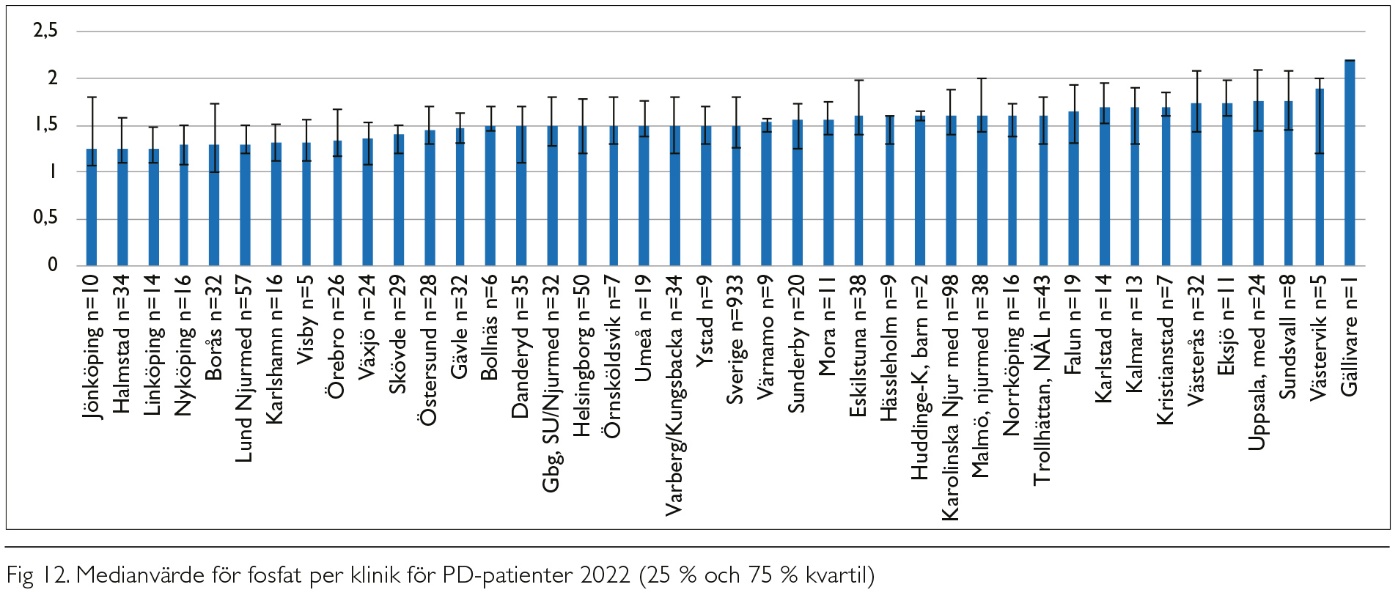 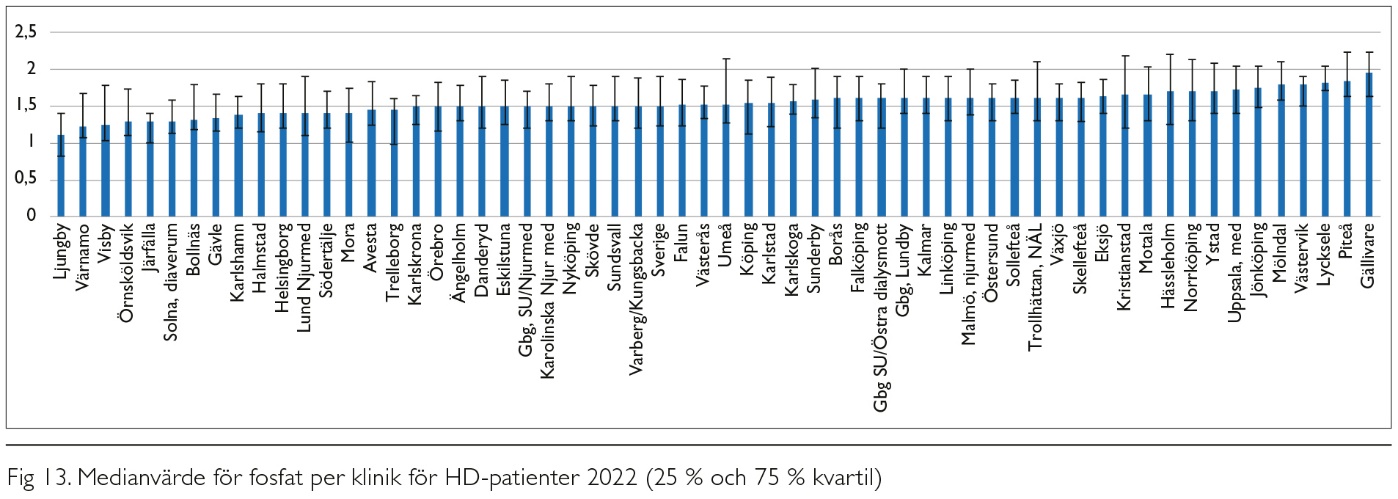 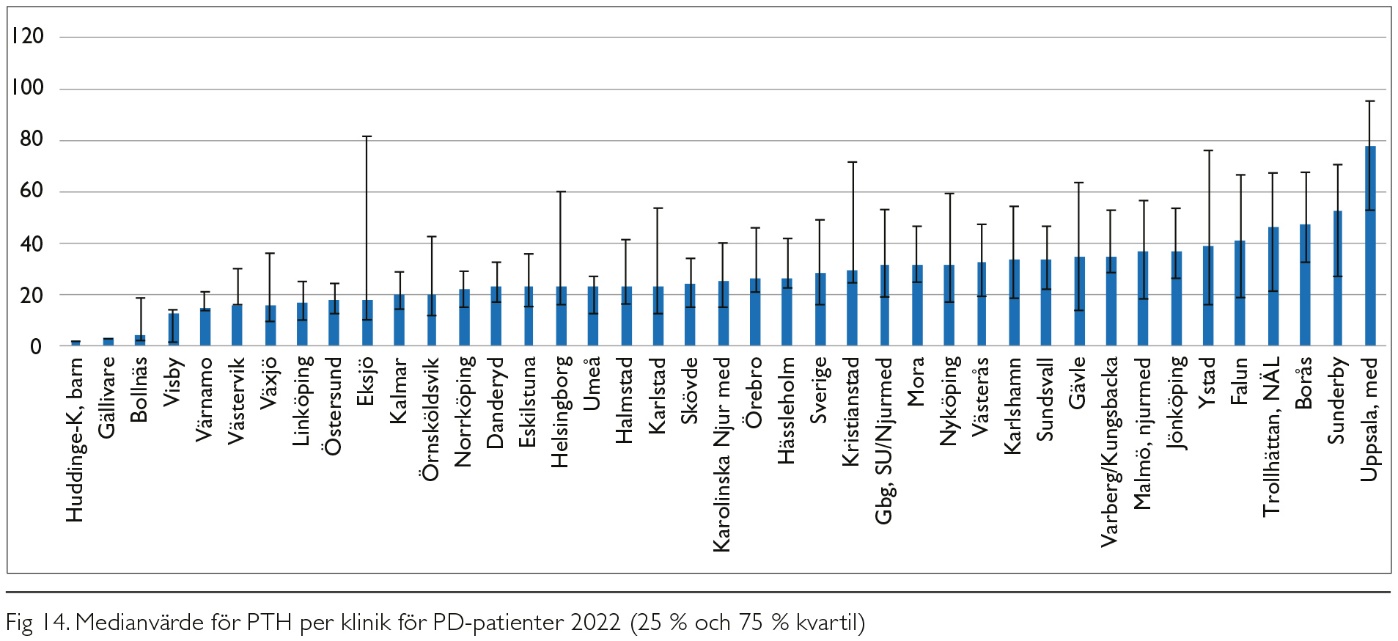 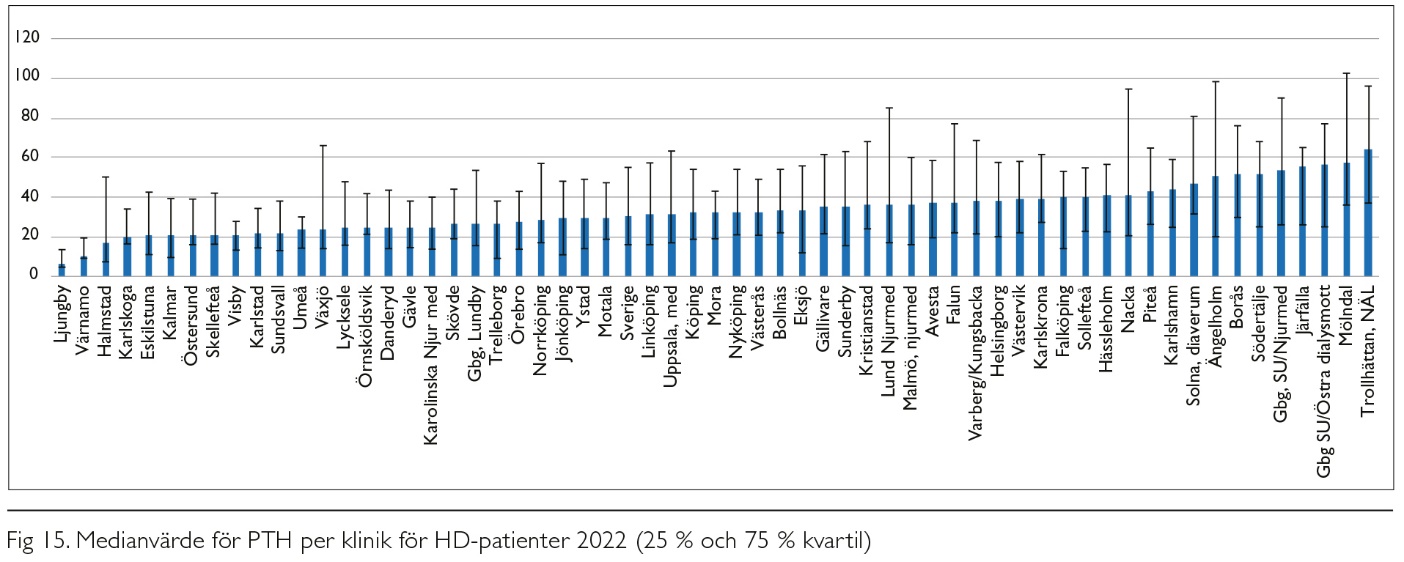 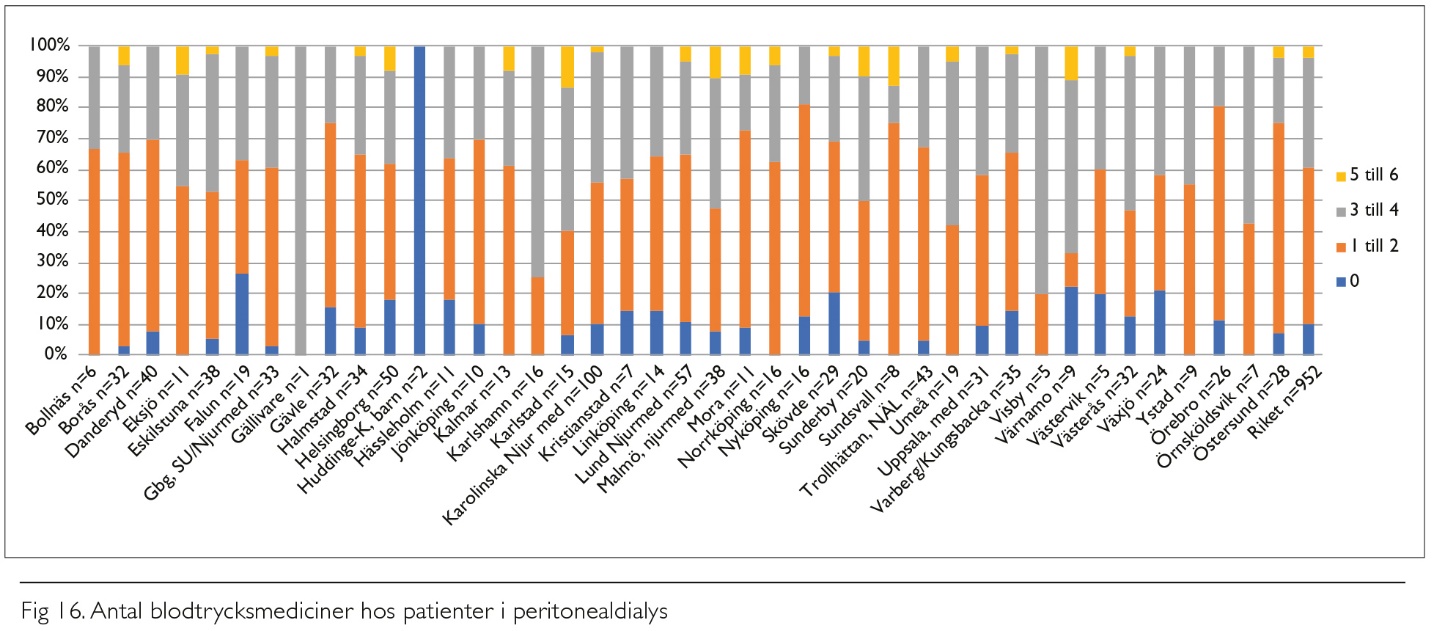 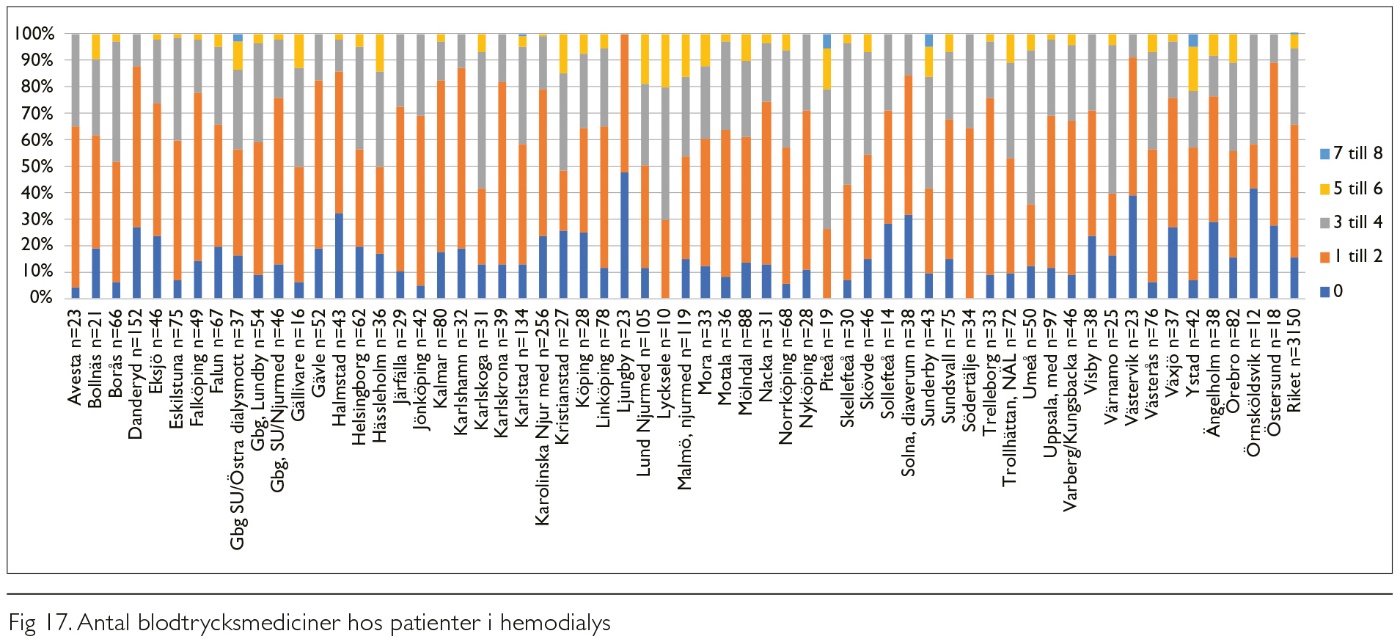 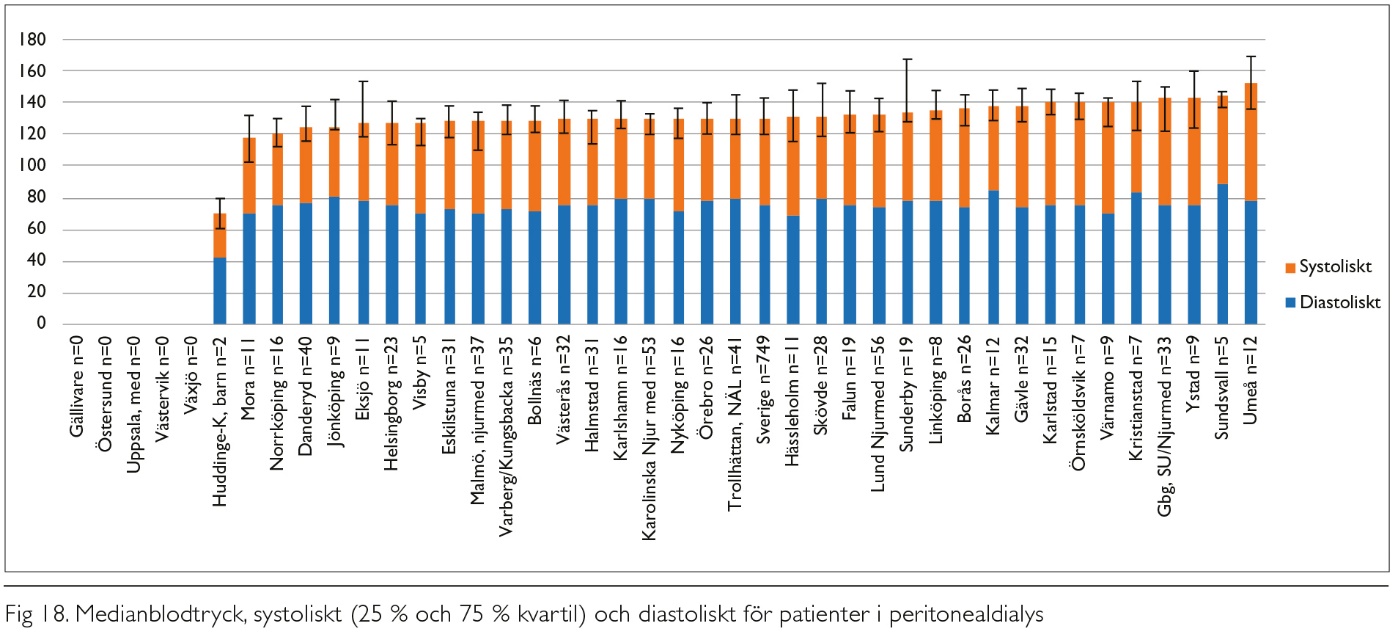 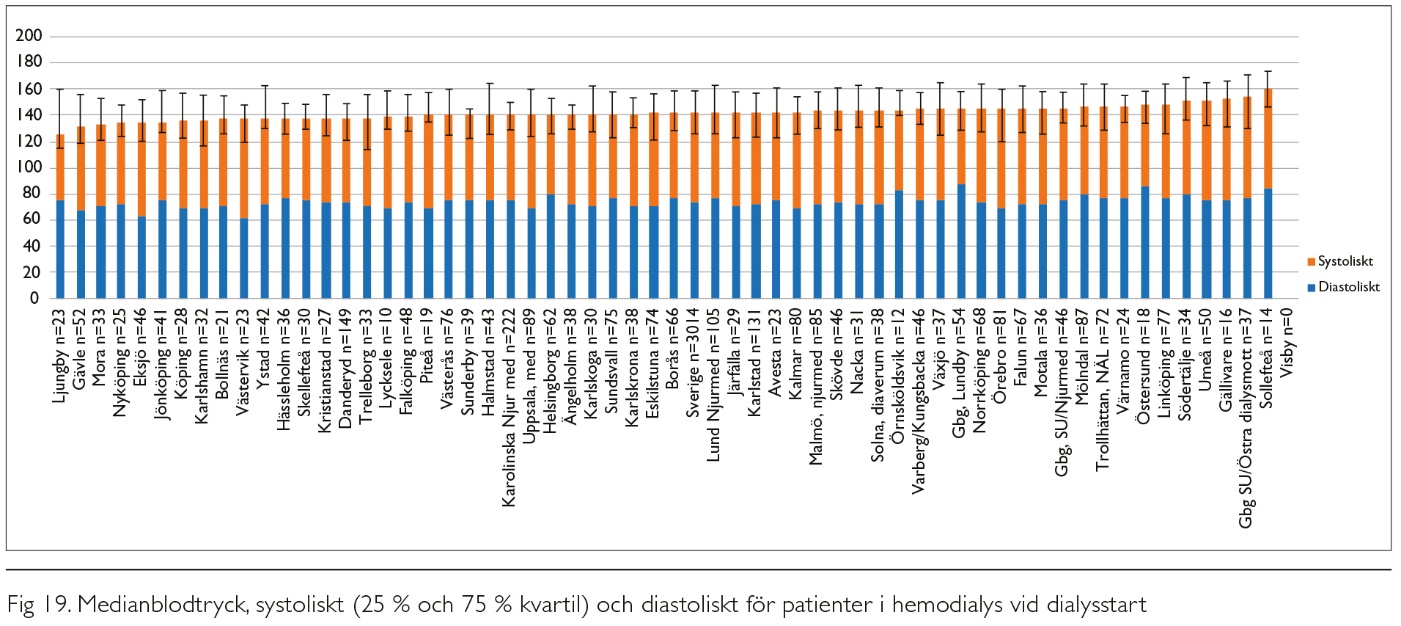 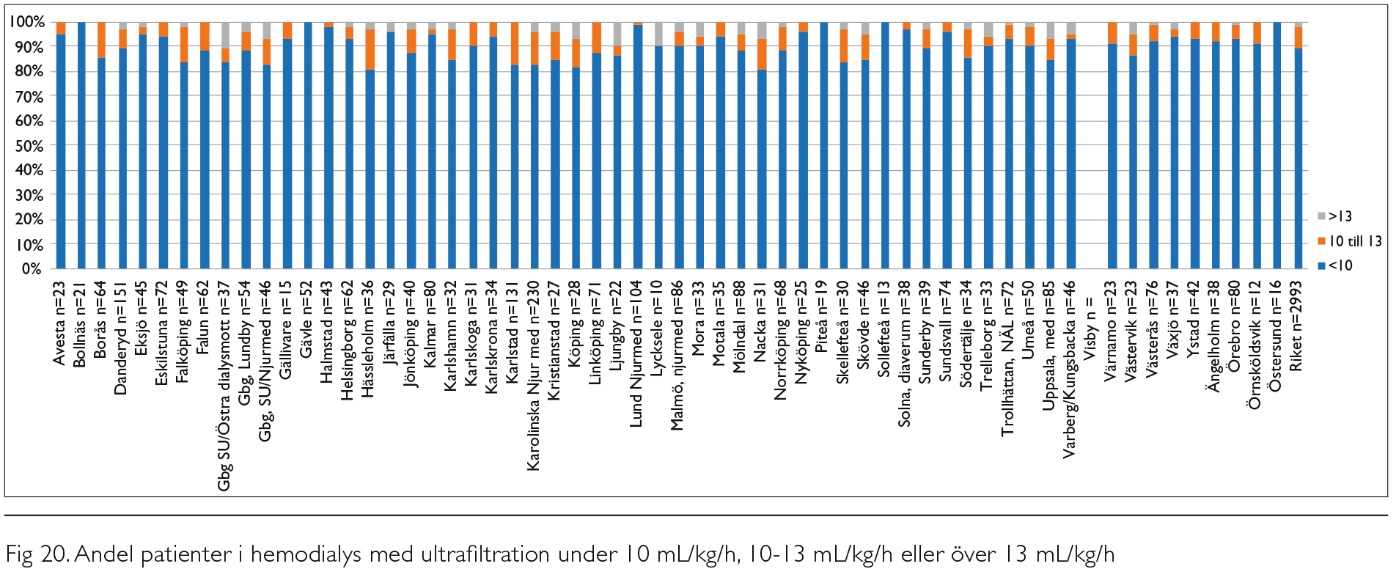 Njurtransplantation
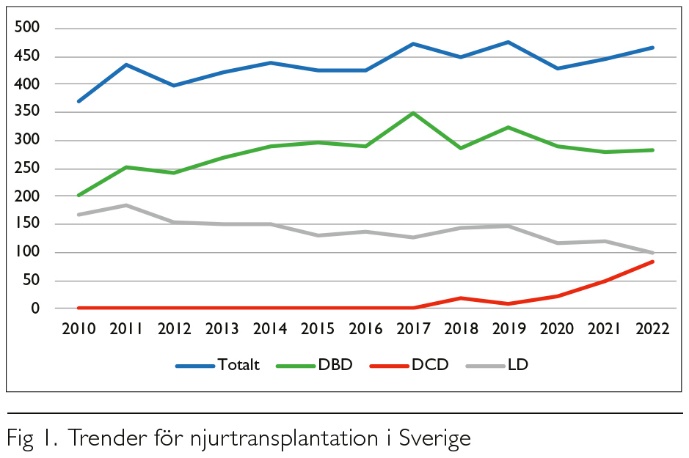 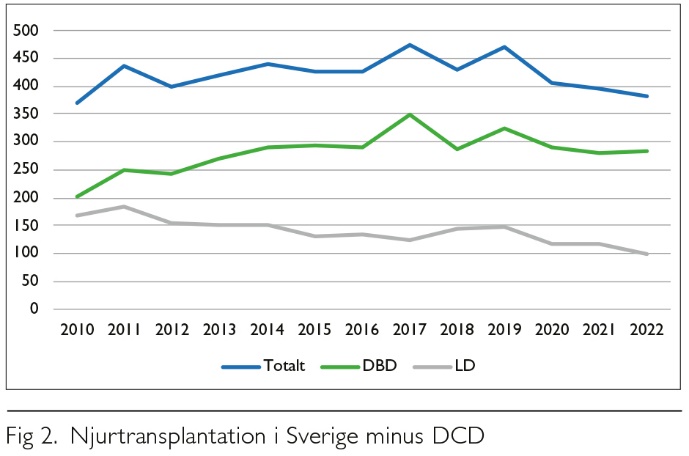 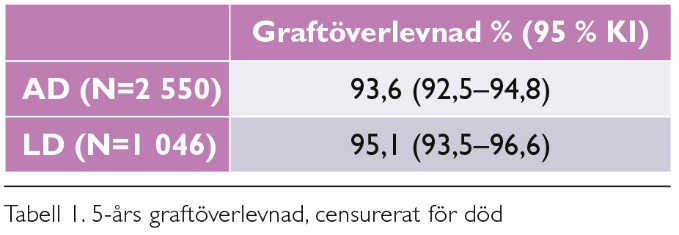 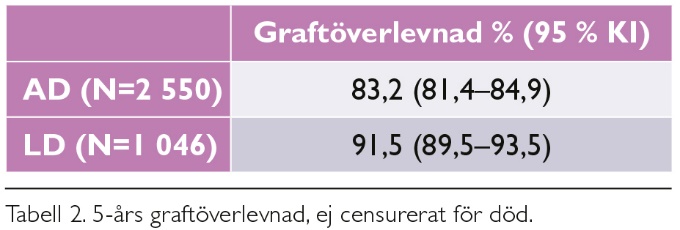 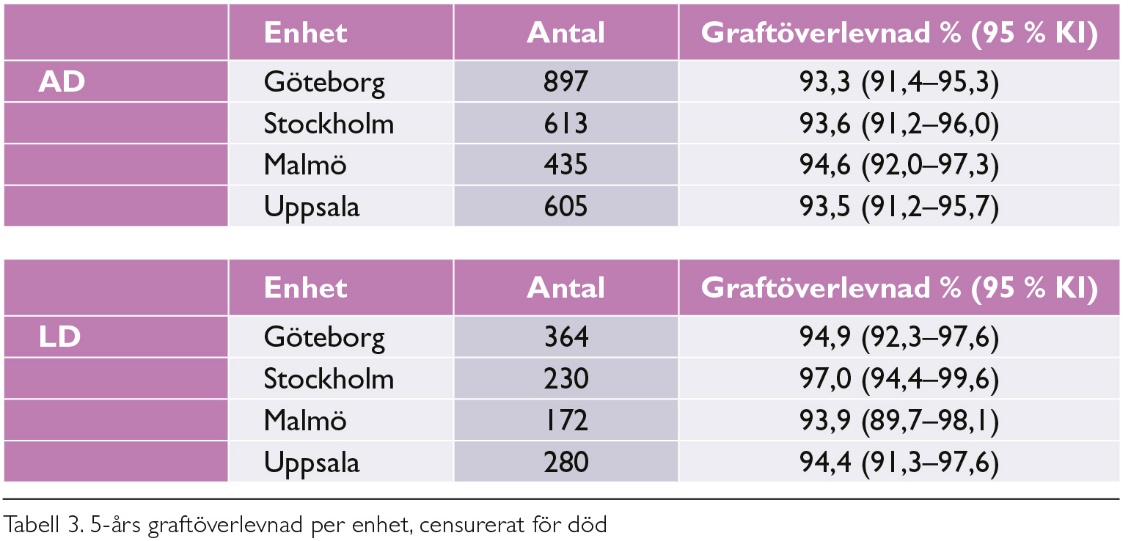 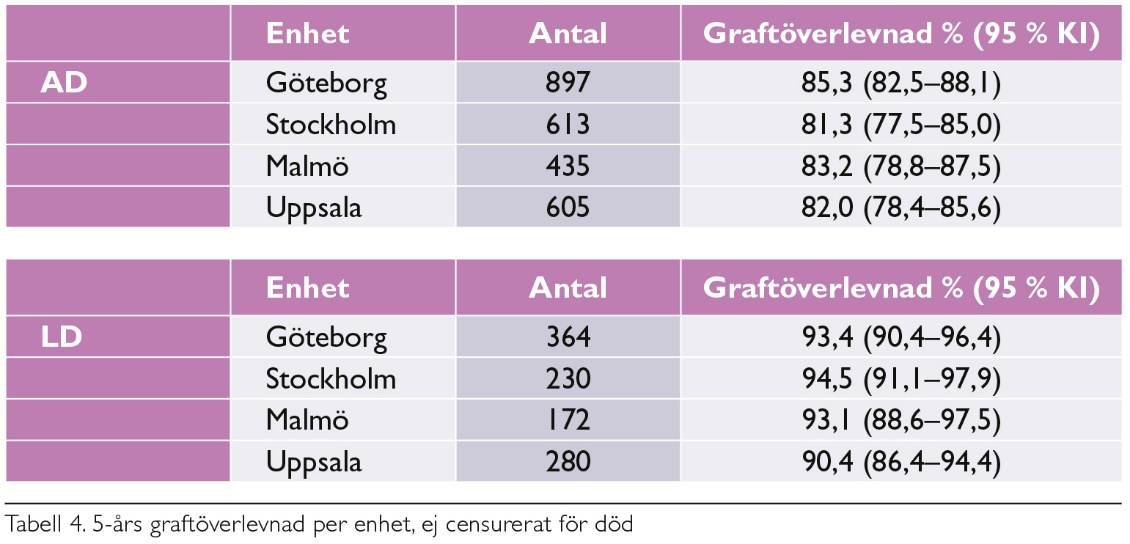 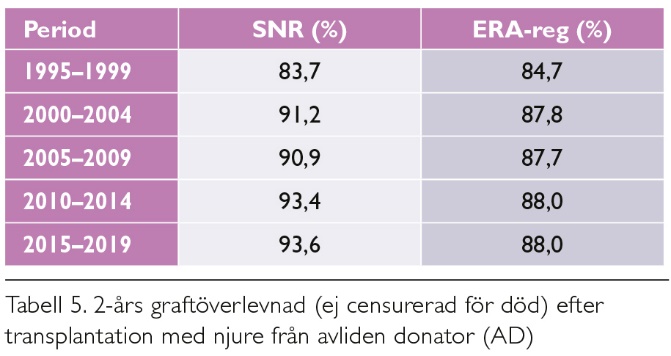 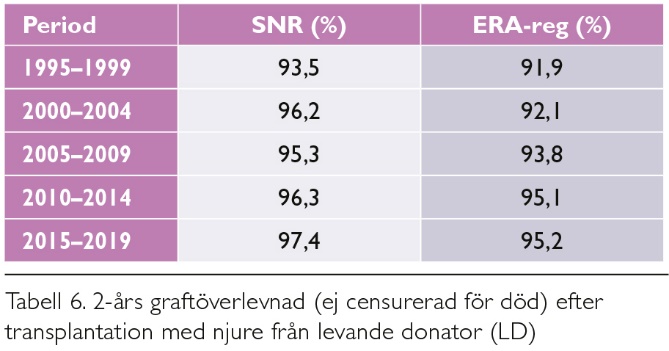 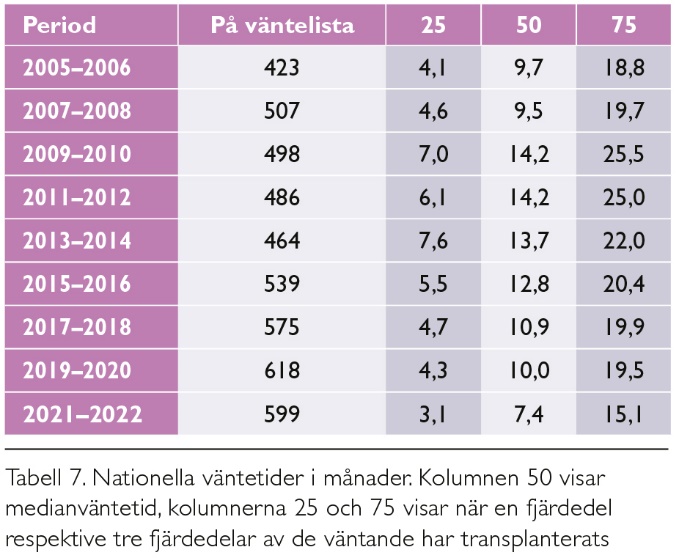 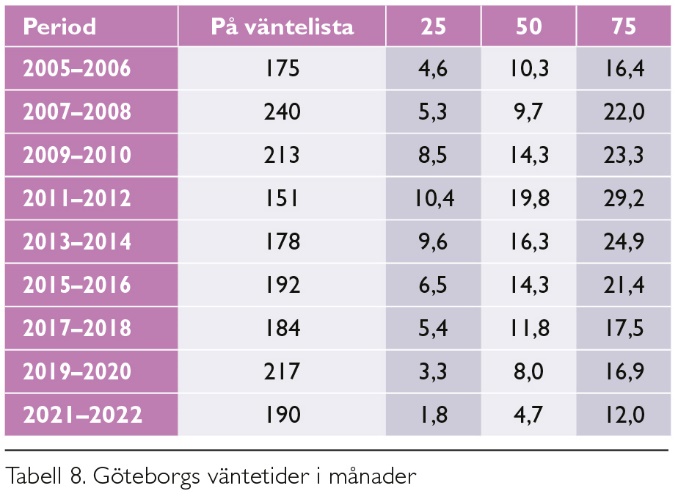 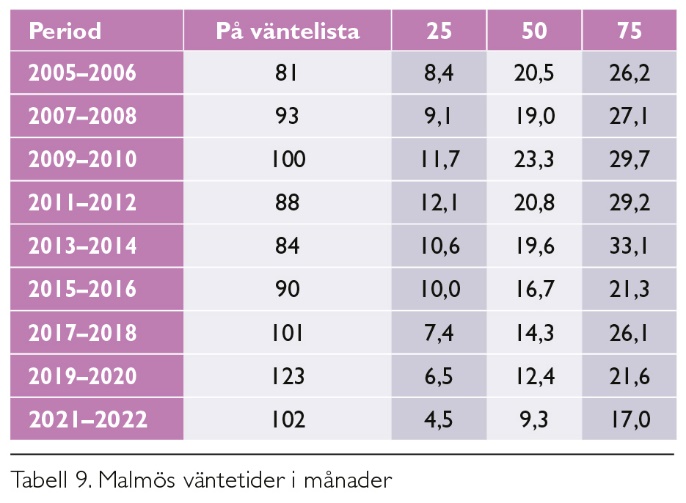 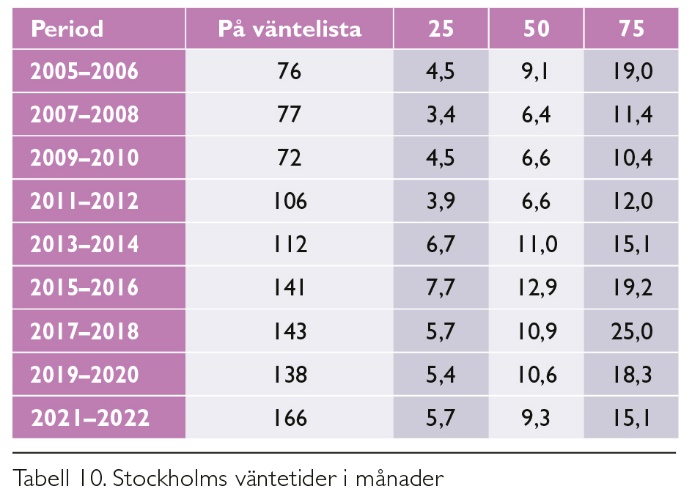 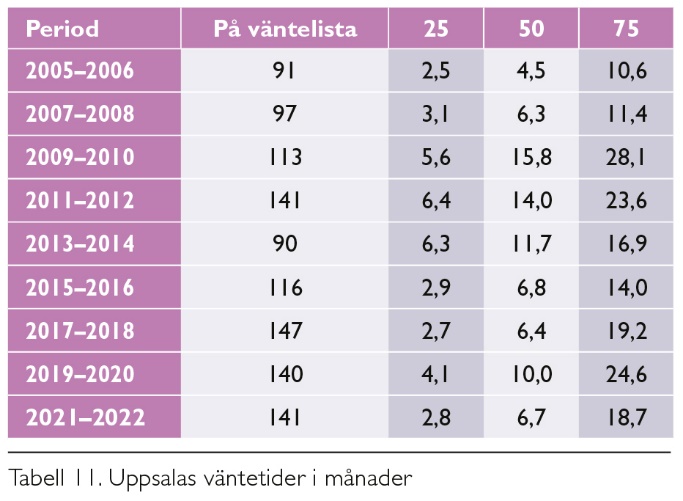 Patientrapporterade mått
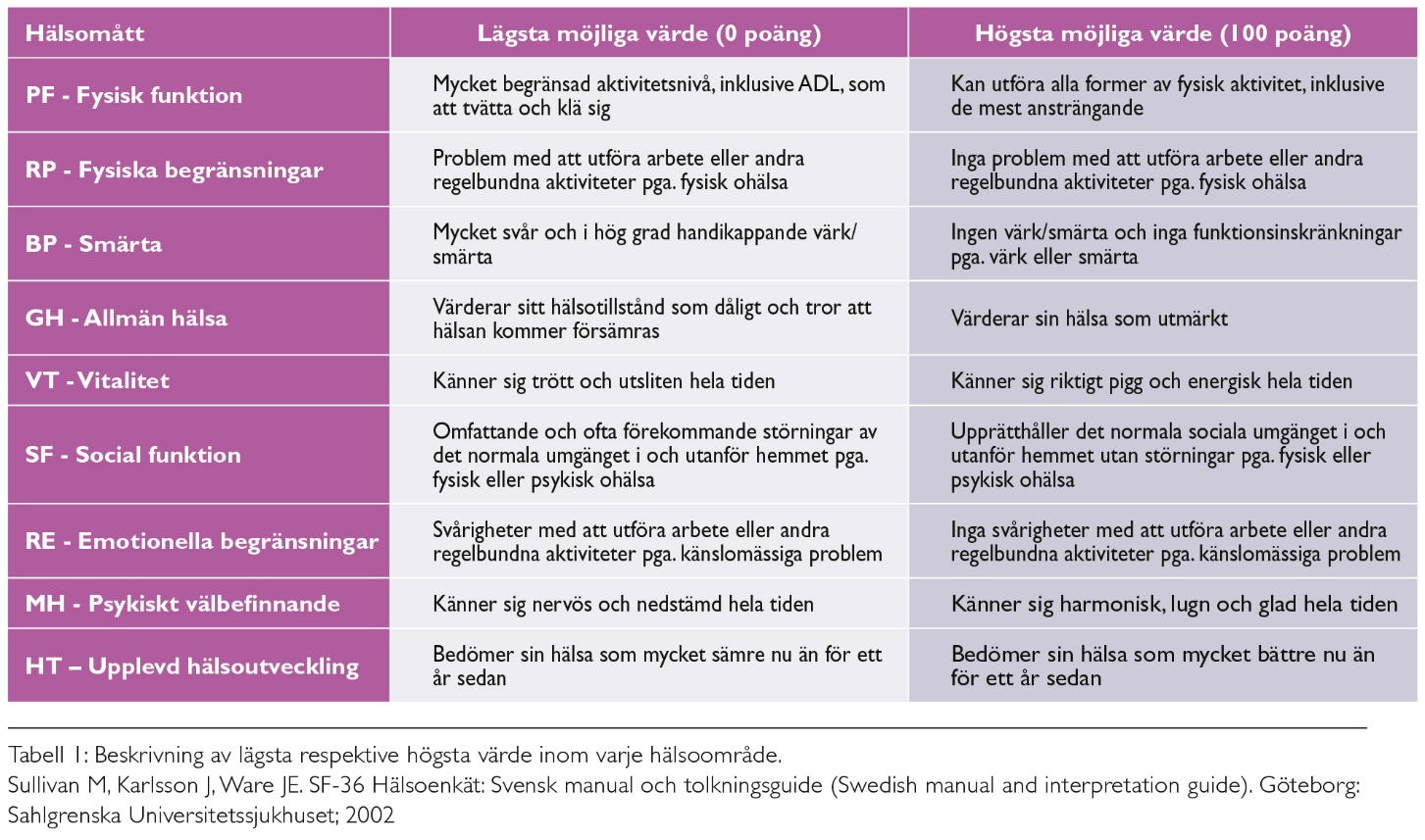 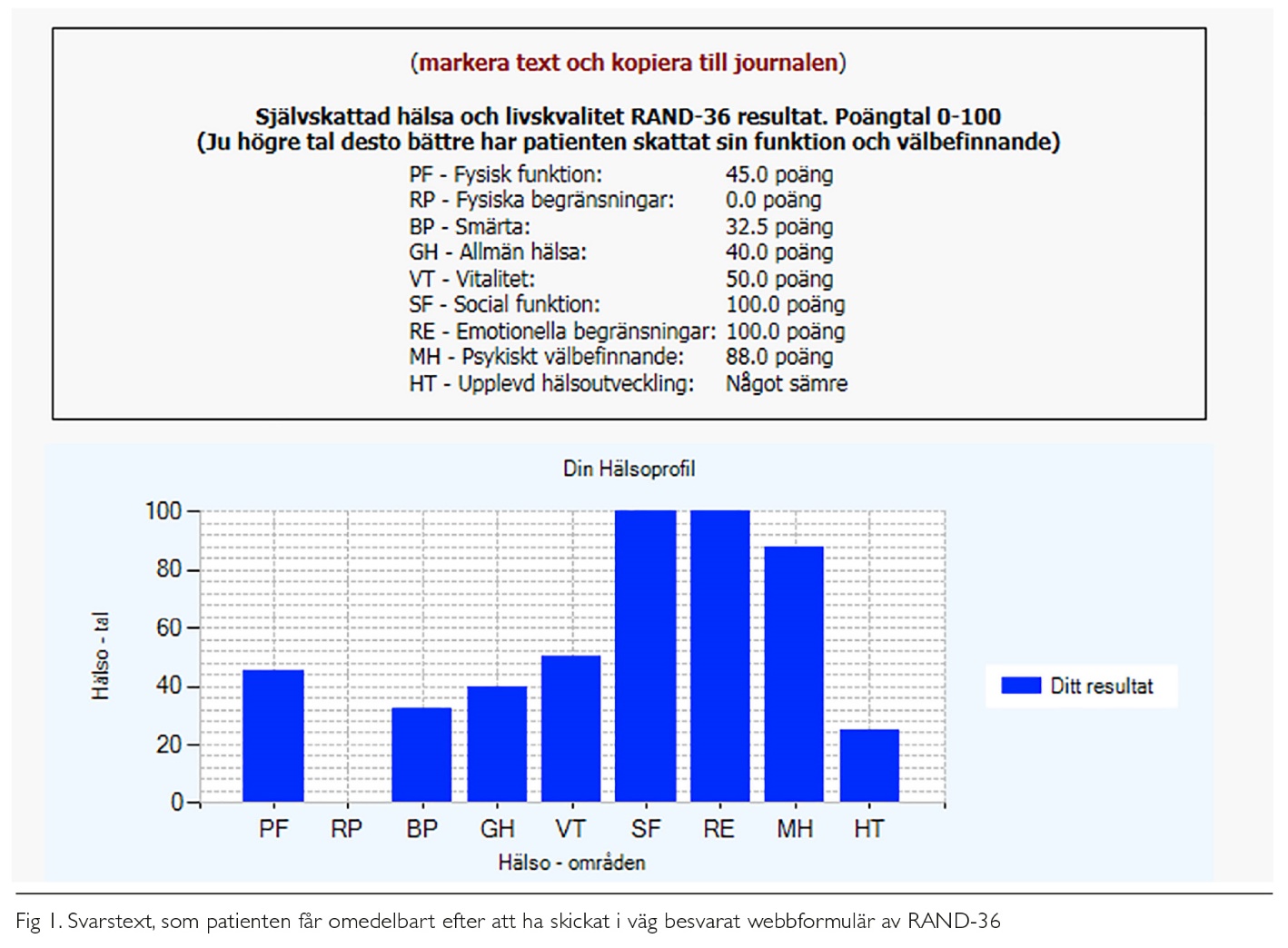 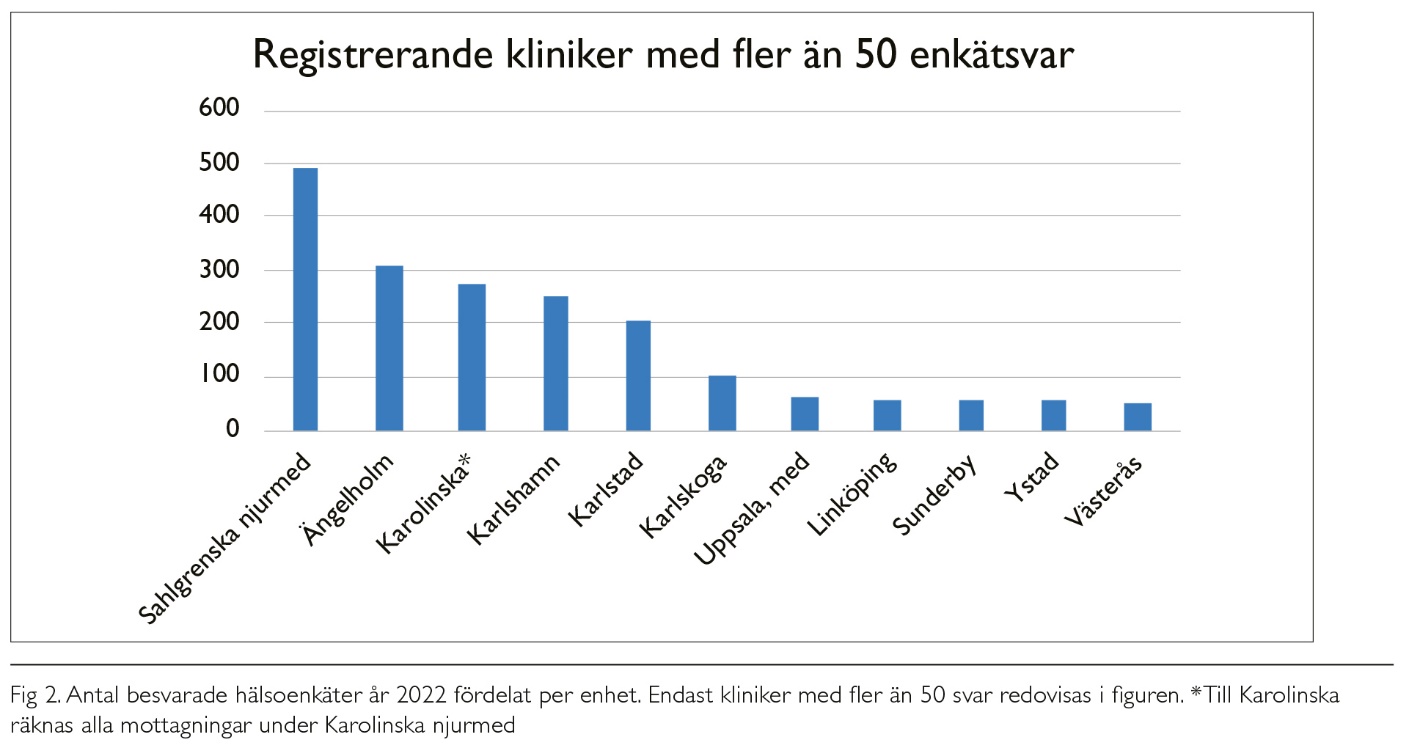 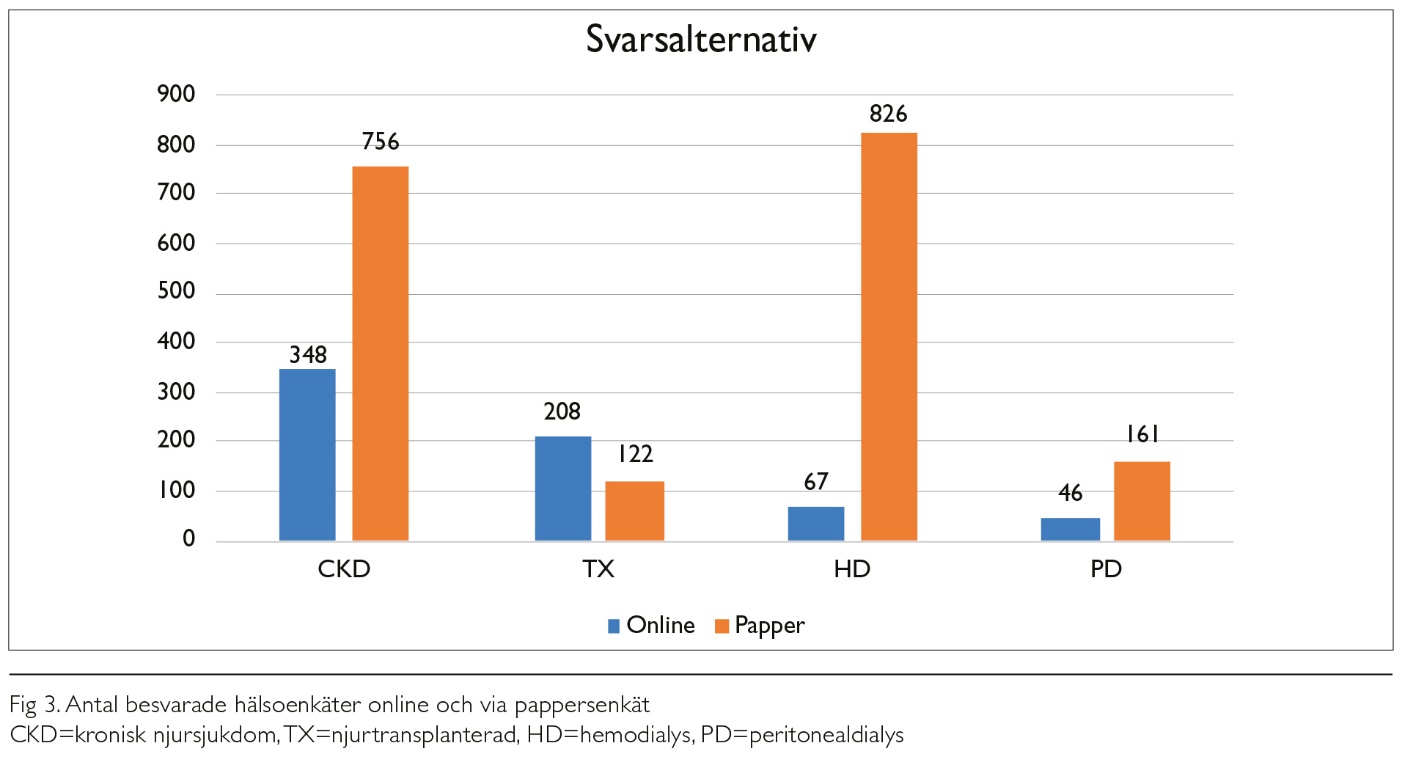 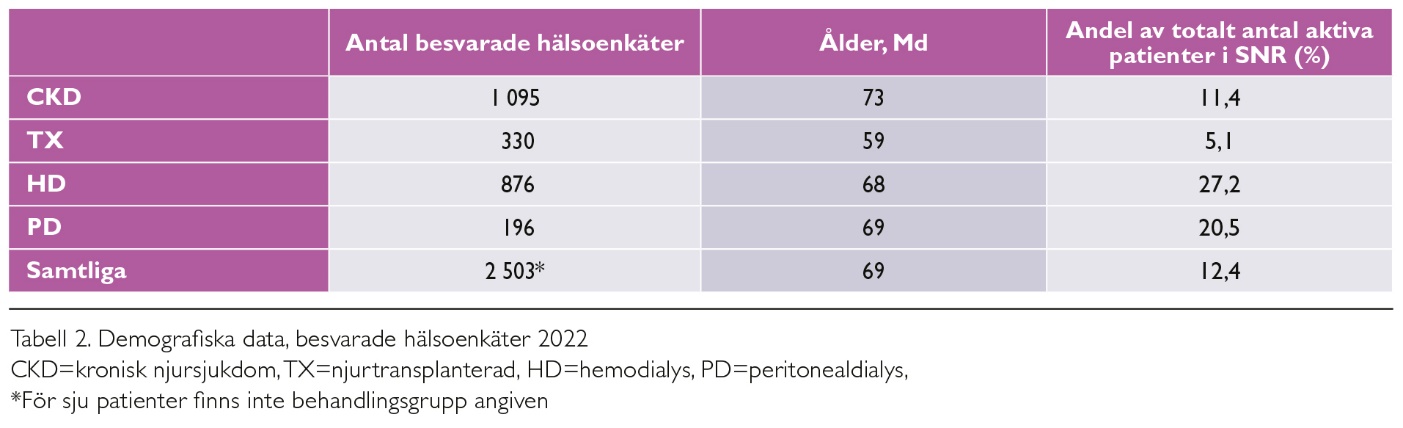 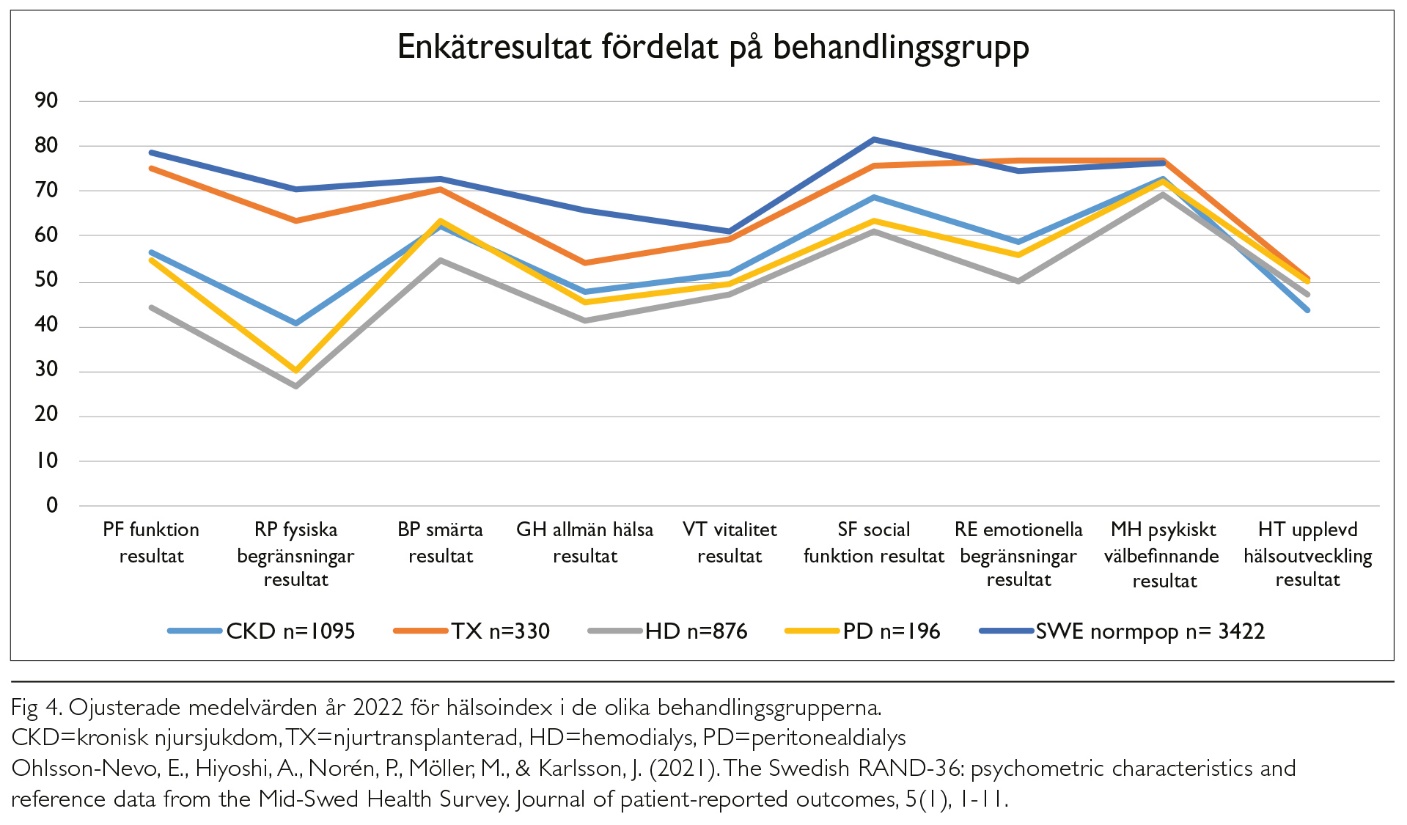 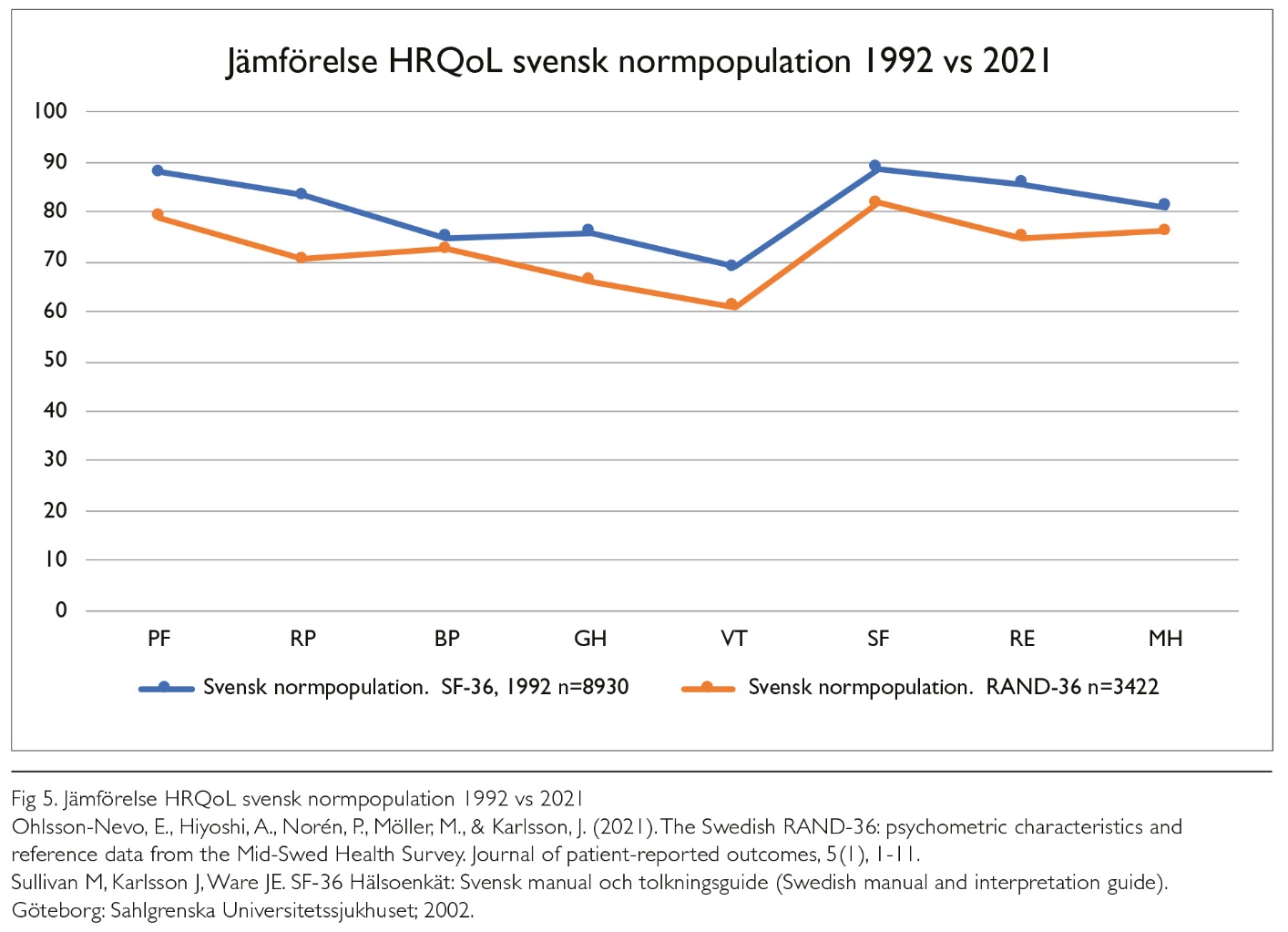 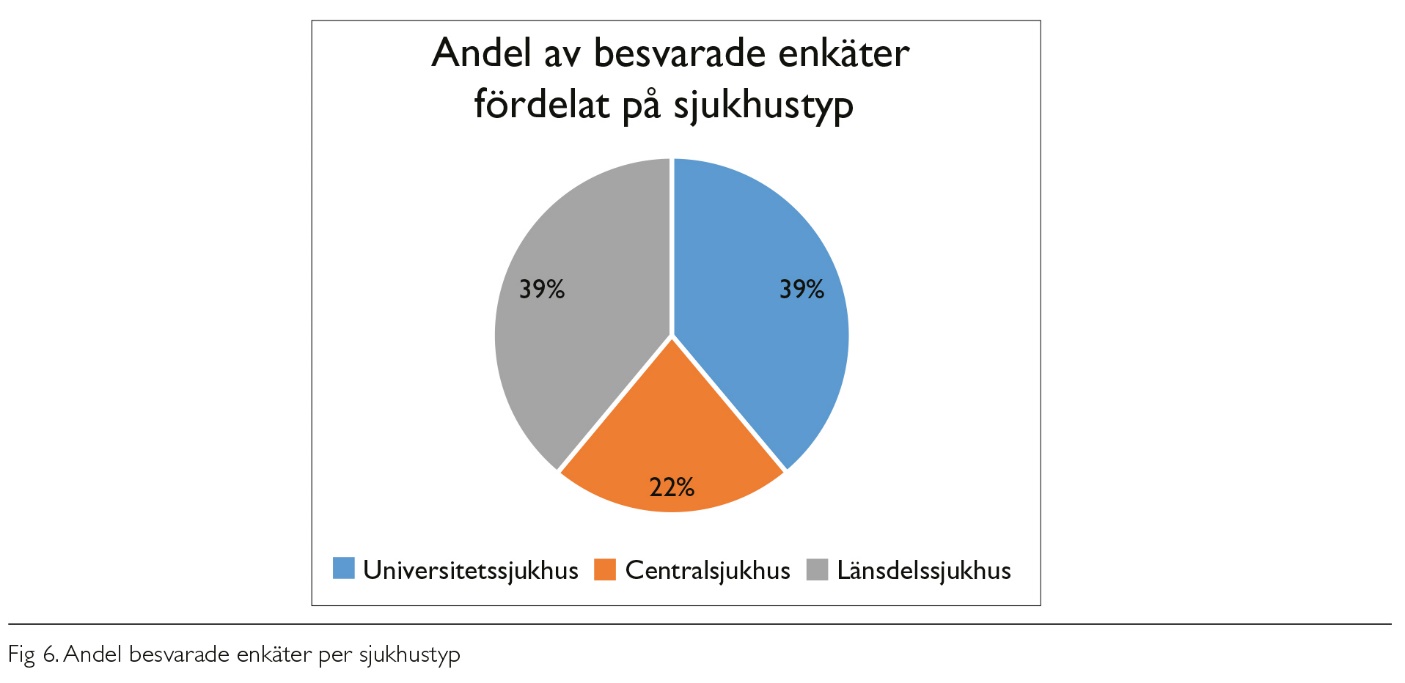 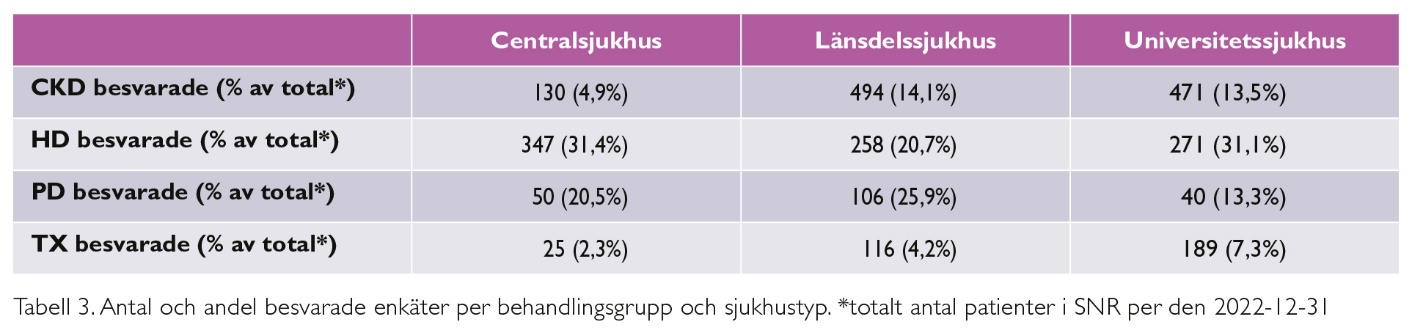 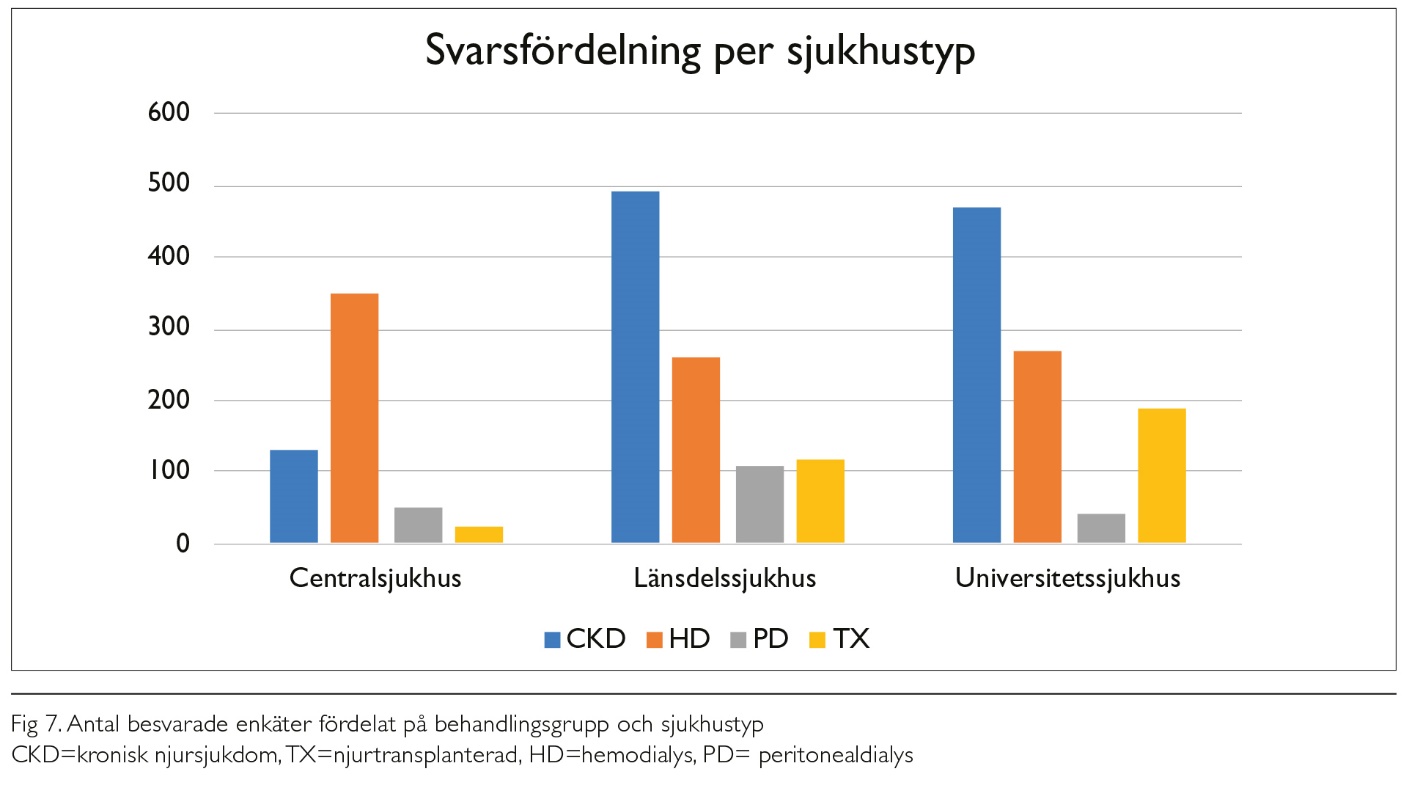 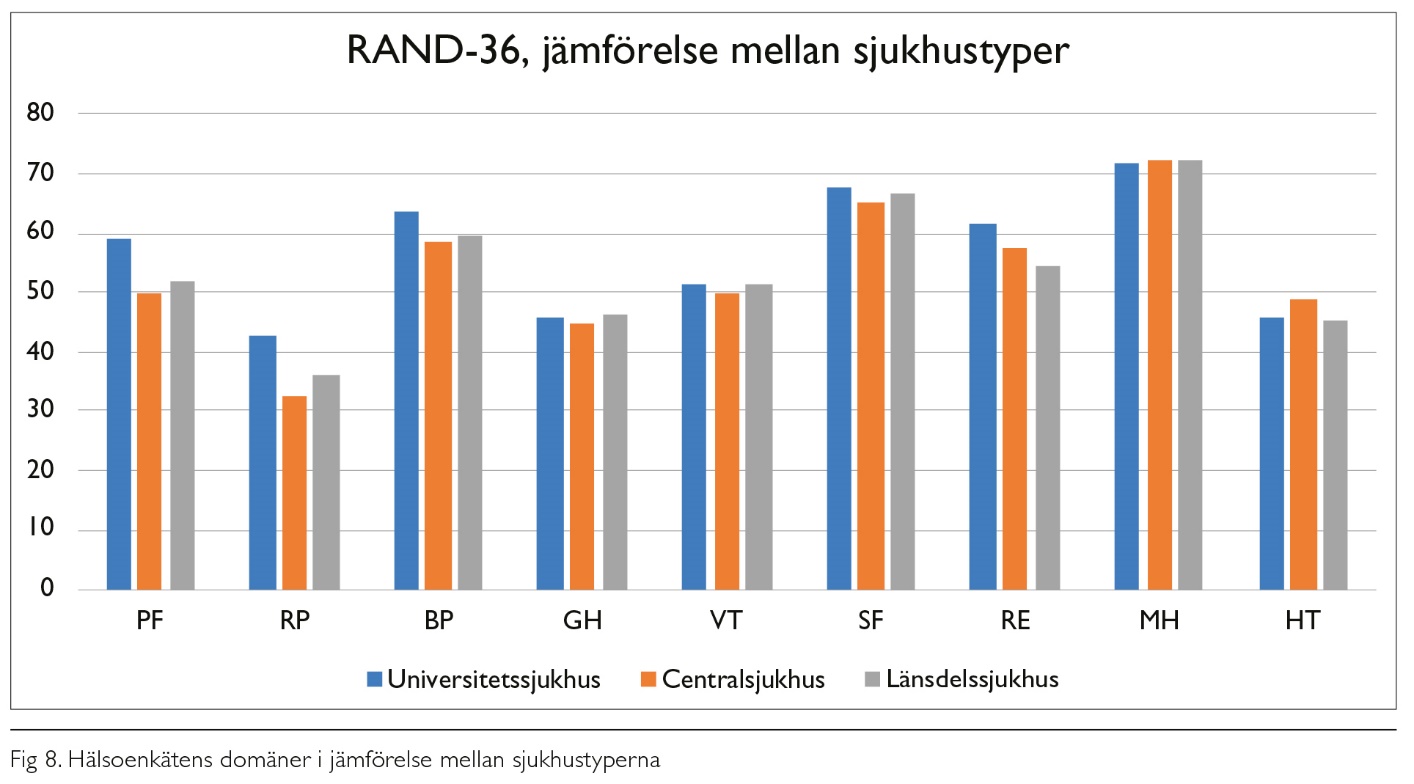 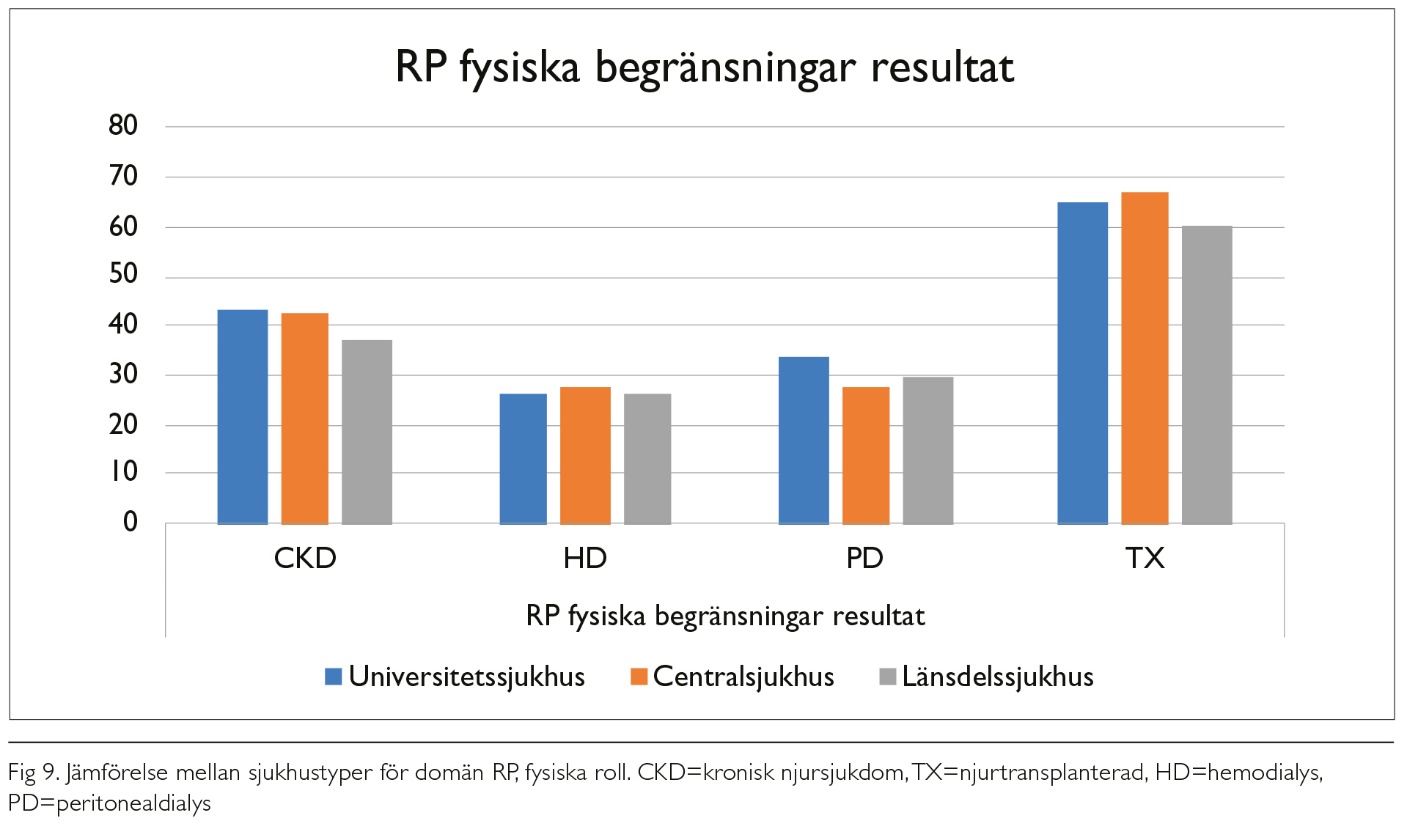 Överlevnad
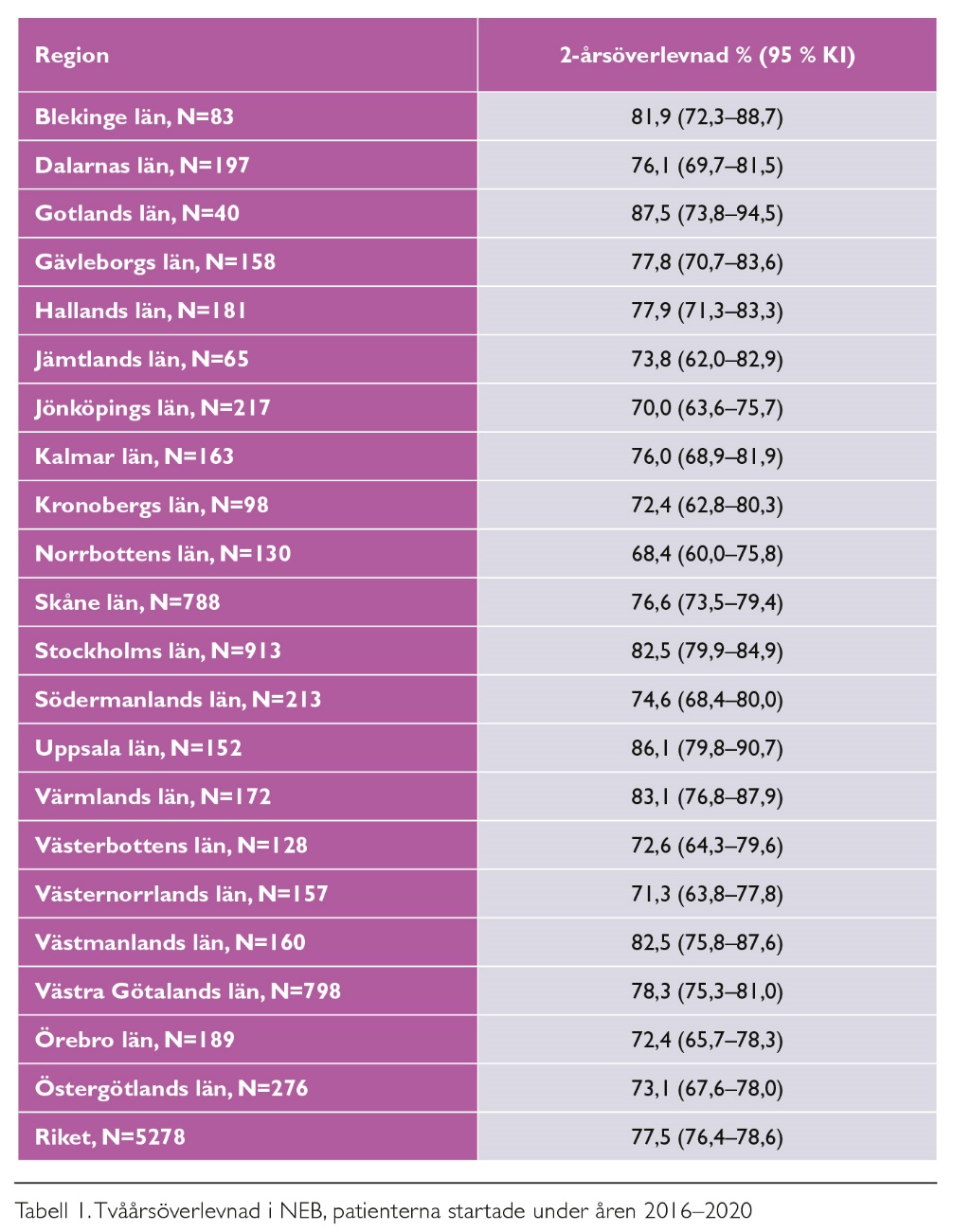 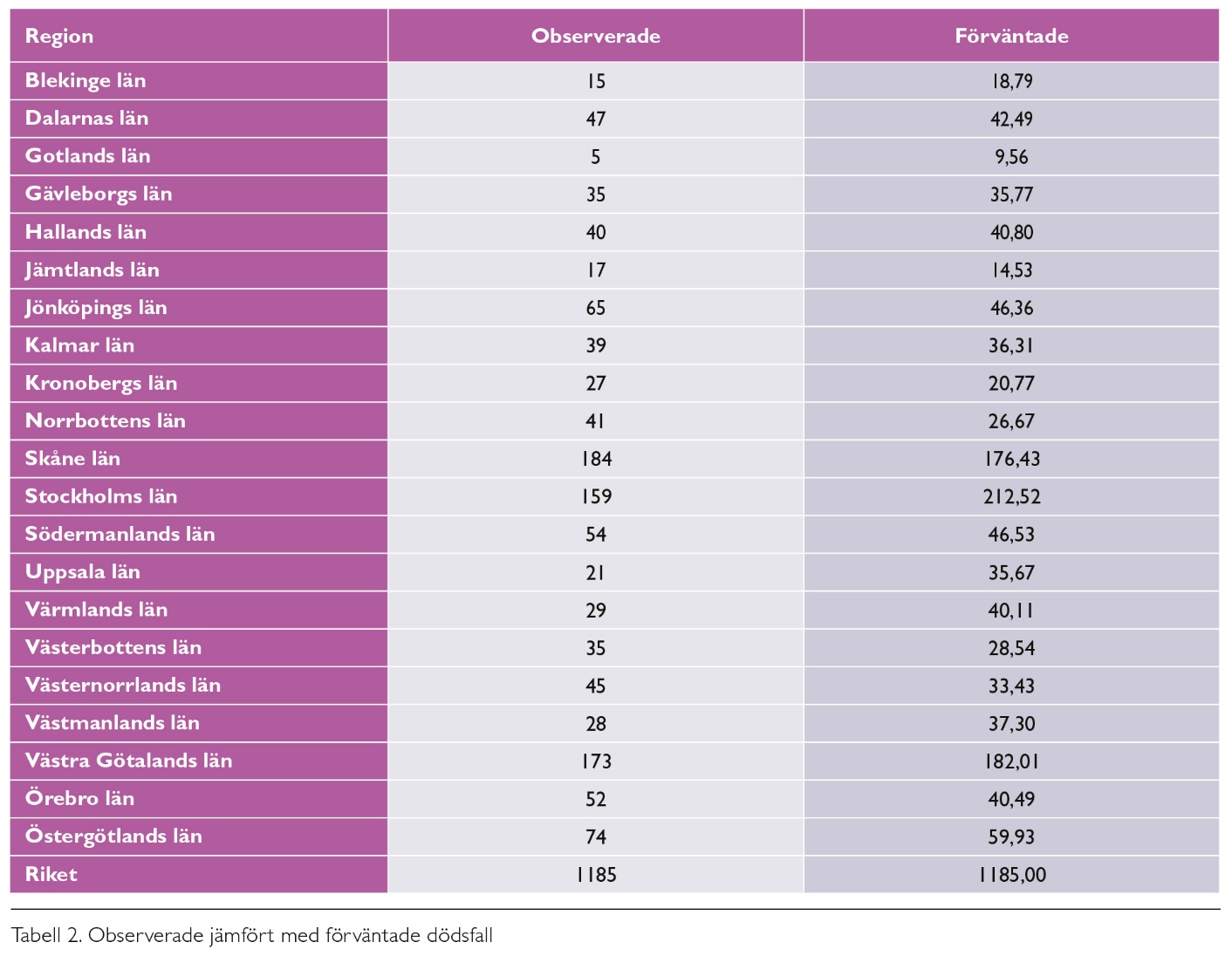 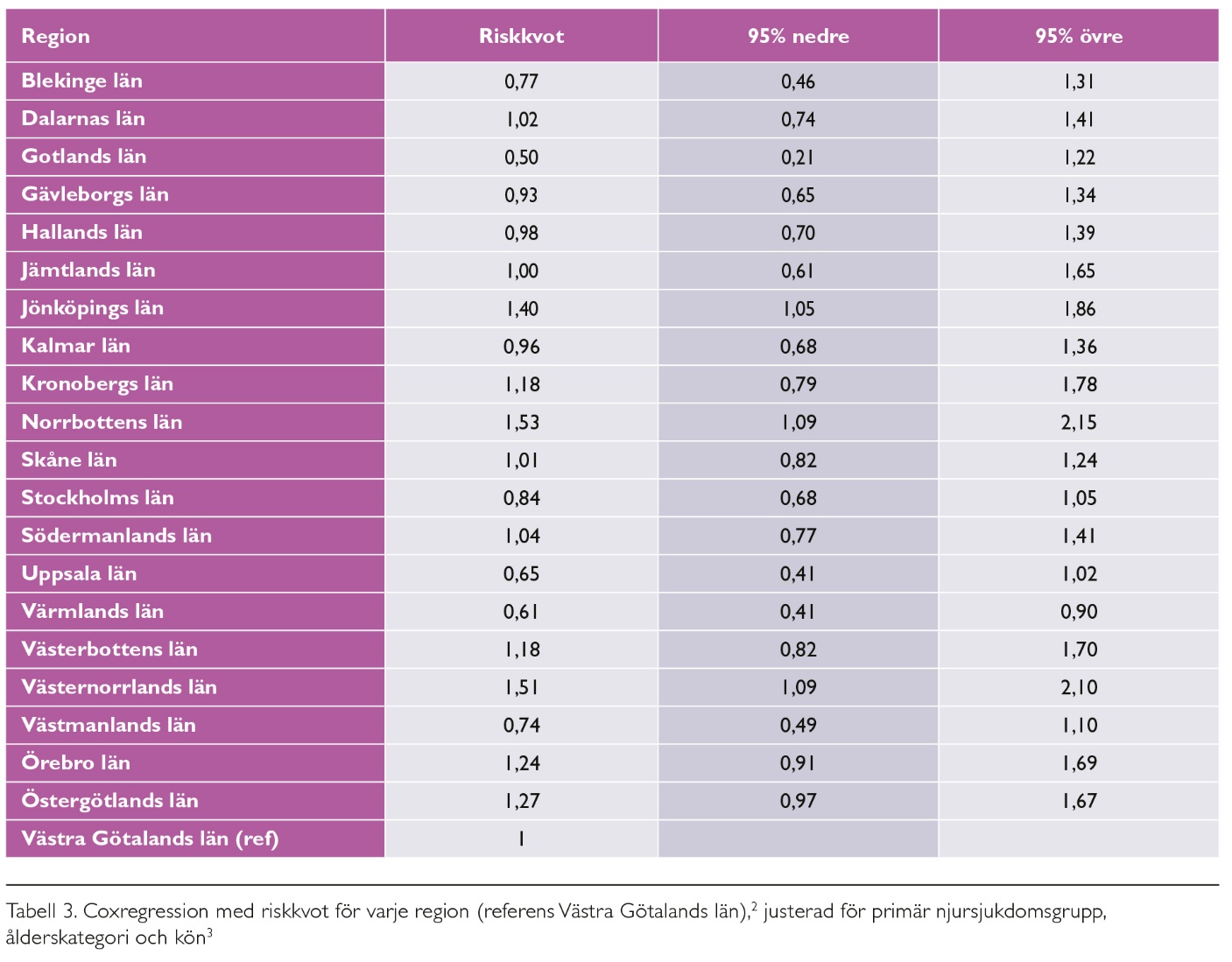 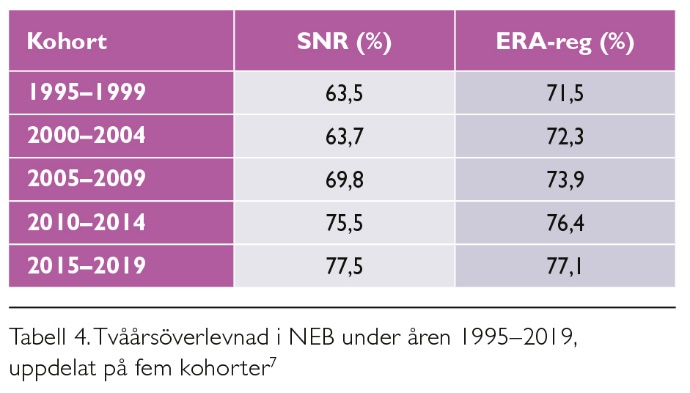 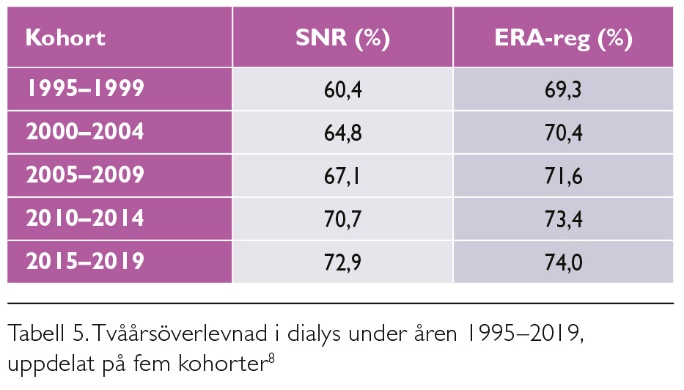 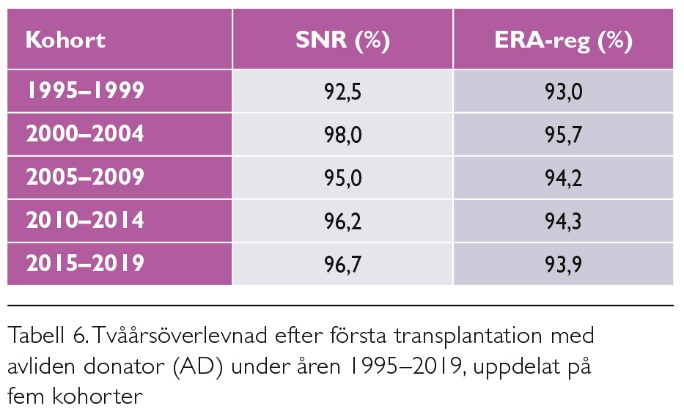 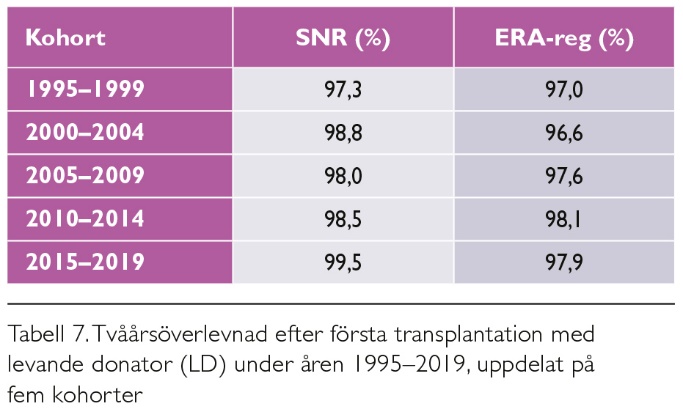